Female symbols and urban space. Tentoonstelling 9/2020 - 1/2021: catalogus (c:amaz:14338)
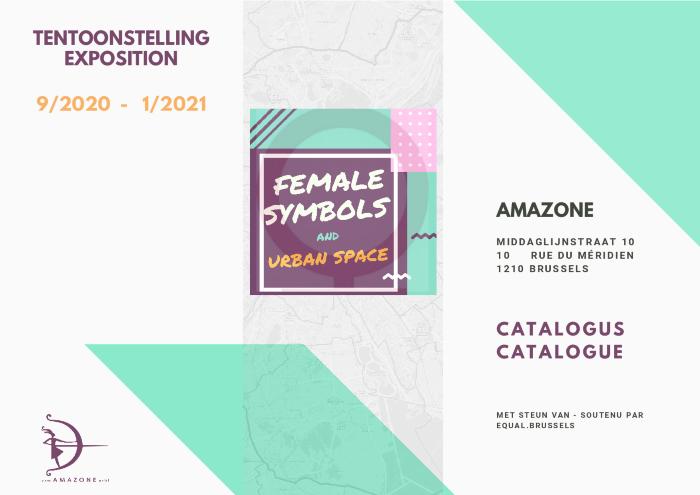 Female symbols and urban space: vrouwelijke symboliek in de openbare ruimte. Bibliografie. Bijlage 2: podiumkunsten = symbolique féminin dans l'espace publique. Bibliographie. Annexe 2: arts du spectacle (c:amaz:14312)
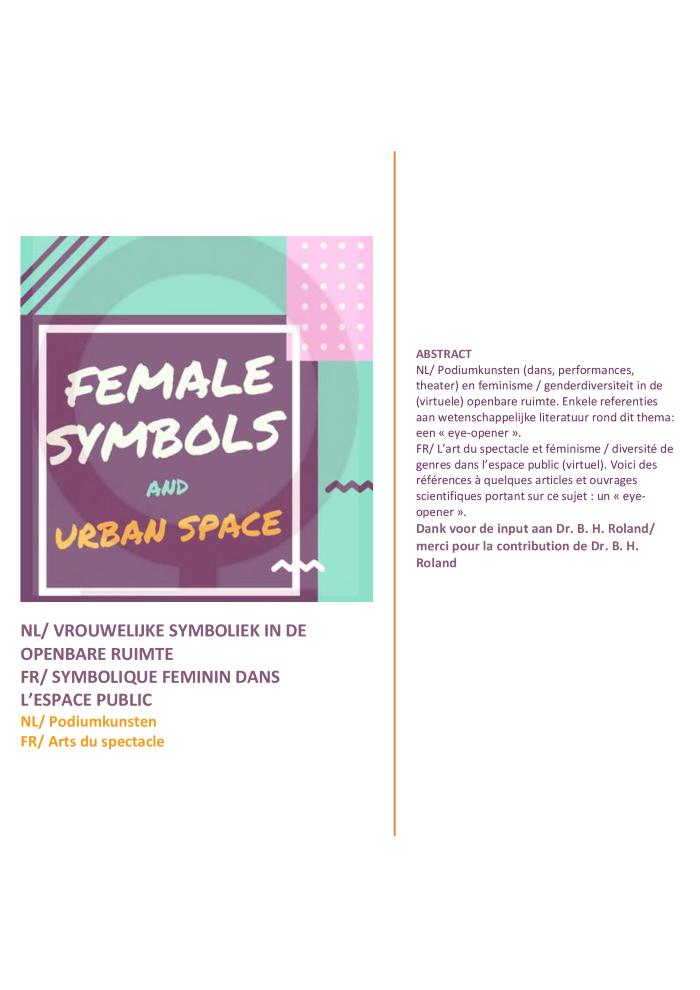 Female symbols and urban space: le symbolisme féminin dans l'espace publique urbain. Bibliographie. Annexe 1: projects, réseaux et bonnes pratiques (c:amaz:14311)
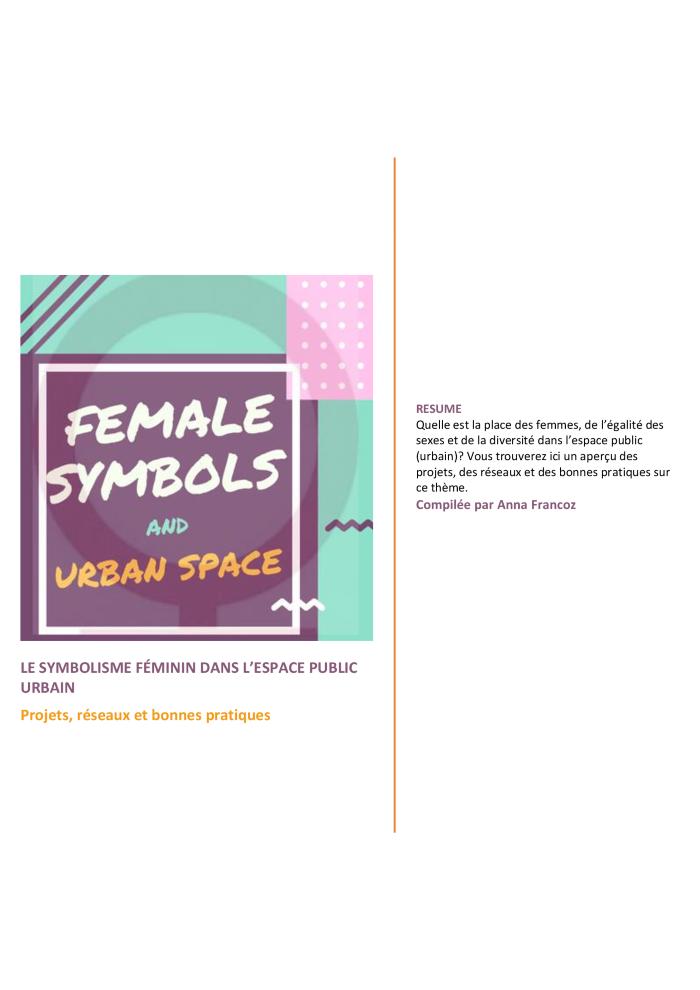 Female symbols and urban space: vrouwelijke symboliek in de openbare ruimte. Bibliografie. Bijlage 1: projecten, netwerken en goede praktijken (c:amaz:14310)
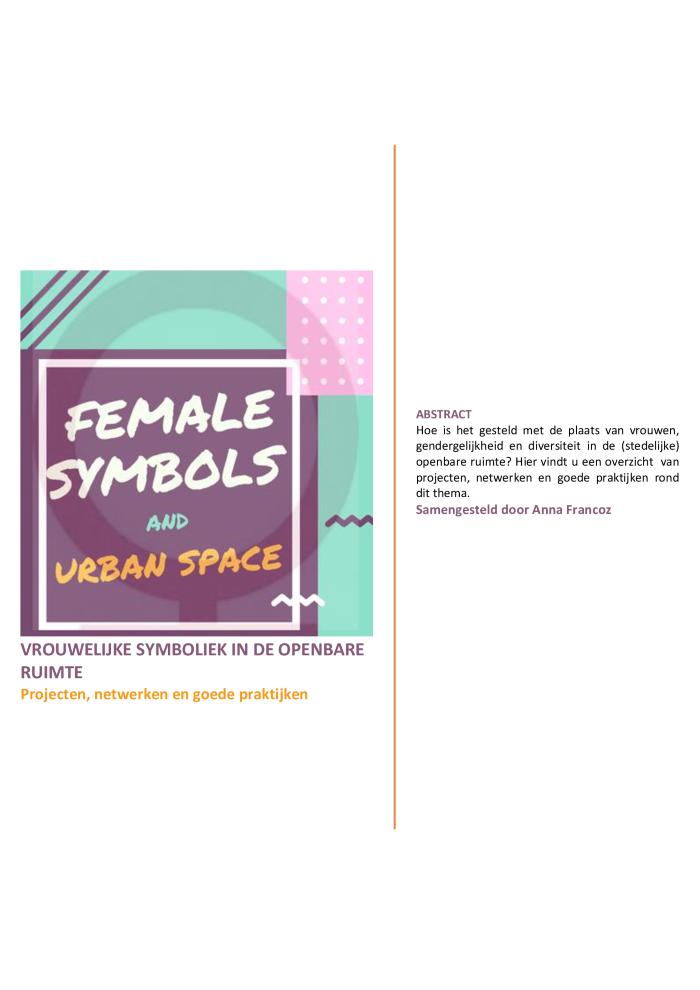 Female symbols and urban space: vrouwelijke symboliek in de openbare ruimte. Bibliografie = symbolique féminin dans l'espace publique. Bibliographie (c:amaz:14298)
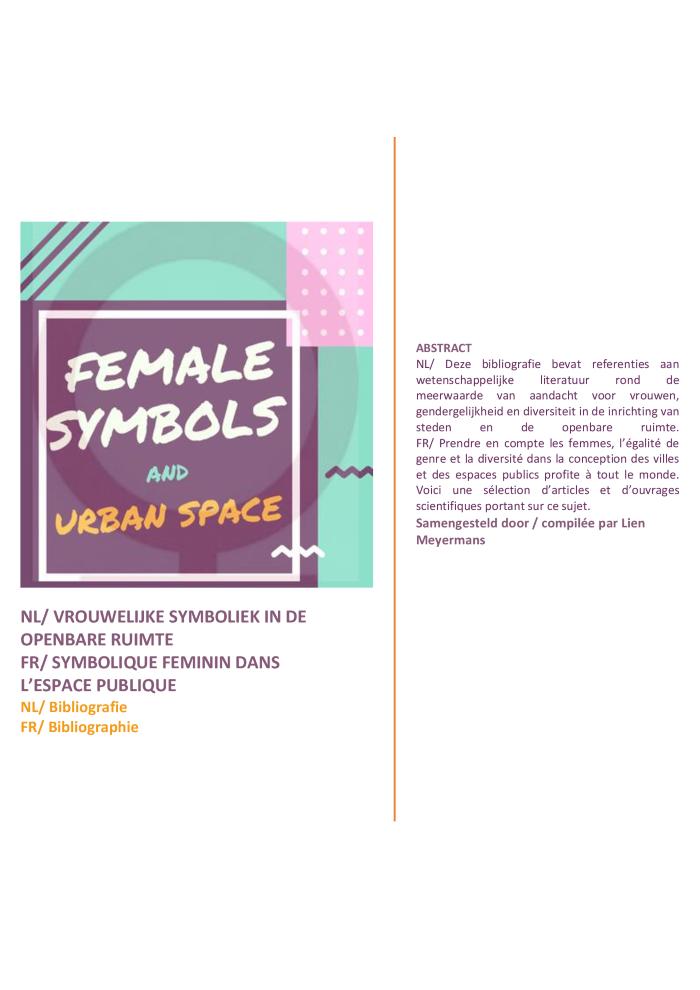 Gender equal cities (c:amaz:14281)
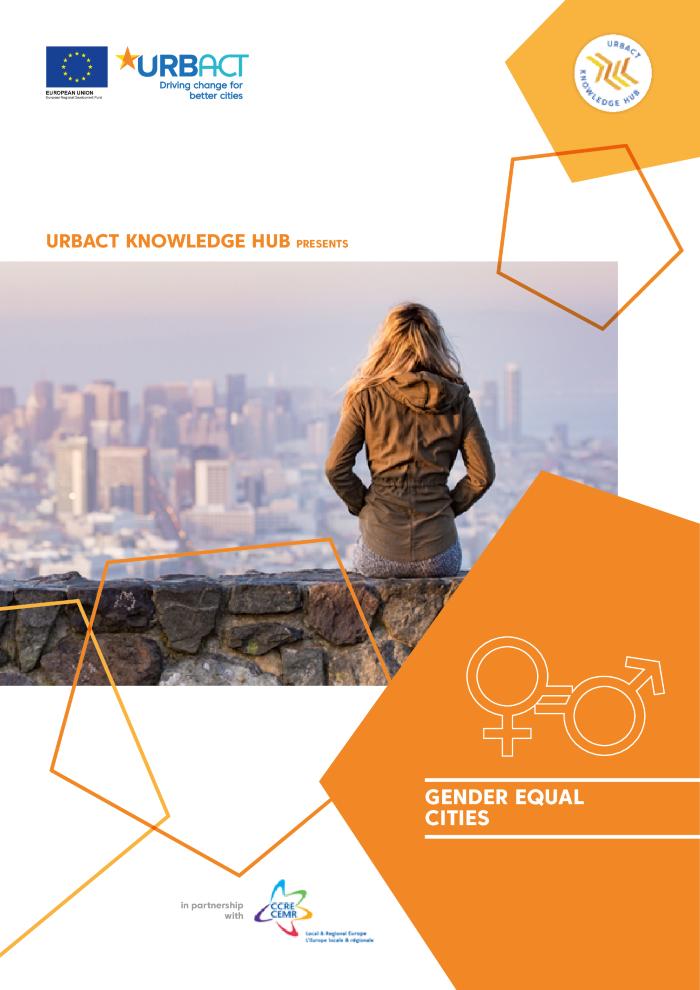 Memorandum verkiezingen 2019 (c:amaz:14048)
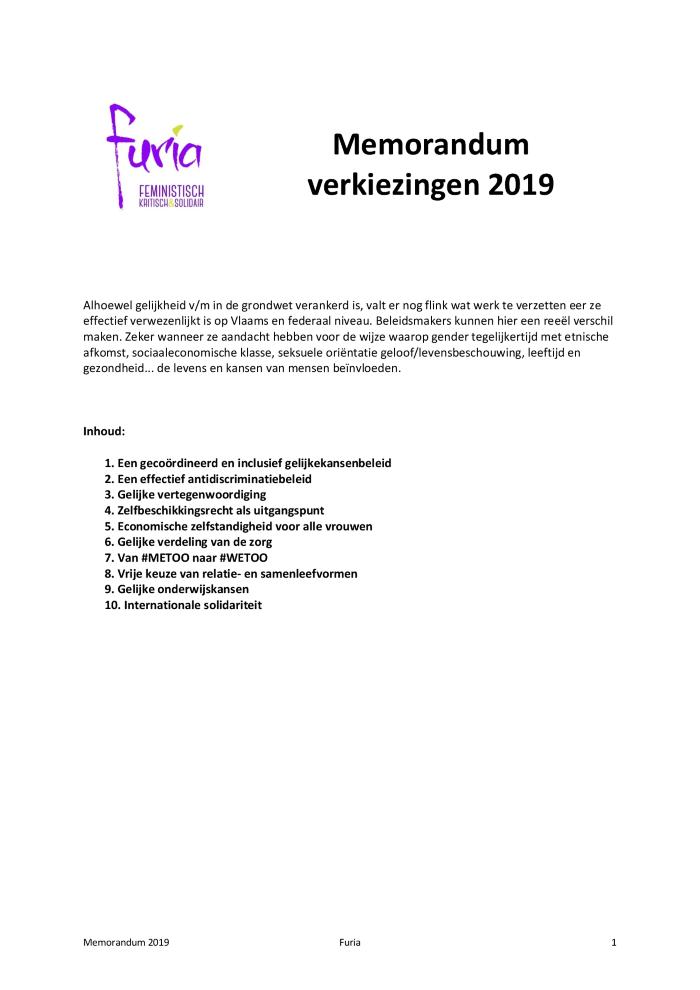 Les femmes et le partage des espaces publics: pour la mixité [Travail, genre et sociétés n° 33 Avril 2015] (c:amaz:14295)
/docstore/f8ac4f/1288.pdf
Laisse les filles tranquilles [Dossier Femmes et espaces publiques] (c:amaz:14284)
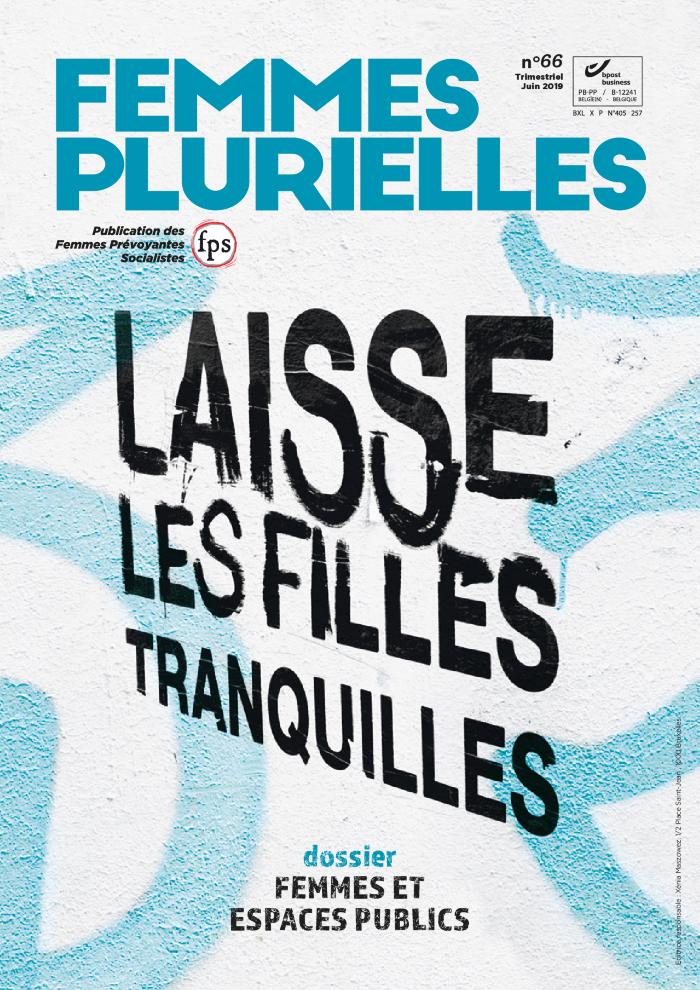 Femmes et espaces publics [Pour l'égalité entre les femmes et les hommes dans la rue, les transports et les espaces de loisirs] (c:amaz:14128)
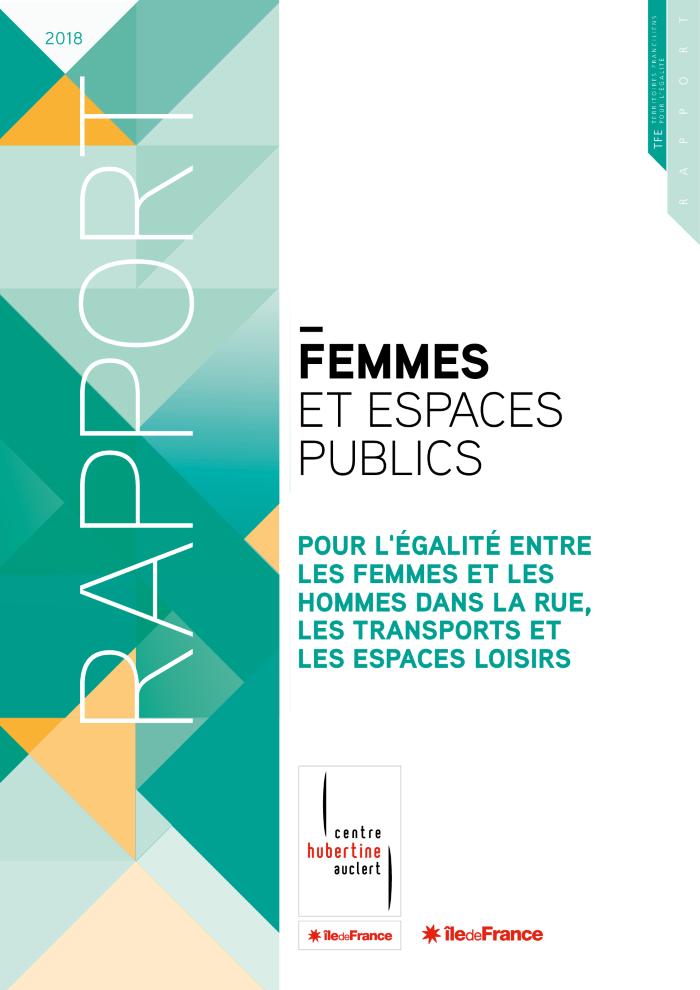 Bullying and sexual harassment at the workplace, in public spaces, and in political life in the EU (c:amaz:14083)
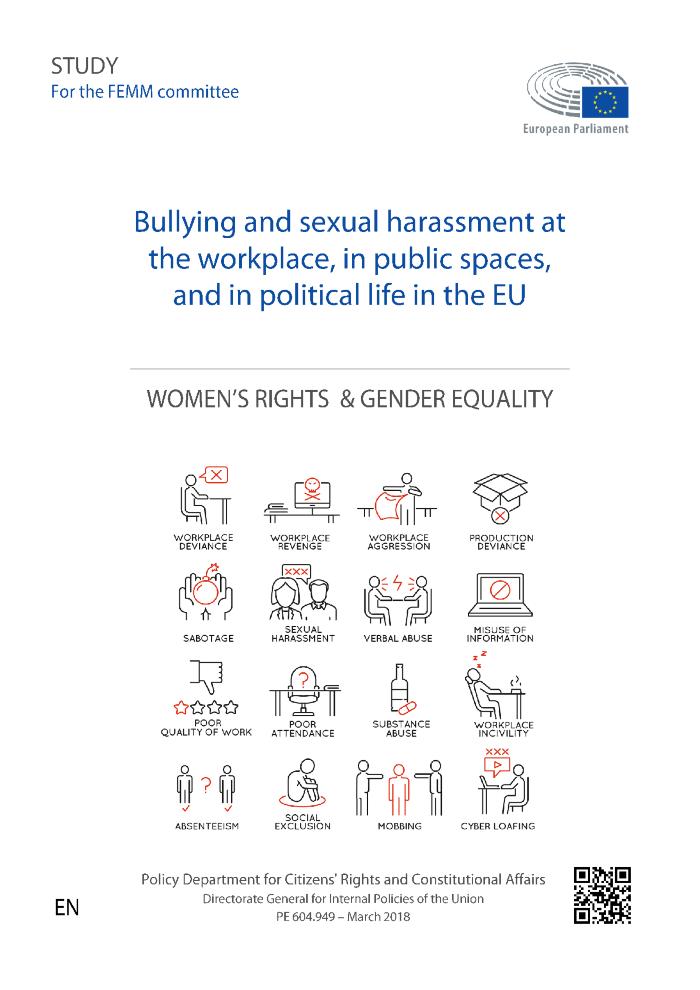 This study, commissioned by the European Parliaments Policy Department for Citizens Rights and Constitutional Affairs at the request of the Committee on Women's Rights and Gender Equality (FEMM),provides a broad account and an in-depth analysis of bullying and sexual harassment in the workplace, in public spaces and in political life. In this study trends in understanding of phenomena are acknowledged,status and progress in research is accounted for, key issues of controversies and debate are identified and recommendations for actions and intervention are provided.
Compilation of good practices to prevent and combat sexism in Council of Europe member states (c:amaz:13949)
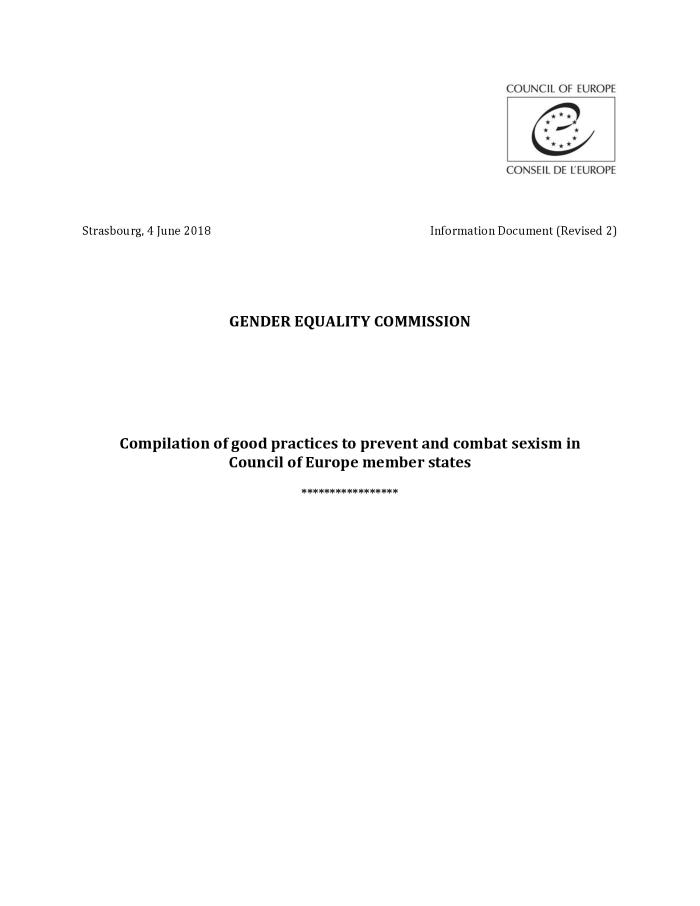 Memorandum gemeenteraadsverkiezingen 2018: gelijkheid v/m/x: maak er ook lokaal werk van! (c:amaz:13251)
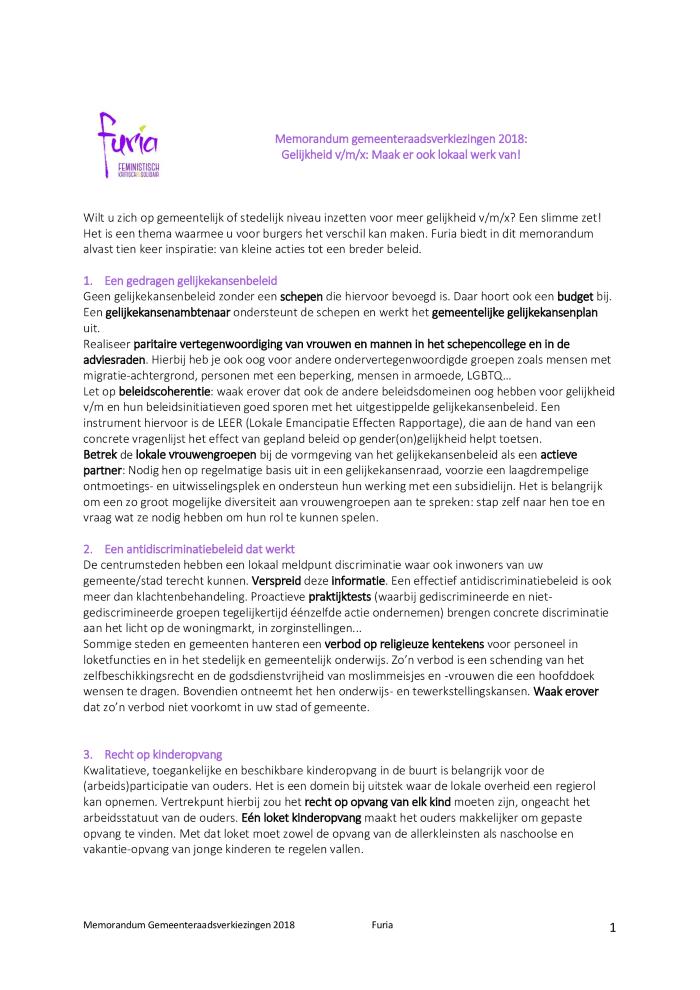 Gender, urban space, and the right to everyday life (c:amaz:13979)
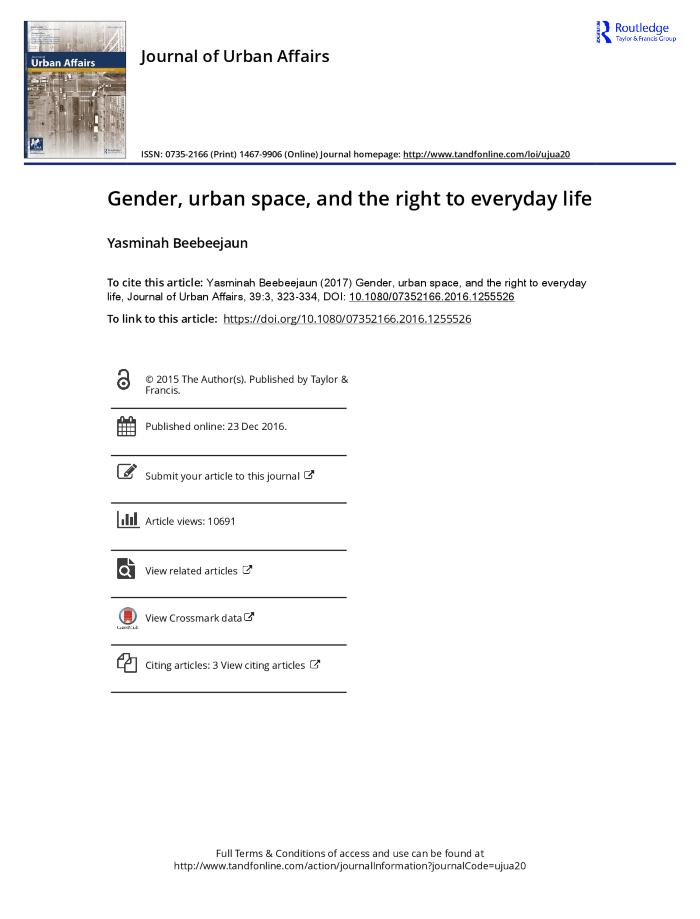 Analyse des résultats obtenus dans le cadre de l'appel à témoignages sur le sexisme vécu dans l'espace. (c:amaz:13967)
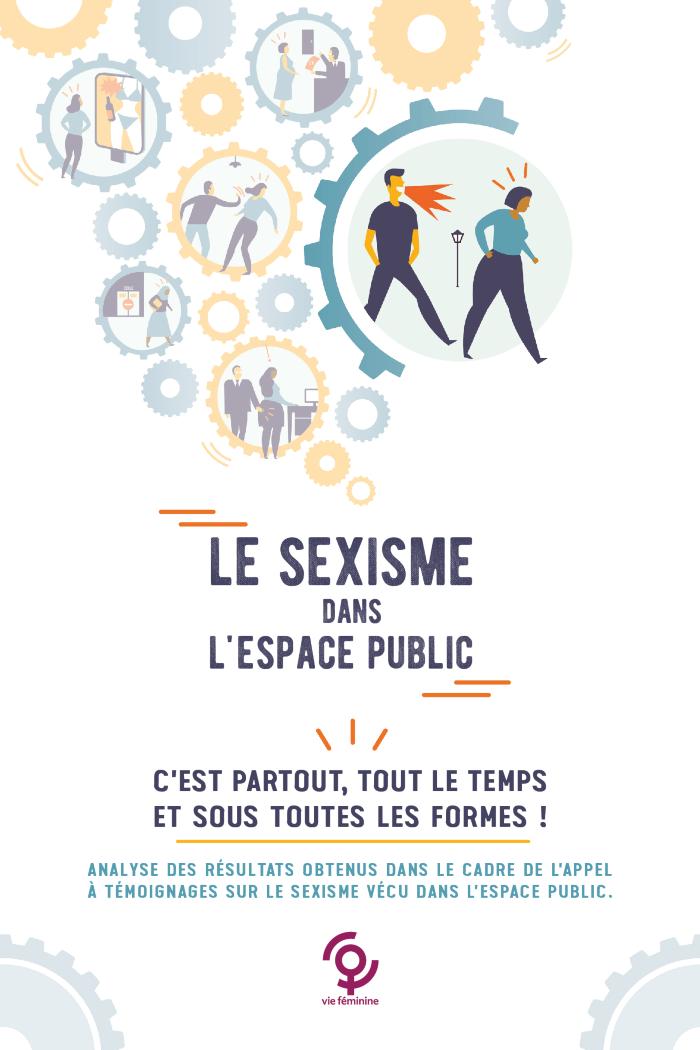 Rapport intermédiaire des marches exploratoires à Namur Mars 2017 (c:amaz:13955)
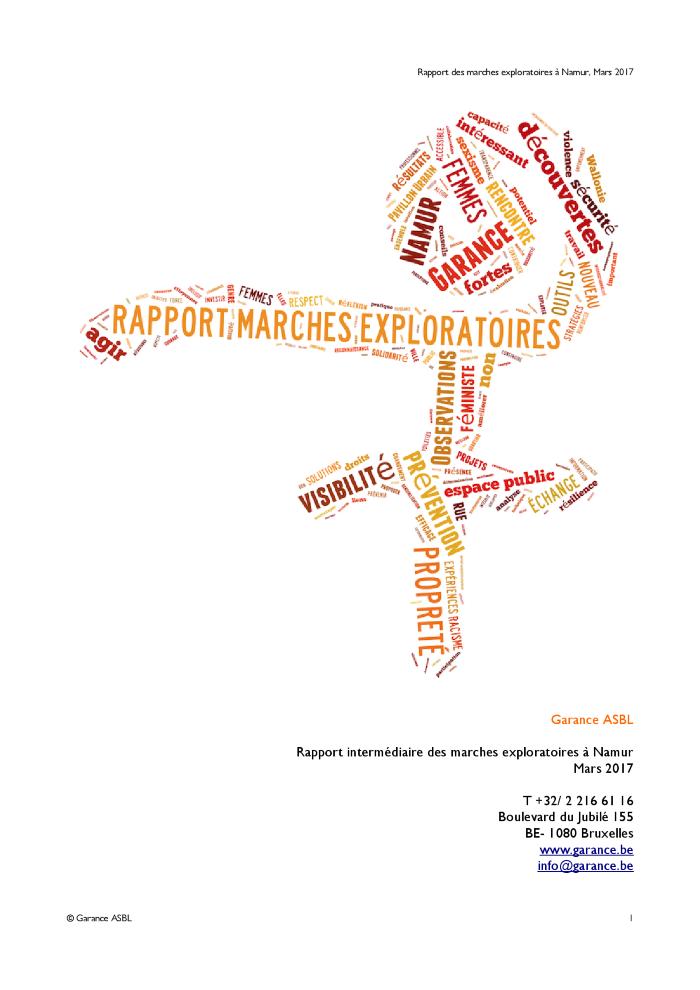 Harcèlement dans l'espace public : résultats d'une enquête (c:amaz:13247)
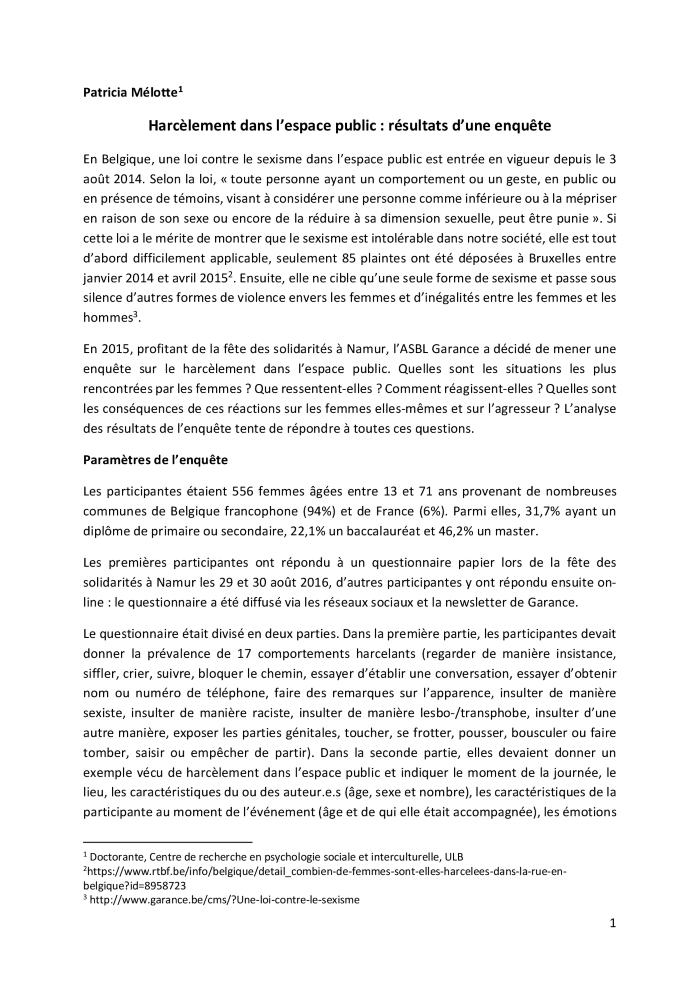 Le harcèlement de rue : quelques balises pour comprendre (c:amaz:13246)
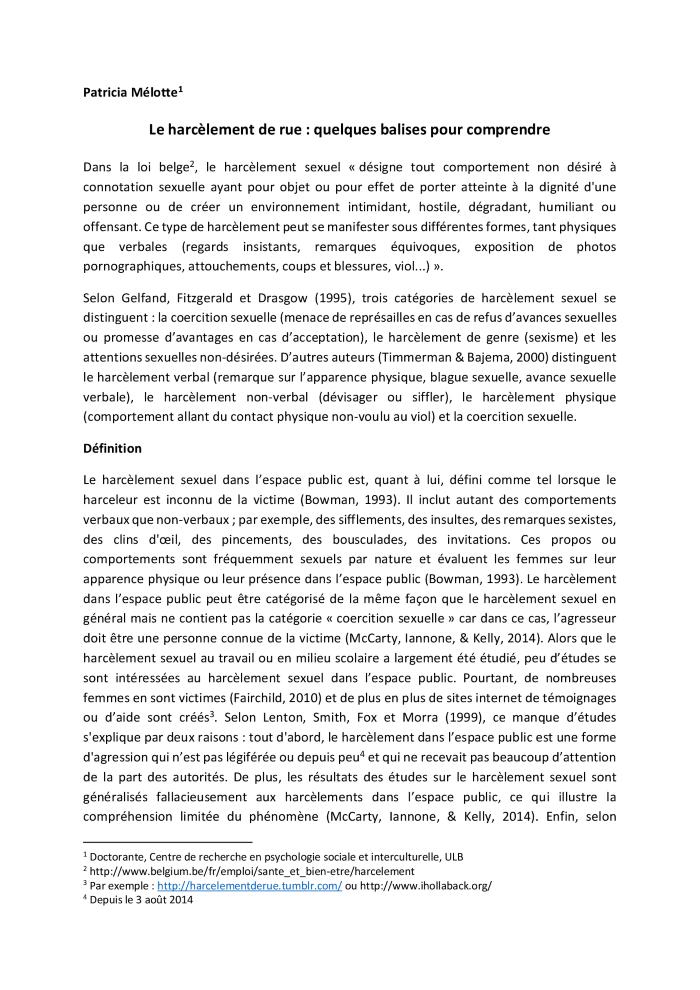 Aménagement du territoire : qui a voix au chapitre ? (c:amaz:13242)
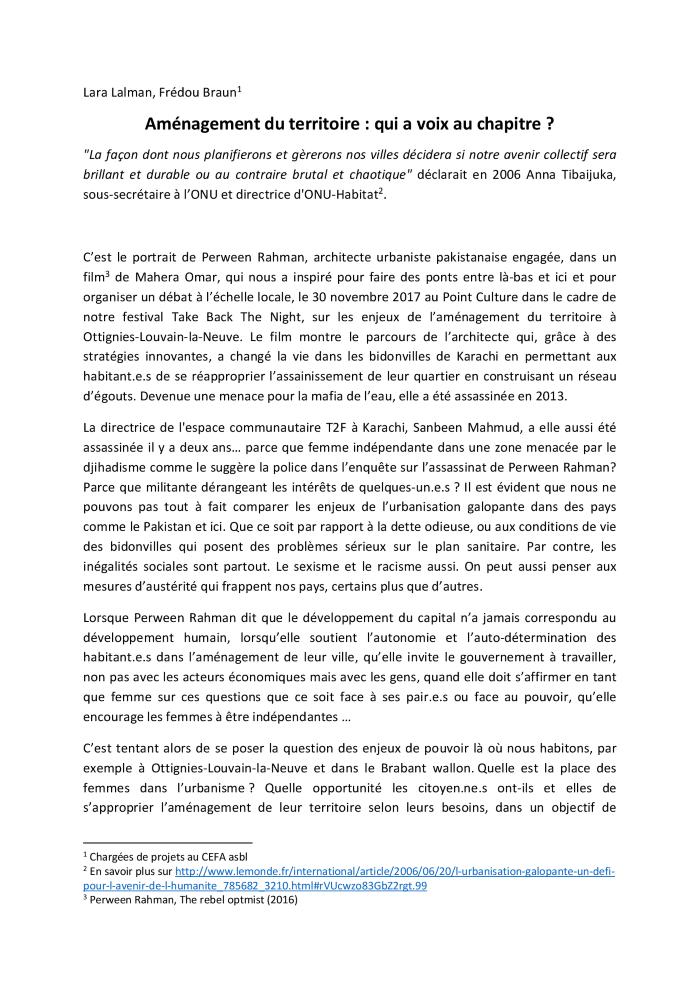 Les graffeuses autour du monde (c:amaz:13241)
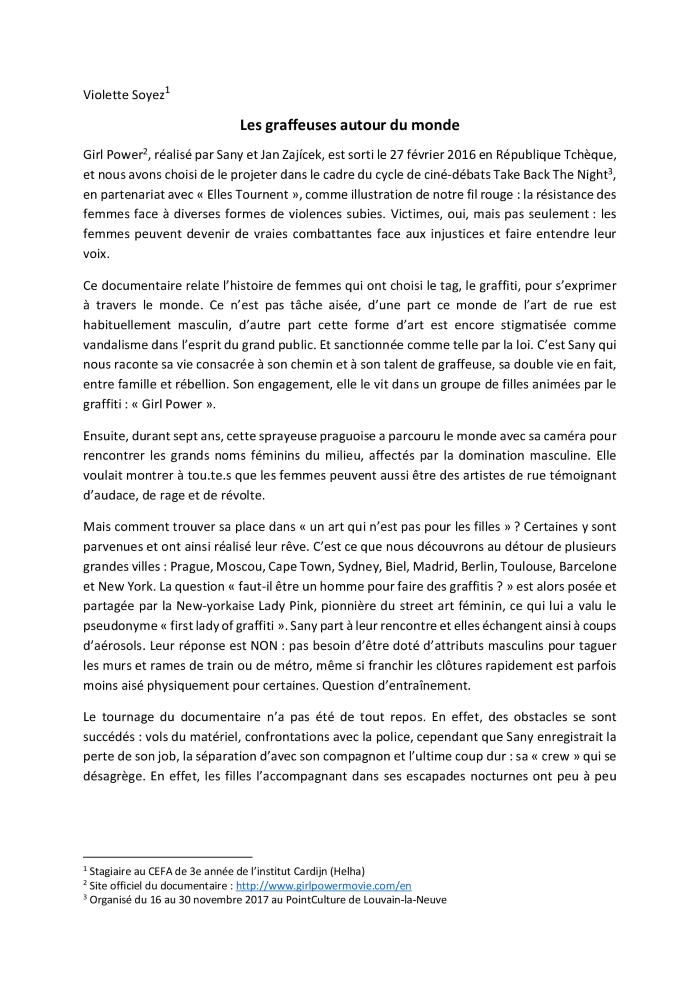 L' intégration du genre dans L' espace public : le cas de la place des Terreaux (c:amaz:14296)
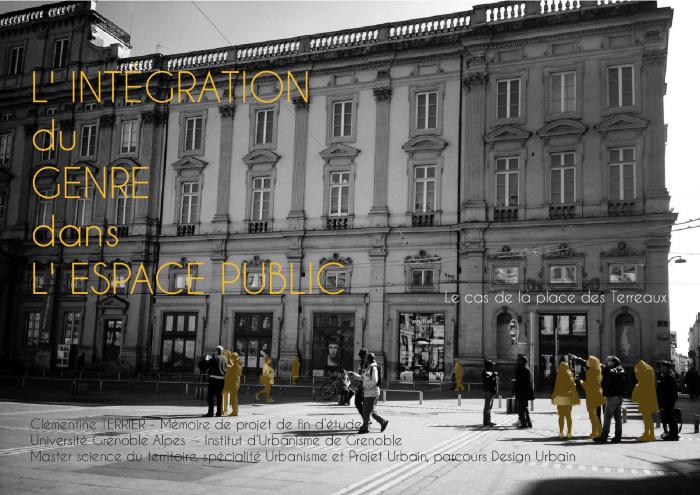 La Place des femmes dans l'espace public : seulement une question d'aménagement du territoire ? (c:amaz:13744)
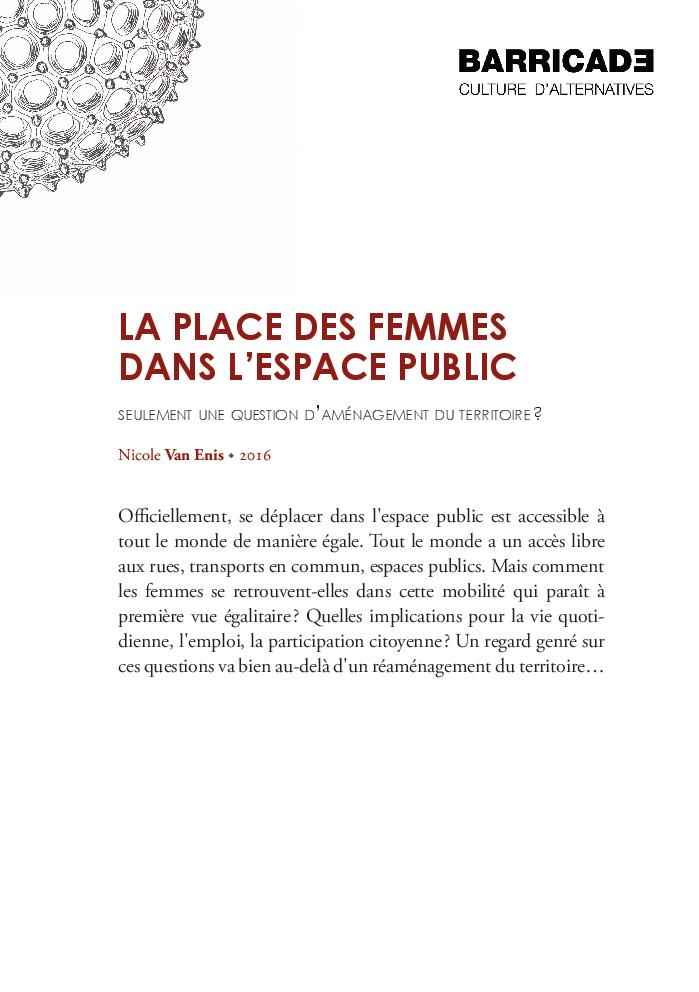 Genre et espace public: guide référentiel: les questions à se poser et les indicateurs pertinents à construire pour un environnement urbain égalitaire. (c:amaz:13663)
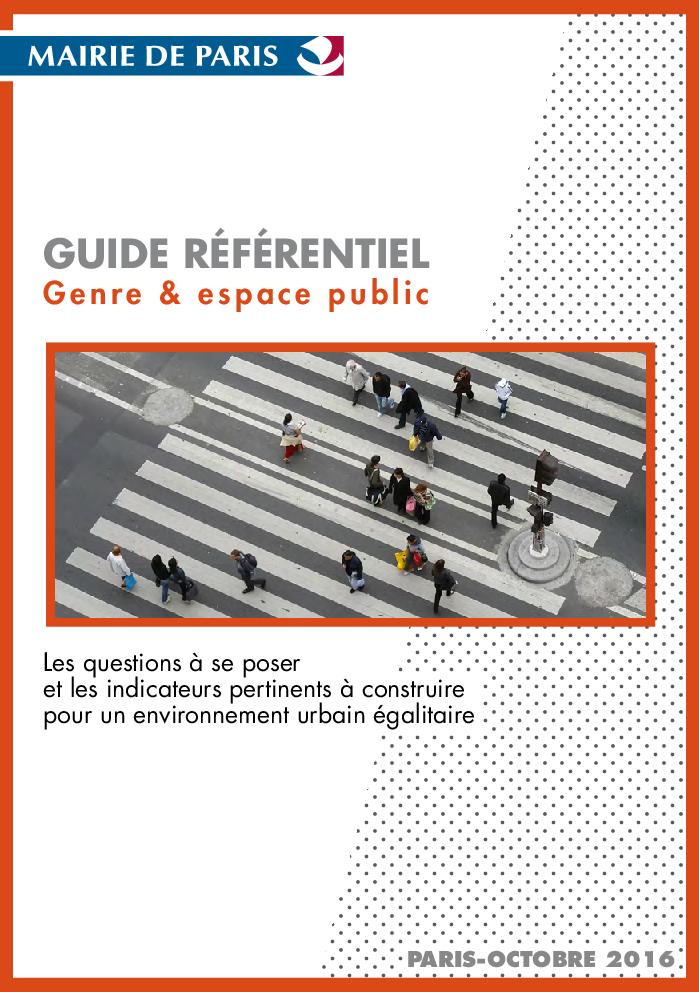 Genre et espace public [Les actes de la journée du 13 octobre 2015] (c:amaz:13662)
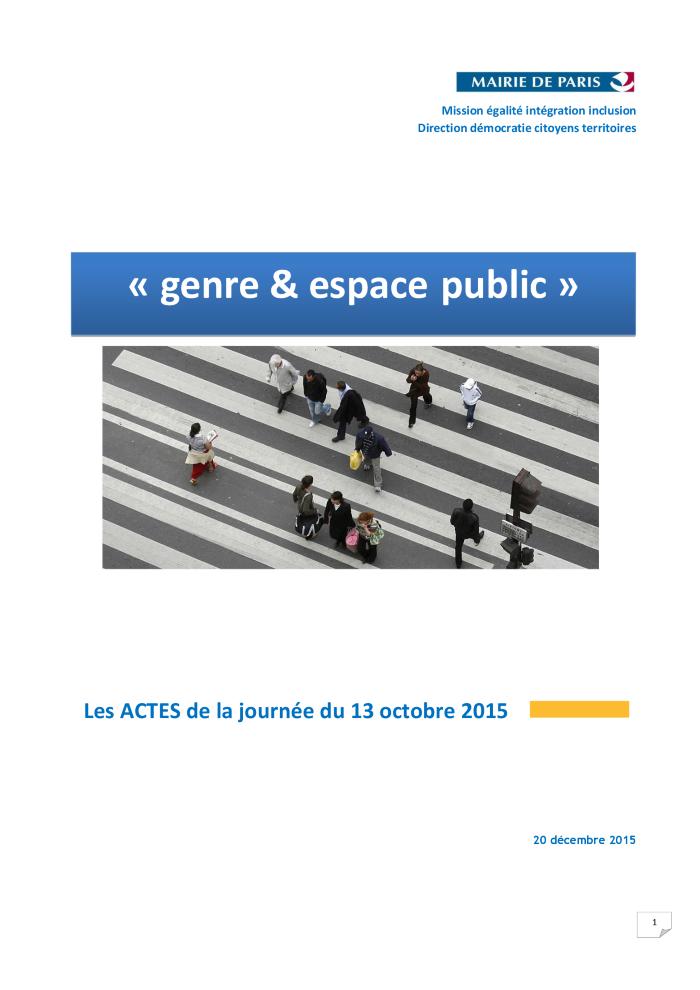 Perspectives de genre dans la lutte contre les violences sexuelles (c:amaz:13416)
Cette publication est le résultat d'une rechercheaction féministe, dont l'objectif est de rendre visible les enjeux de lutte contre les violences fondées sur le genre, et plus précisément les violences sexuelles faites aux femmes, l'exploitation et marchandisation du corps des femmes. La publication ne se limite pas à la dénonciation mais propose aussi des pistes d'intervention. Celle-ci résulte d'une démarche participative, d'un re-questionnement systématique, où les chercheuses sont ausi sujets de l'étude. En partenariat avec : Casa de la Mujer de Santa Cruz, WILPF RDC, AWSA-be, le GAMS et la Voix des femmes.
Sécurité des femmes dans les transports en commun : plan national de lutte contre le harcèlement sexiste et les violences sexuelles (c:amaz:7871)
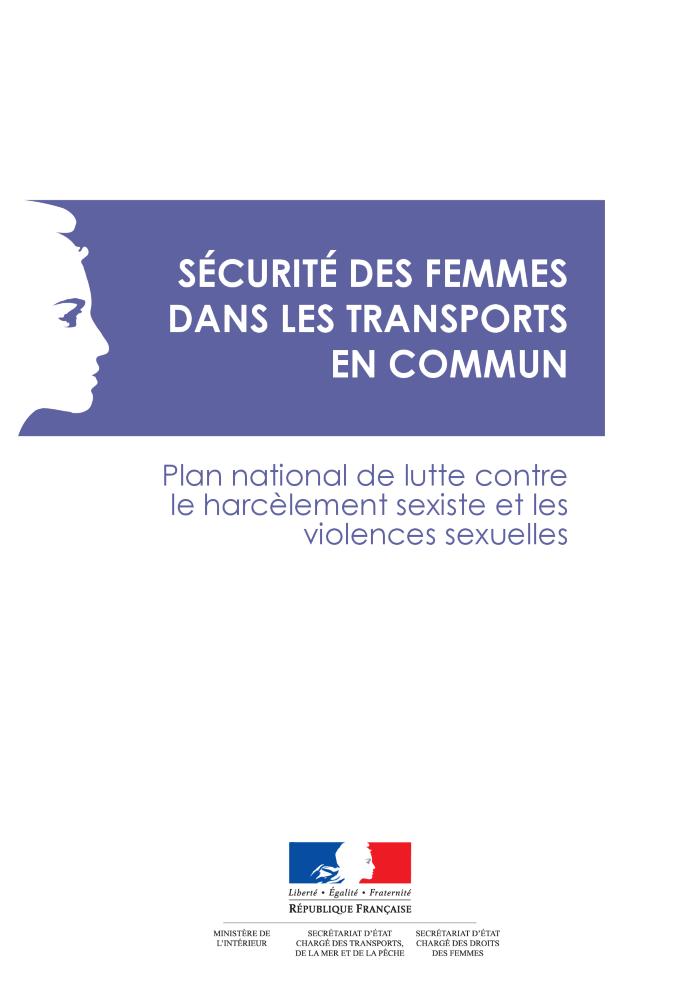 Avis sur le harcèlement sexiste et les violences sexuelles dans les transports en commun : se mobiliser pour dire stop sur toute la ligne au harcèlement sexiste et aux violences sexuelles dans les transports (Avis n°2015-04-16-VIO-16) (c:amaz:7870)
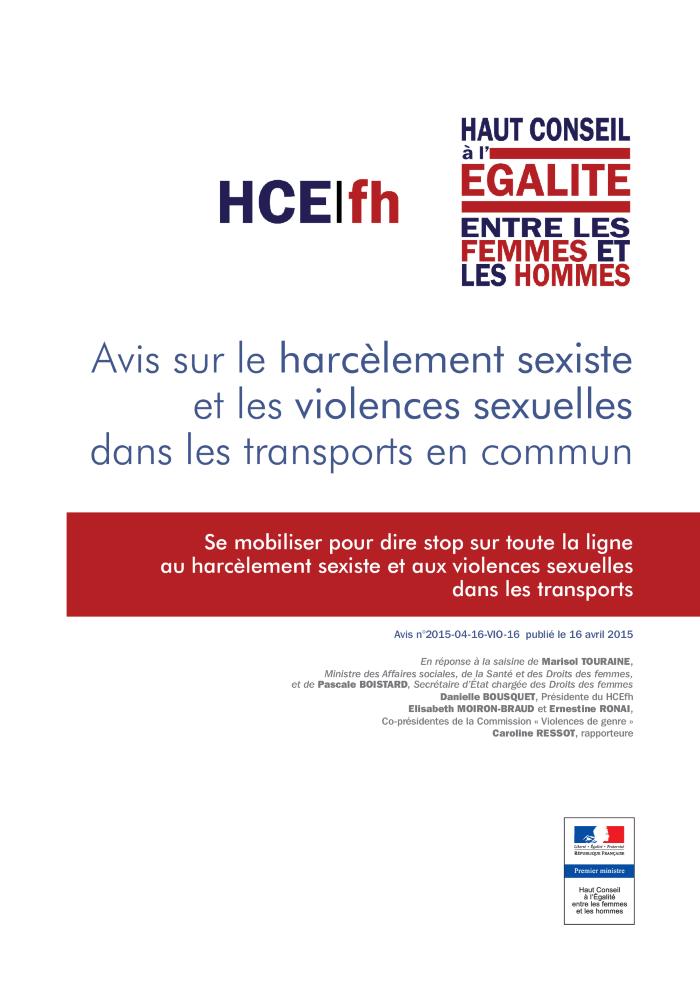 Femmes et espaces publics : donner de l'espace à l'égalité de genre : étude de litérature (c:amaz:7755)
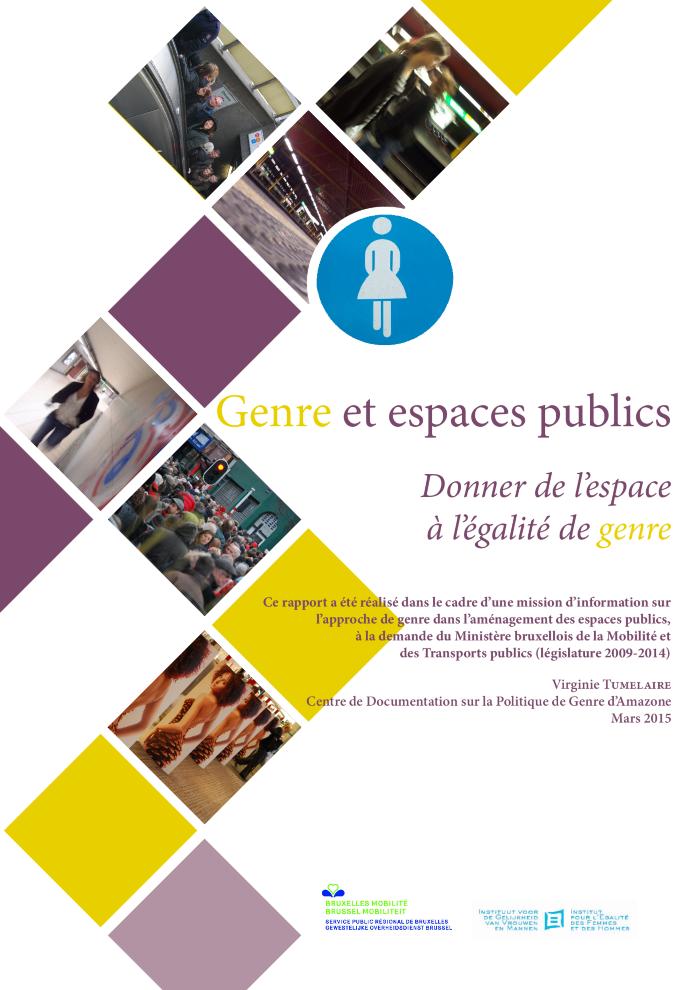 Gender en mobiliteit : literatuurstudie (c:amaz:7754)
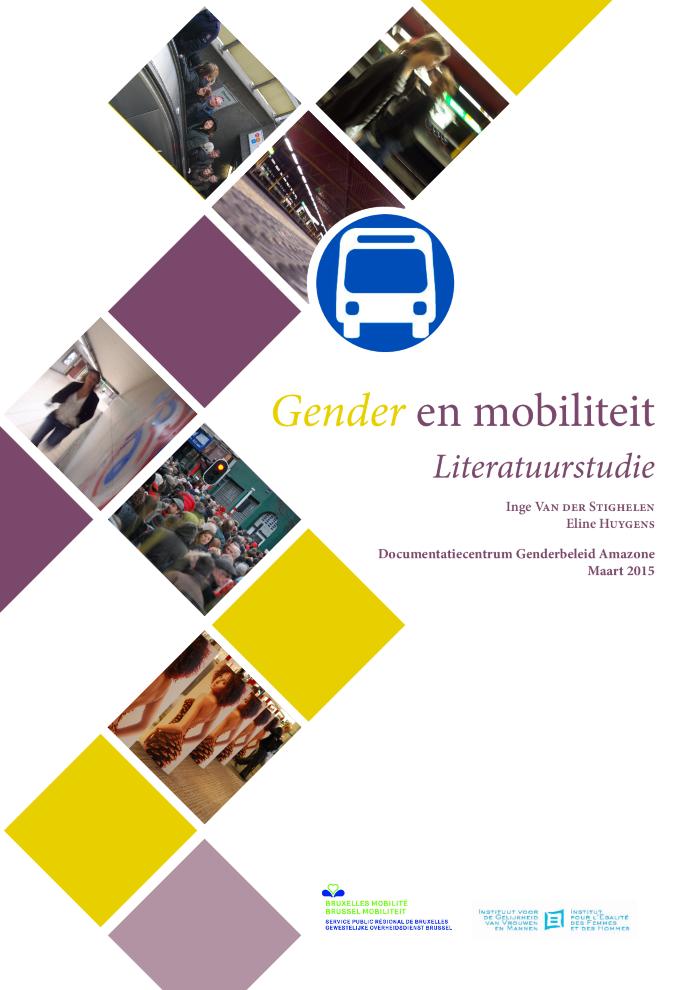 Vrouwen op straat, in de noodopvang, en de Brusselse onthaaltehuizen: stand van zaken, najaar 2014 (c:amaz:14290)
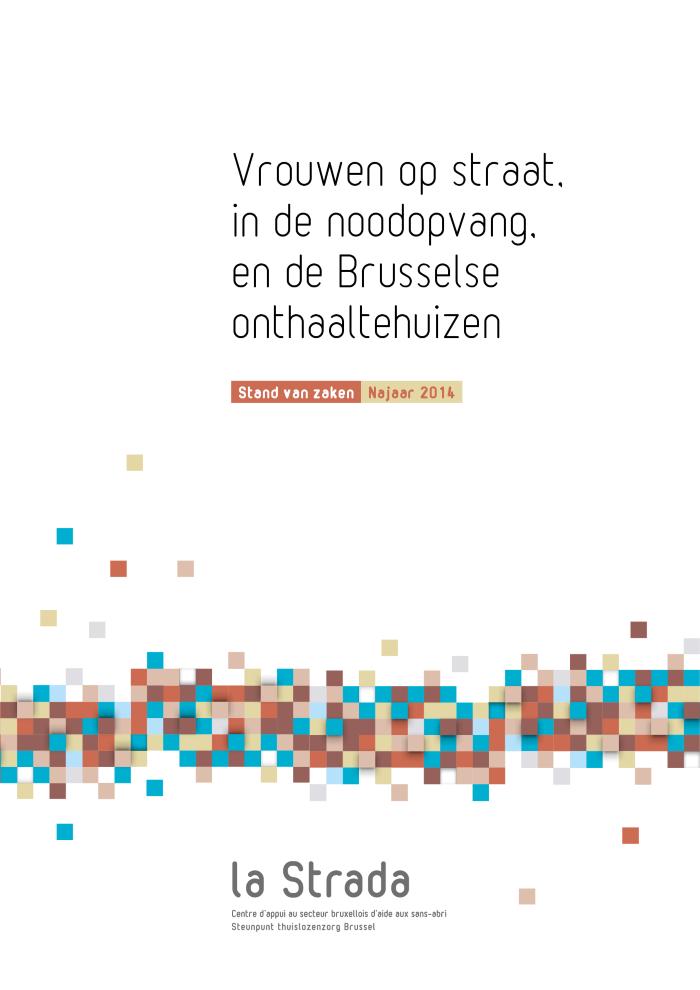 Vrouwen en openbare ruimte (c:amaz:12690)
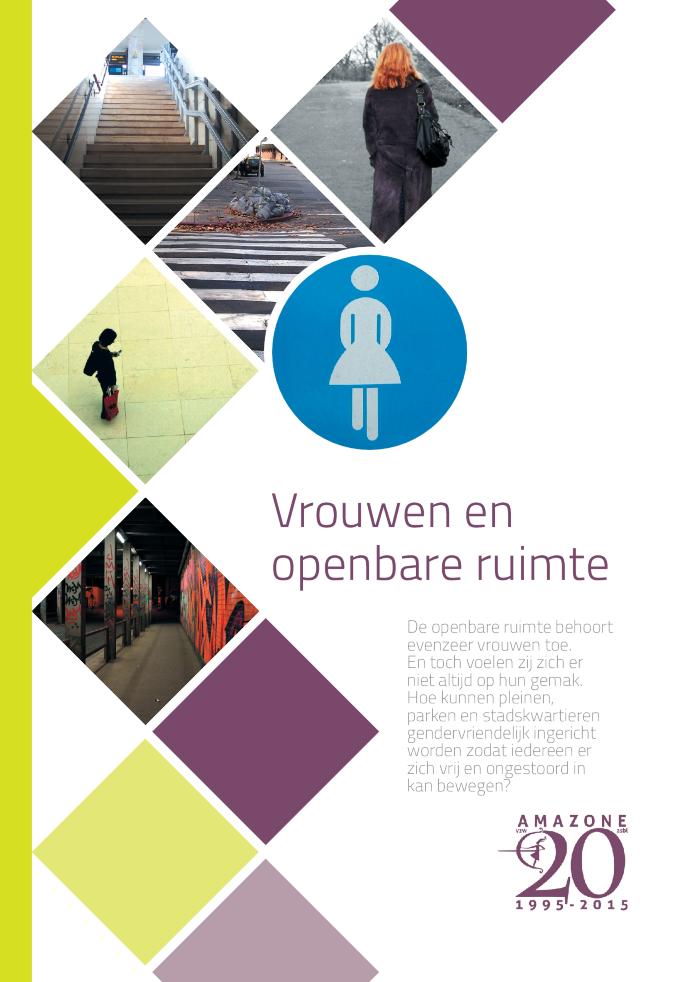 Femmes et espace public (c:amaz:12689)
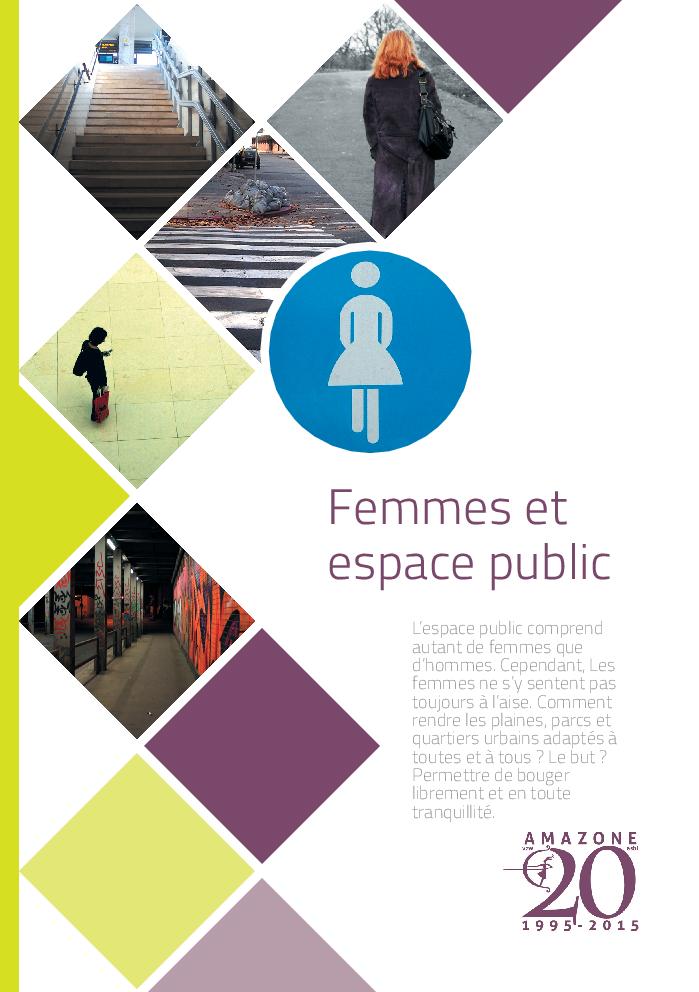 Public toilet strategy 2014 (c:amaz:7671)
Urbamouv : danser dans la ville pour transformer le quotidien urbain et questionner le genre (c:amaz:7729)
A guide to better public toilet design and maintenance (c:amaz:7421)
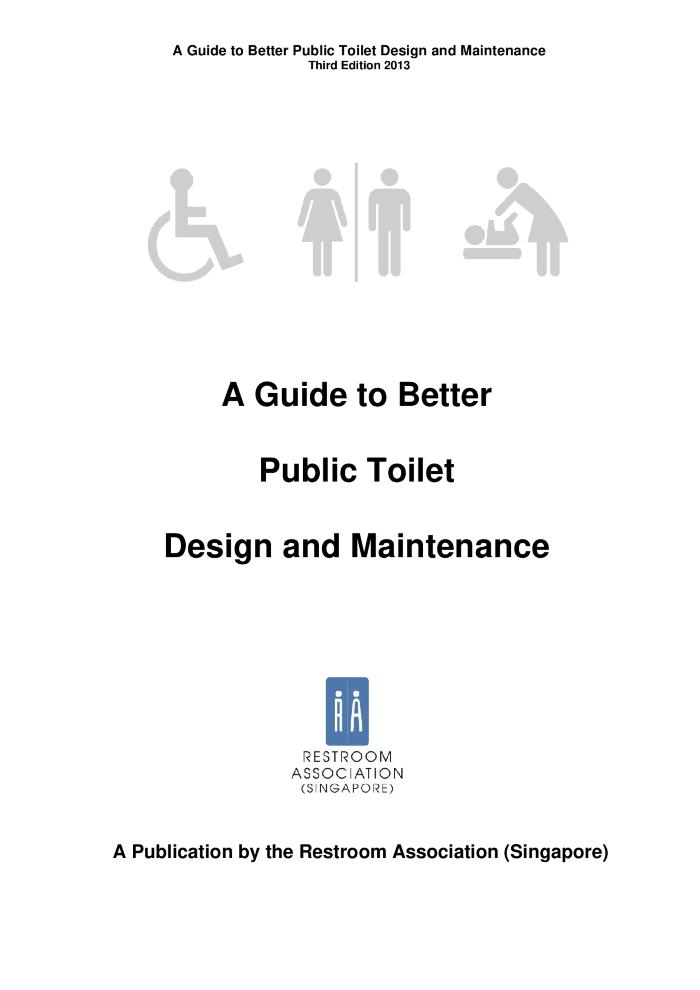 Draft public toilet strategy 2013. Attachment A (c:amaz:7418)
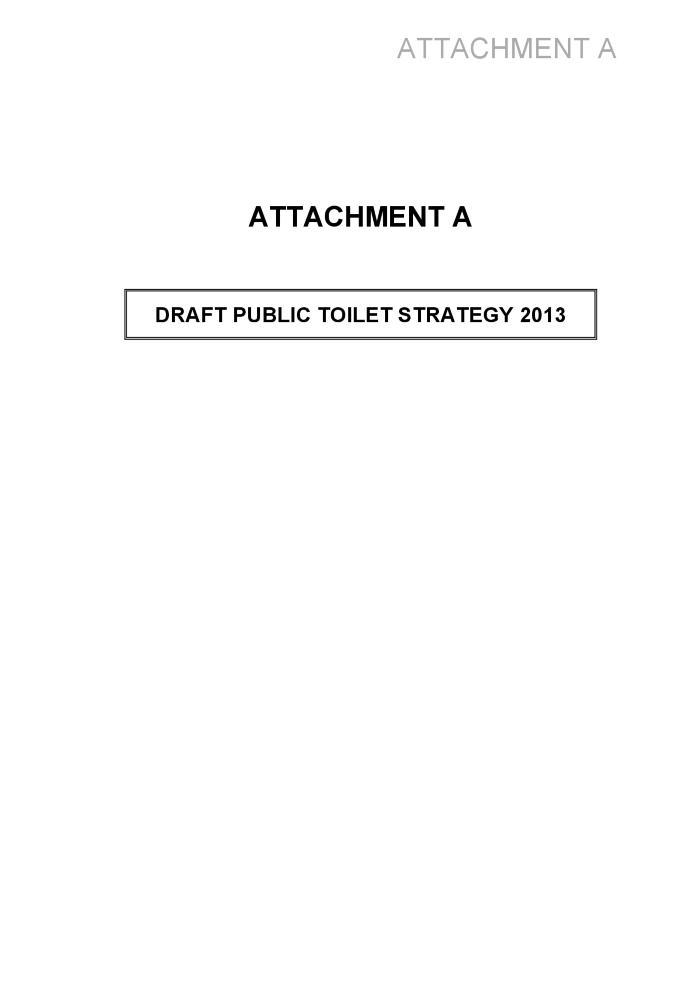 La mobilité quotidienne à Bruxelles : défis, outils et chantiers prioritaires : note de synthèse BSI (c:amaz:12517)
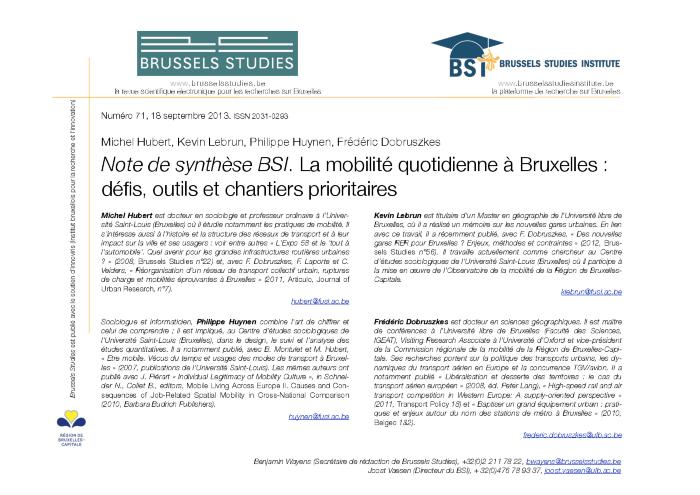 Influence of urban form on co-presence in public space : a space syntax analysis of informal settlements in Pune, India (c:amaz:7490)
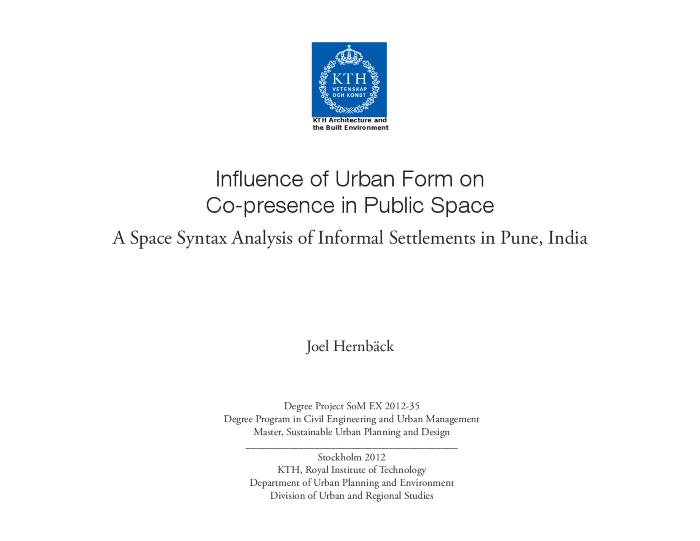 L'analyse des espaces publiques (c:amaz:7482)
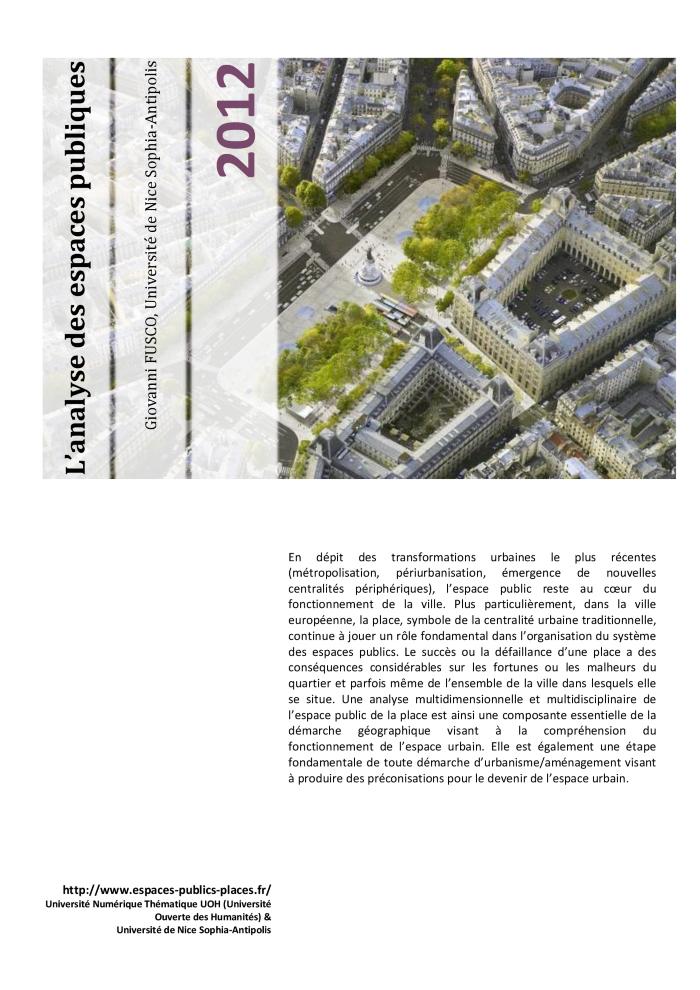 Genre et espace : éléments de réflexion (c:amaz:13889)
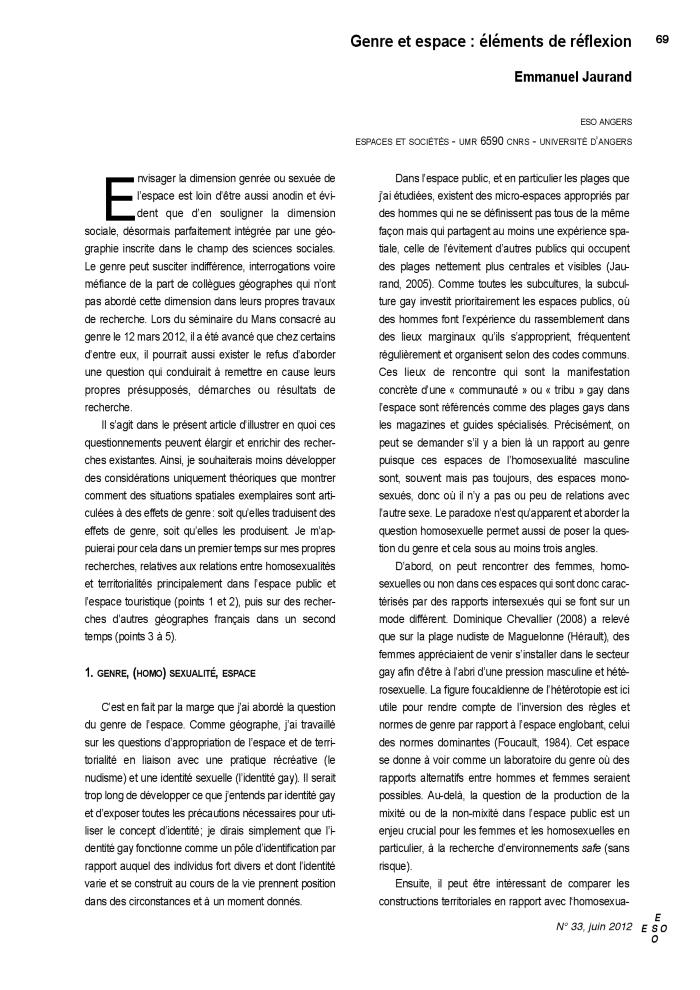 Openbare ruimte, gender en onveiligheidsgevoel (c:amaz:12404)
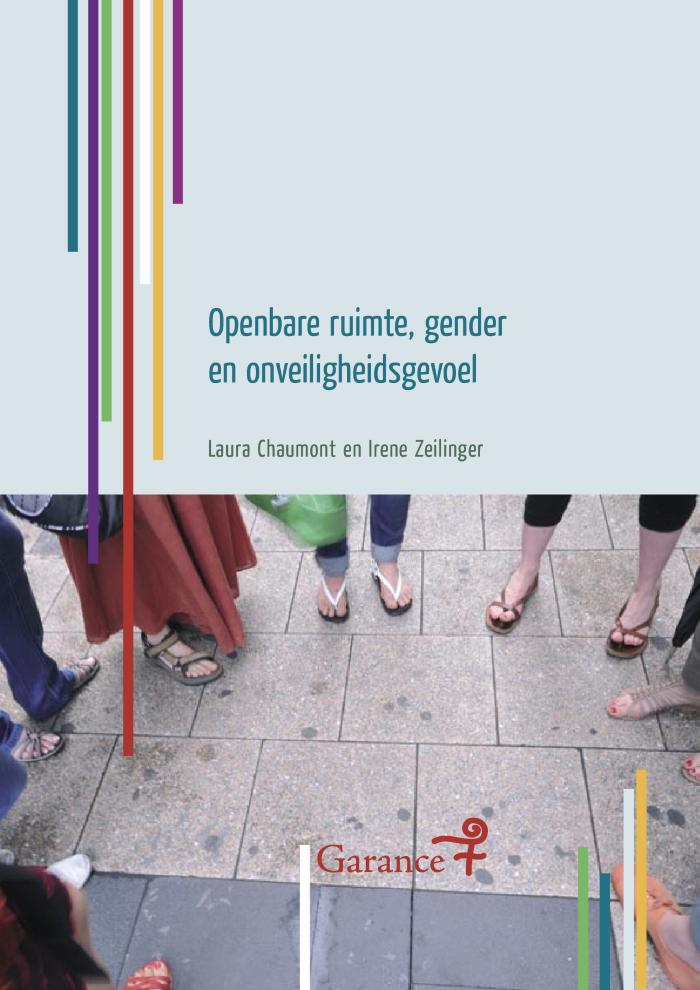 Espace public, genre et sentiment d'insécurité (c:amaz:12403)
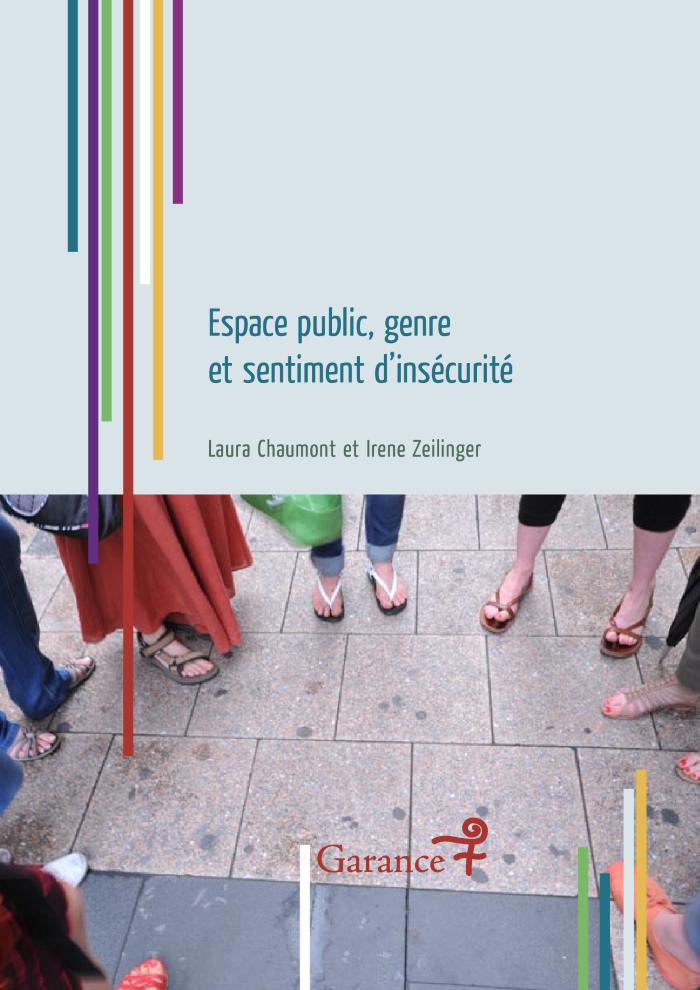 Enquête : femmes et villes sur la sécurité : résultats globaux (c:amaz:7552)
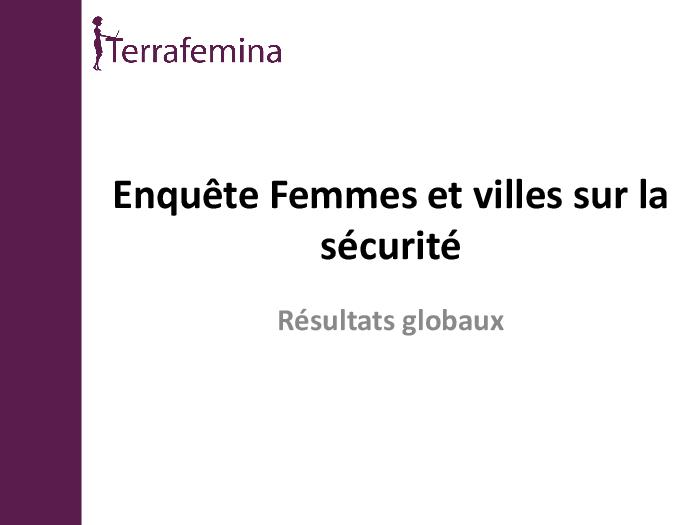 Learning from women to create gender inclusive cities : baseline findings from the gender inclusive cities programme (c:amaz:7411)
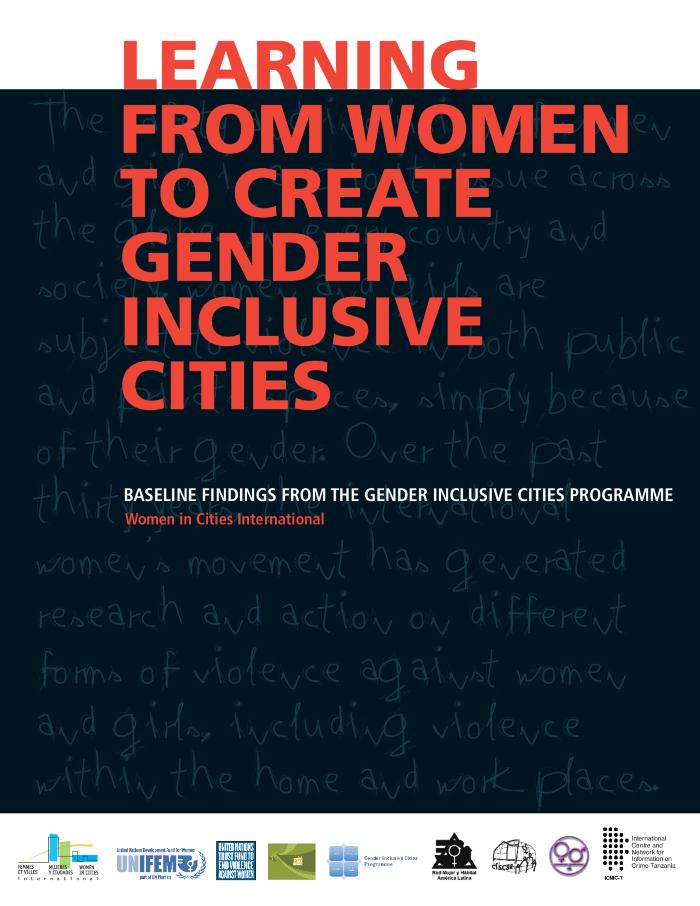 Genre et mobilité : réponses de l'ES (c:amaz:13920)
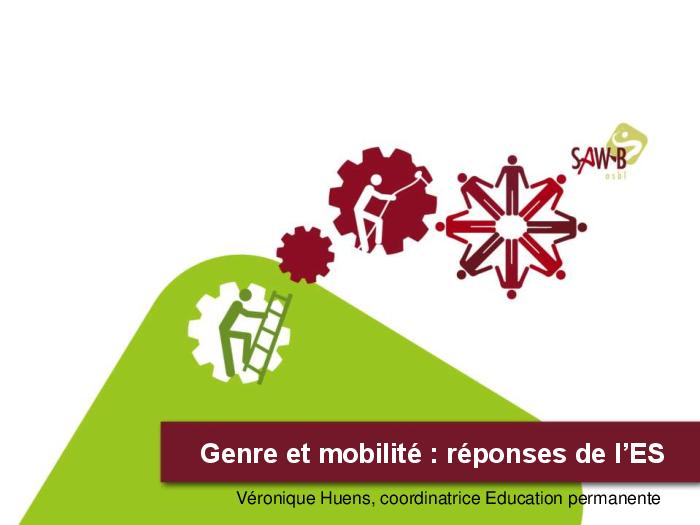 Gender mainstreaming made easy [Practical advice for more gender equality in the Vienna City Administration] (c:amaz:13654)
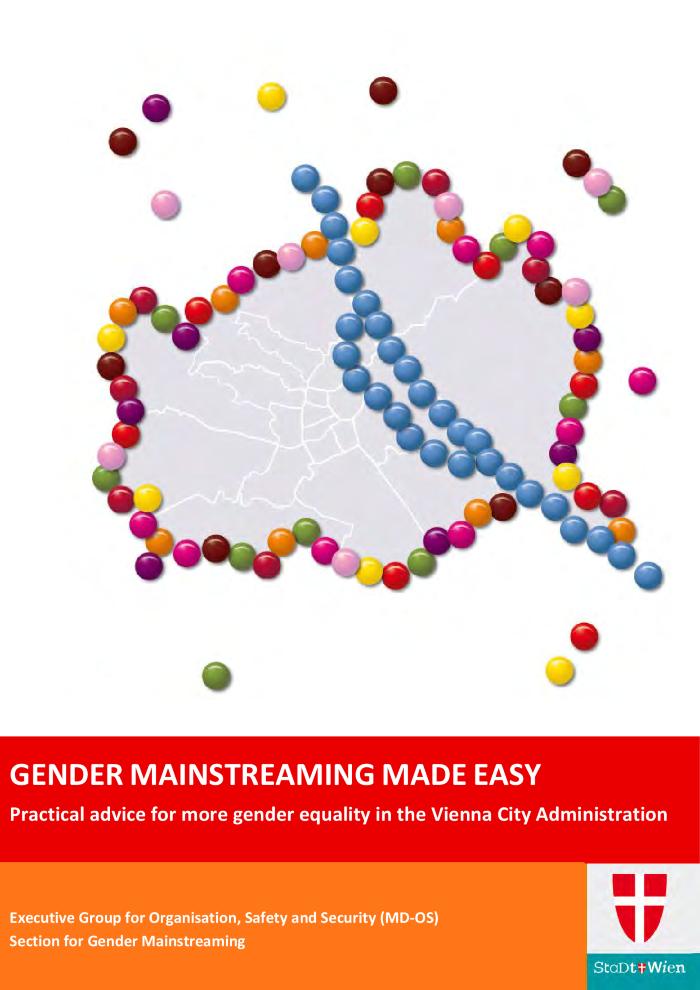 Brussel : een pragmatische ambitie : beleidsplan openbare werken en vervoer (c:amaz:7801)
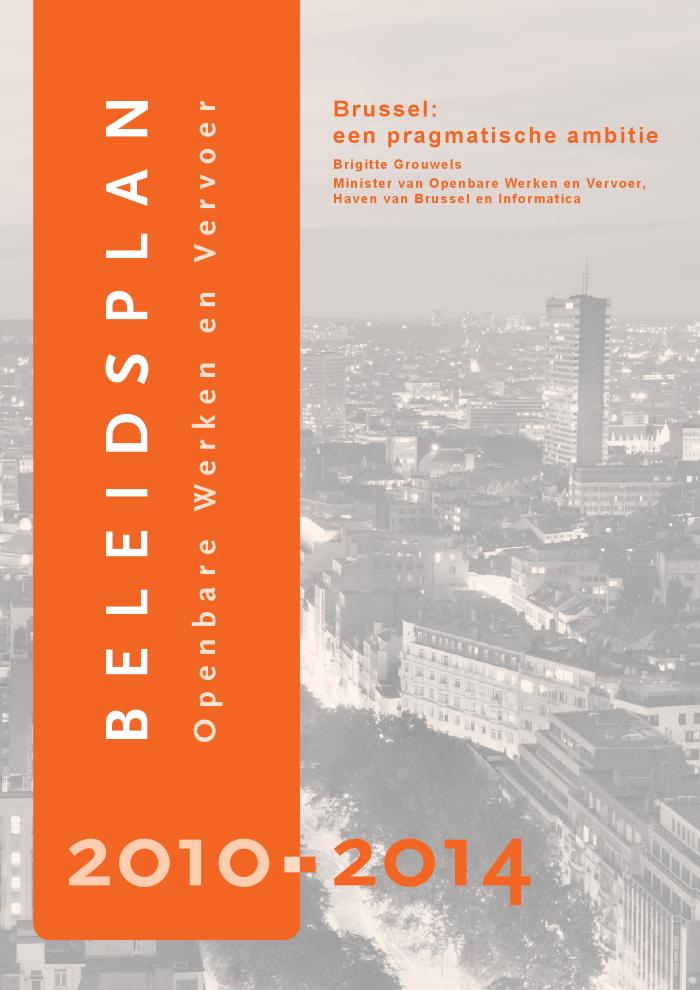 GDUS : gender, diversity and urban sustainability (c:amaz:7704)
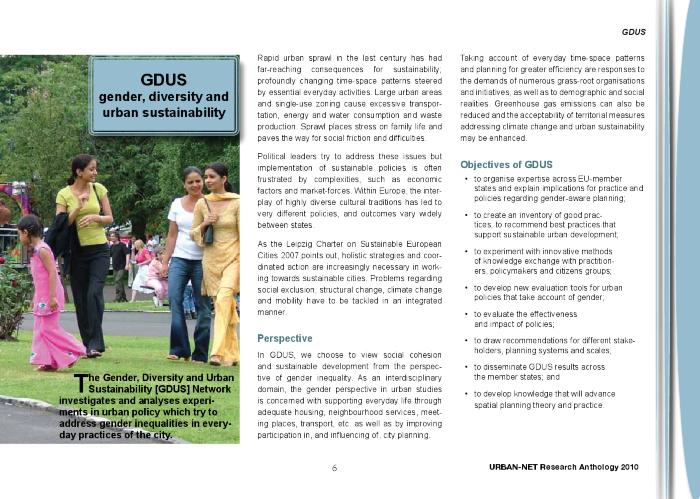 A review of international best practices in accessible public transportation fo persons with disabilities (c:amaz:7608)
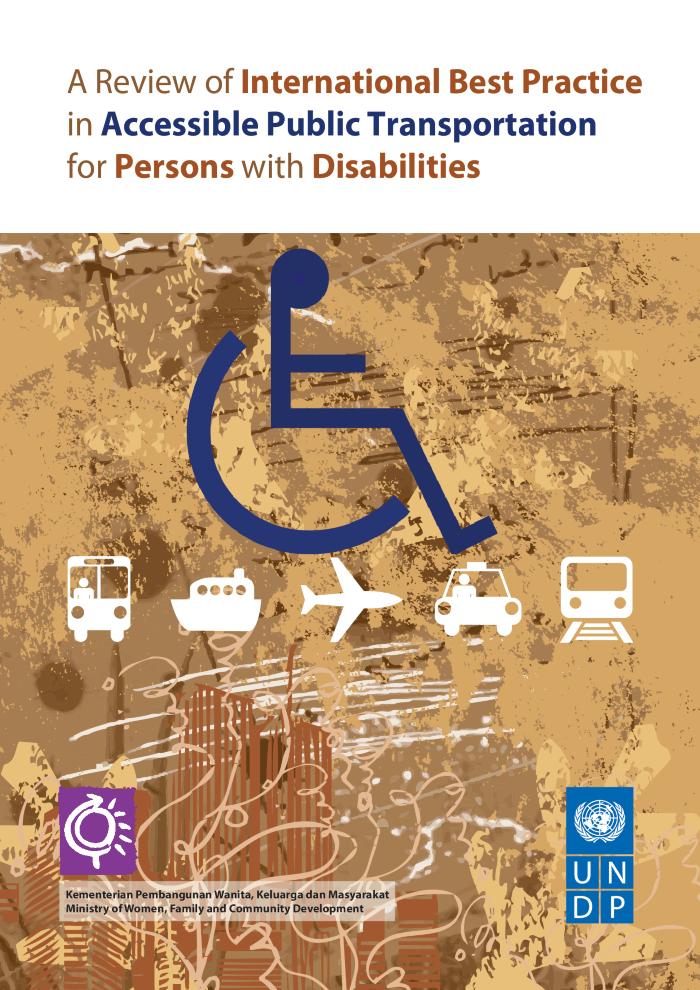 Mainstreaming gender in road transport : operational guidance for World Bank staff (c:amaz:7565)
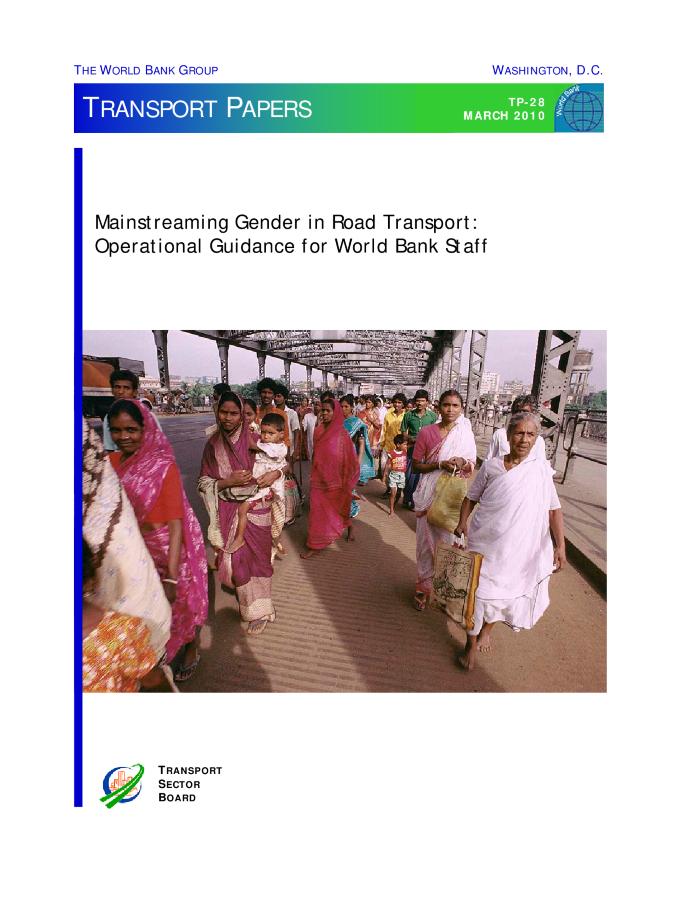 The tyranny of gendered spaces-reflections from beyond the gender dichotomy (c:amaz:7528)
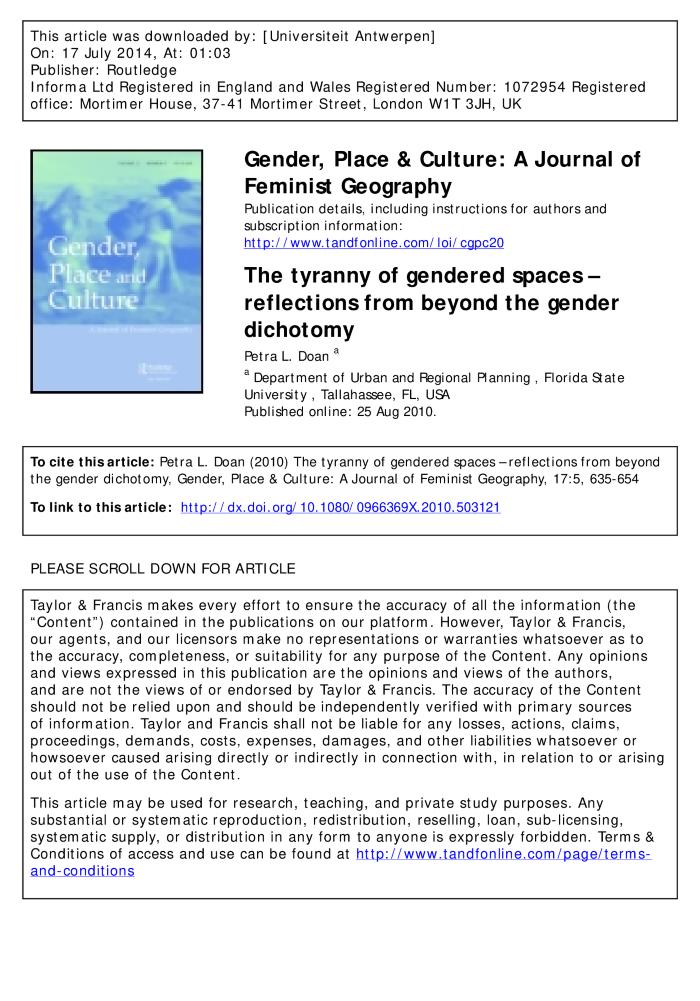 L'espace public à l'épreuve du genre : analyse des expressions des rapports de genre dans la ville et de leur prise en compte par l'urbanisme et les politiques publiques à Paris (c:amaz:7514)
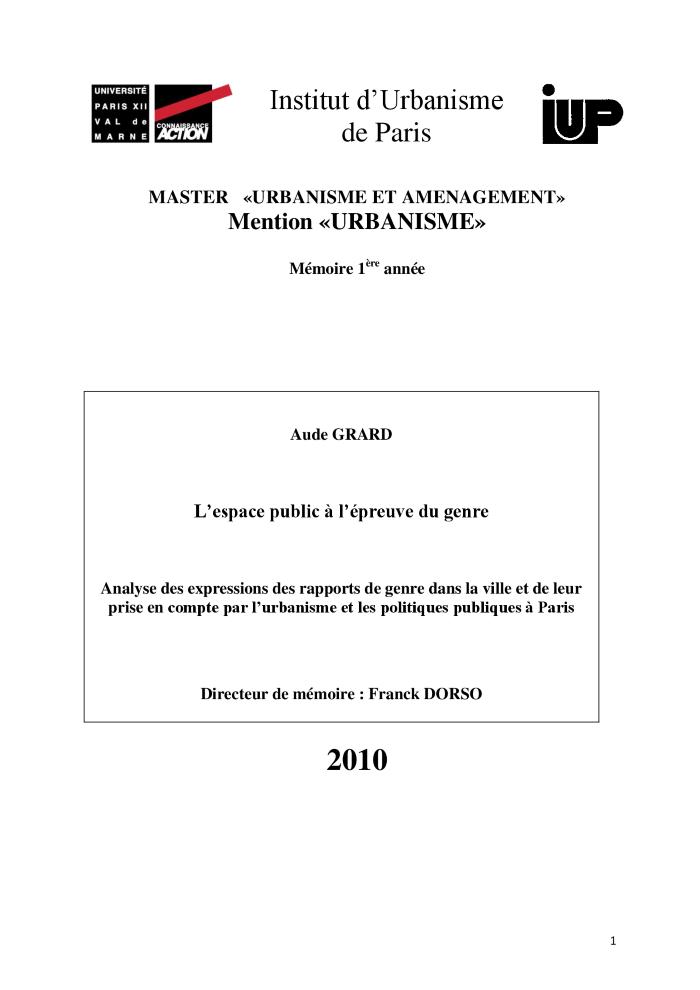 Nouveaux modèles d'aménagement de l'espace public : la marché et le partage avec les autres modes de déplacement : actes de séminaire POPSU 24 & 25 novembre 2010, Vienne (c:amaz:7511)
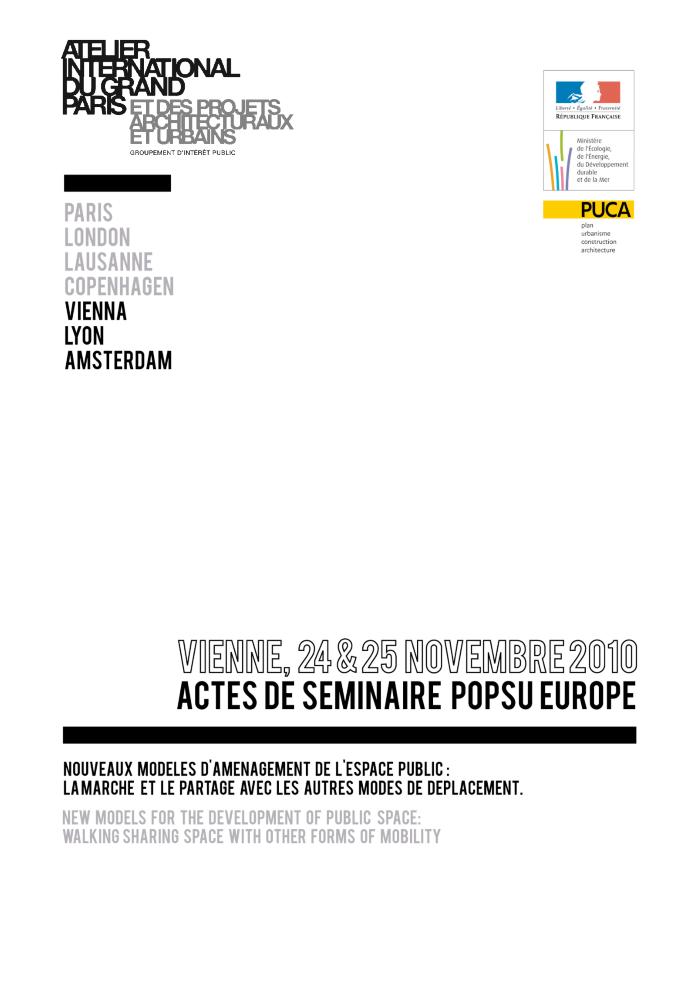 Au coeur de l'individualisation : les femmes, la ville et la citoyenneté (c:amaz:7495)
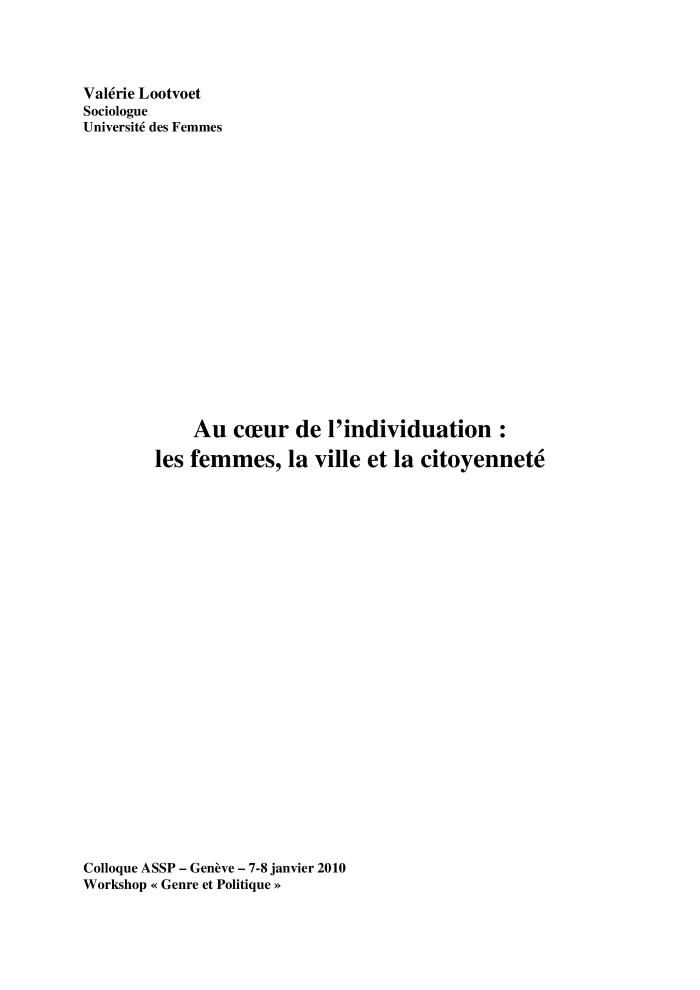 Women friendly cities (c:amaz:7415)
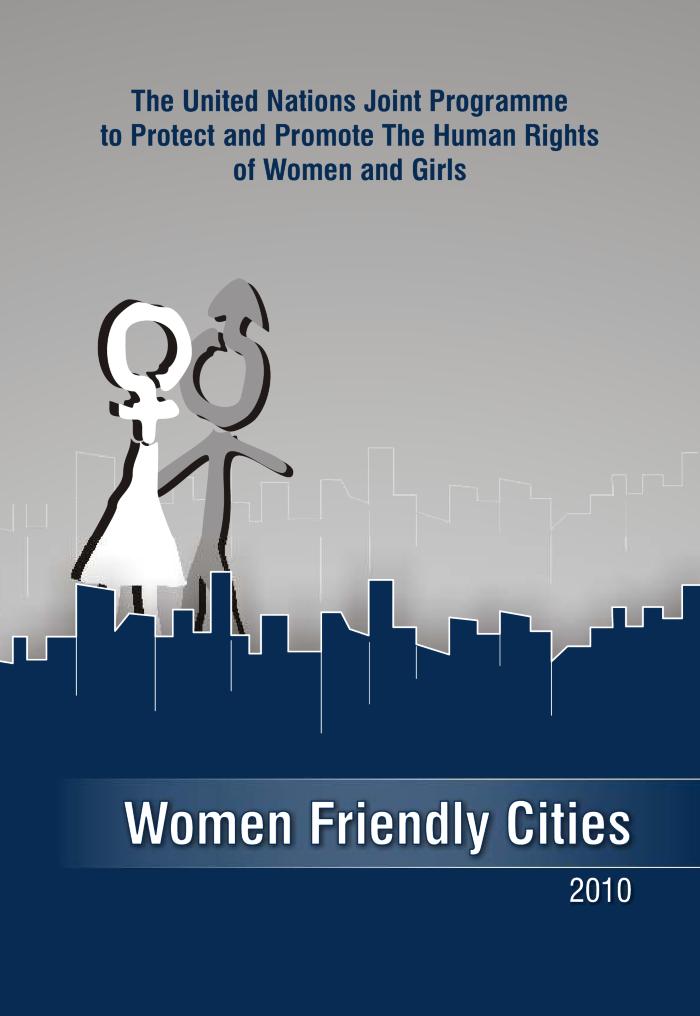 Petit aperçu du sentiment d'insécurité et des violences sexistes sur un campus universitaire (c:amaz:6723)
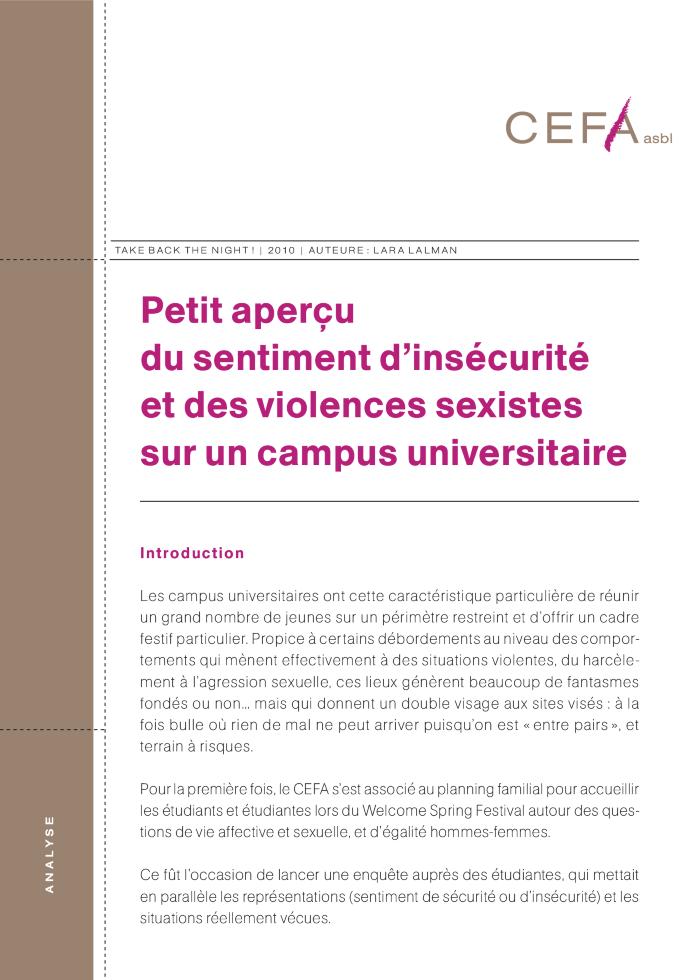 Women Friendly City Project : transforming the city through women's eyes: women's equity strategy 2018-2028 (c:amaz:14282)
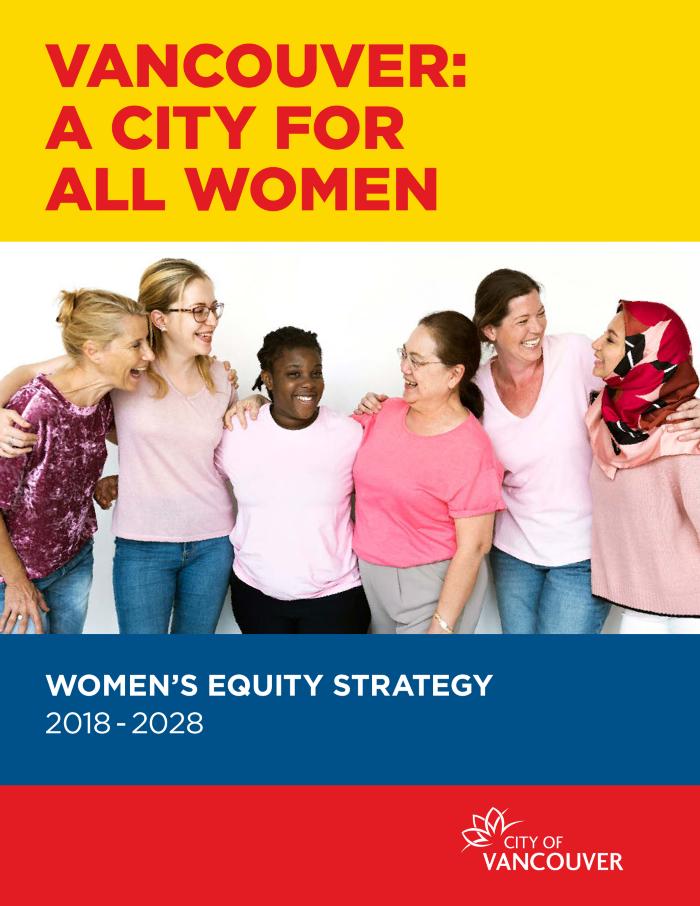 Smaller urban communities in Civitas for environmentally sustainable solutions : final reporting on the implementation of the gender action plan (c:amaz:7925)
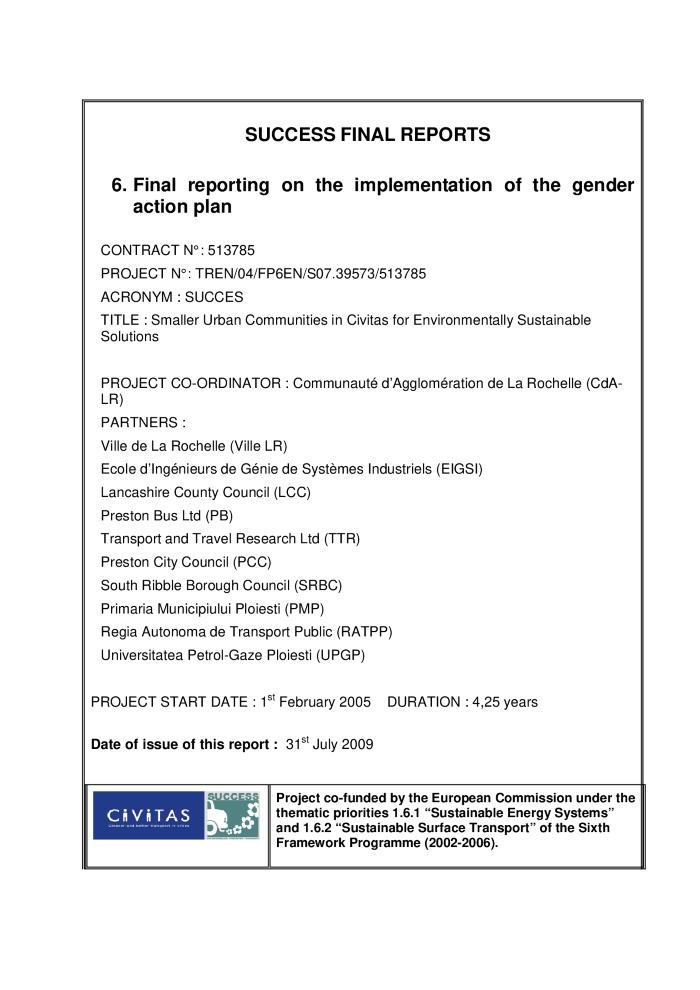 Infrastructuuraanleg voor sociale woonprojecten (c:amaz:7548)
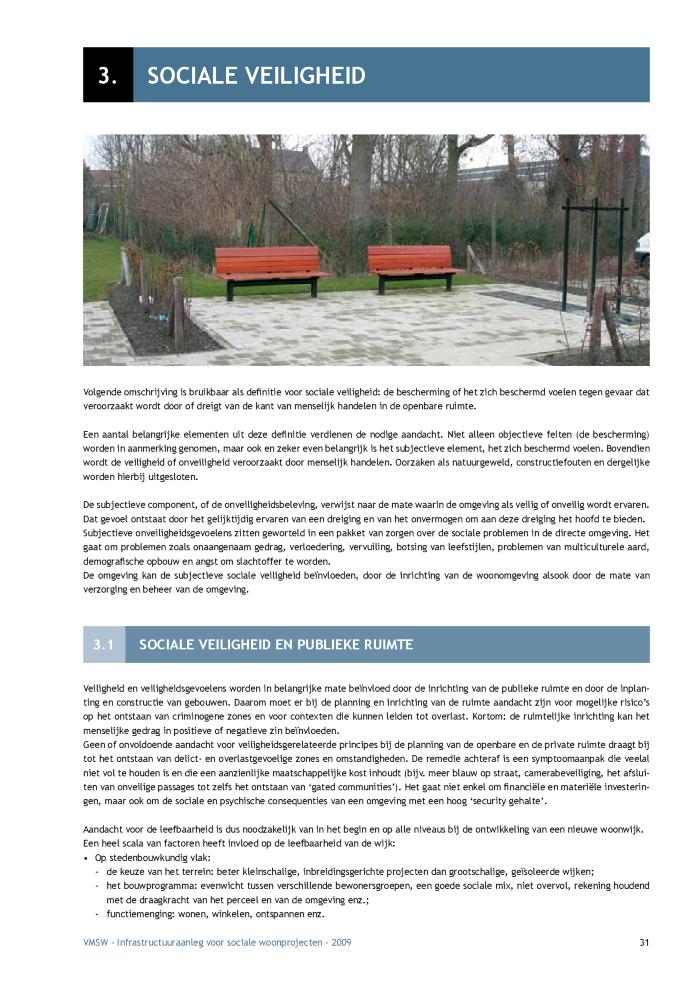 La gestion urbaine de proximité : une ambition et une pratique au service des habitants (c:amaz:7515)
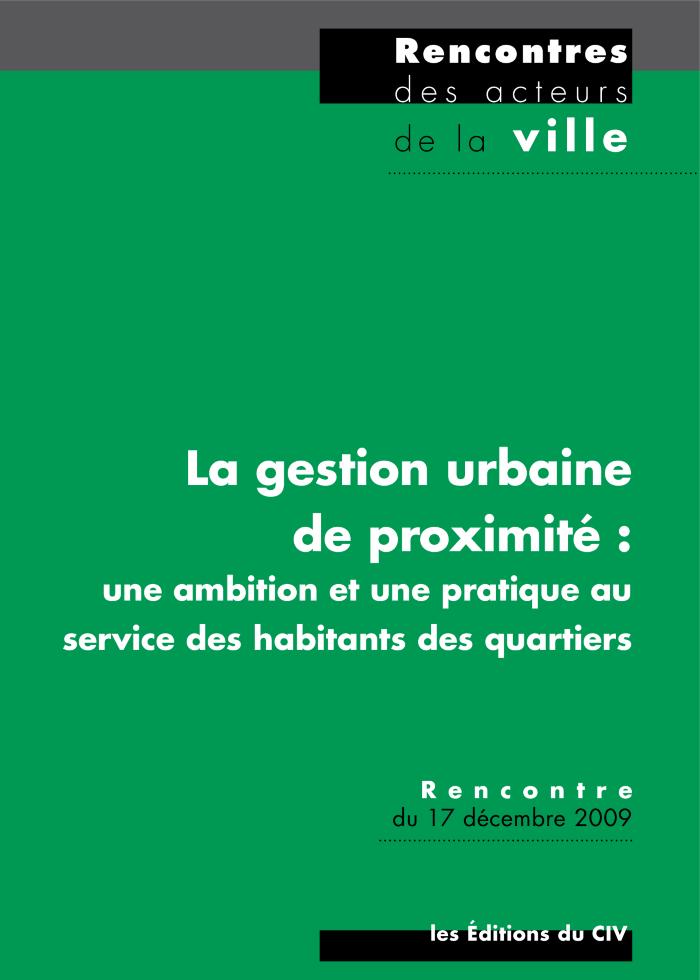 La conception d'une place publique : une question de genre? (c:amaz:7479)
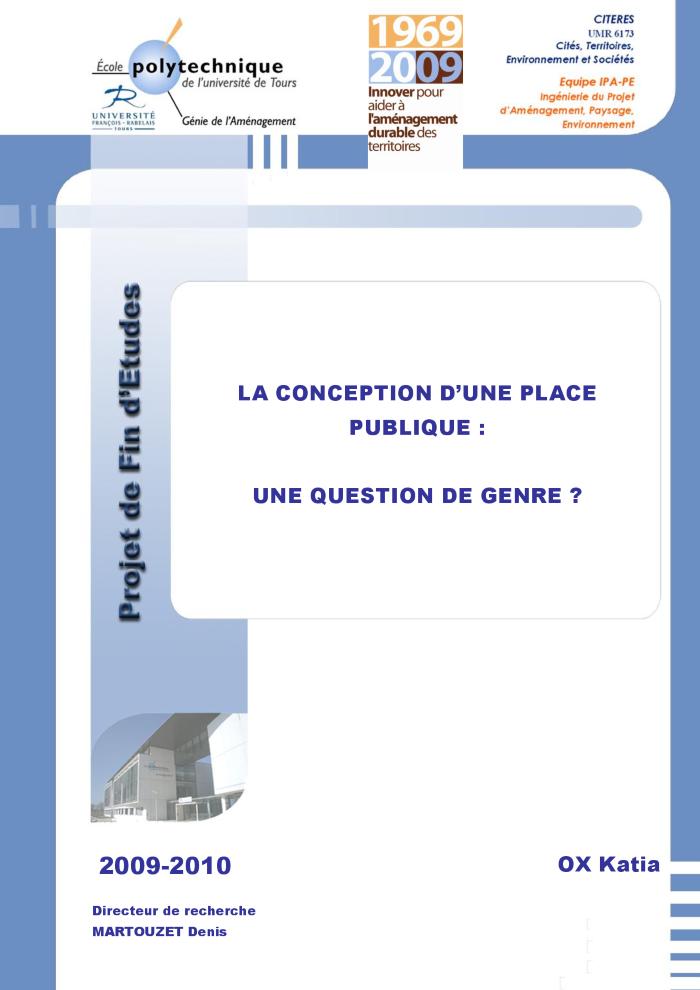 Teaching gender, diversity and urban space : an intersectional approach between gender studies and spatial disciplines (c:amaz:7282)
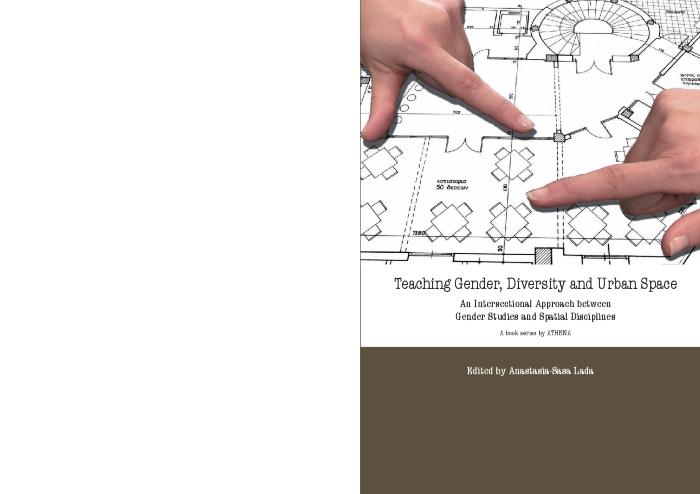 Manuel sur le port des symboles religieux dans les lieux publics (c:amaz:6169)
The global assessment on women's safety (c:amaz:7541)
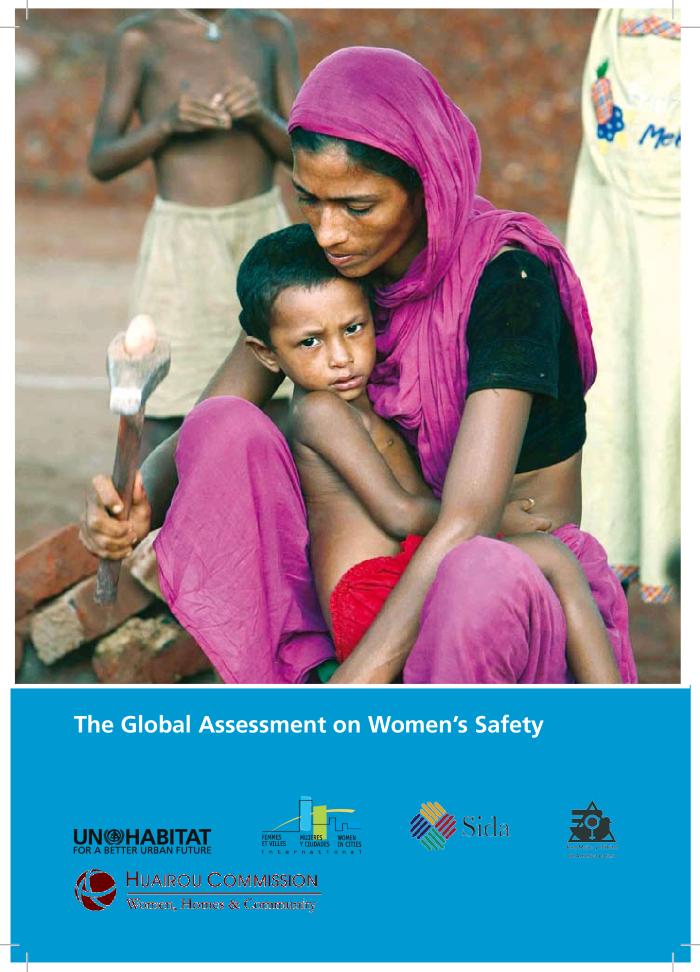 Gender and public space in divided cities : dynamics of every day urban life (c:amaz:7489)
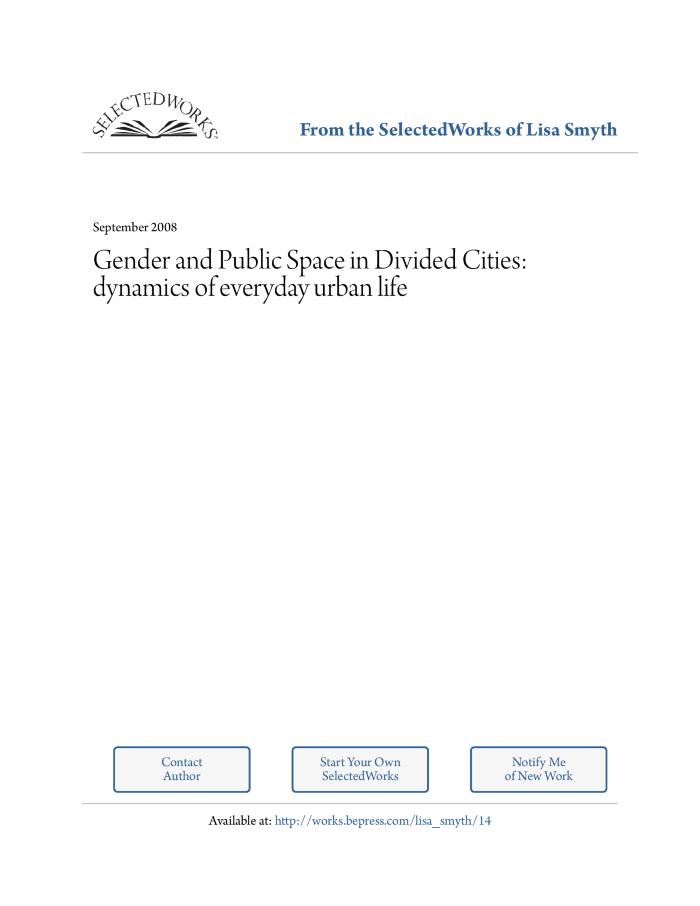 Veel en vrij bewegen : openbare ruimte, sociale veiligheid en mobiliteit (c:amaz:7431)
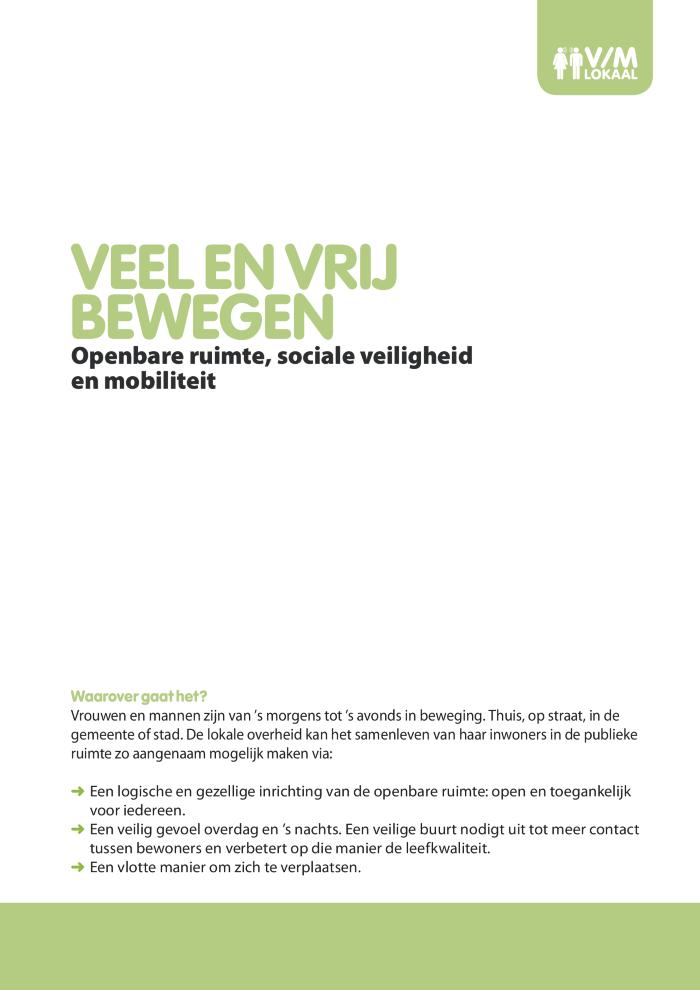 The provision of public toilets : twelfth report of Session 2007-08 : report together with formal minutes, oral and written evidence : ordered by the House of Commons to be printed 6 October 2008 (c:amaz:7417)
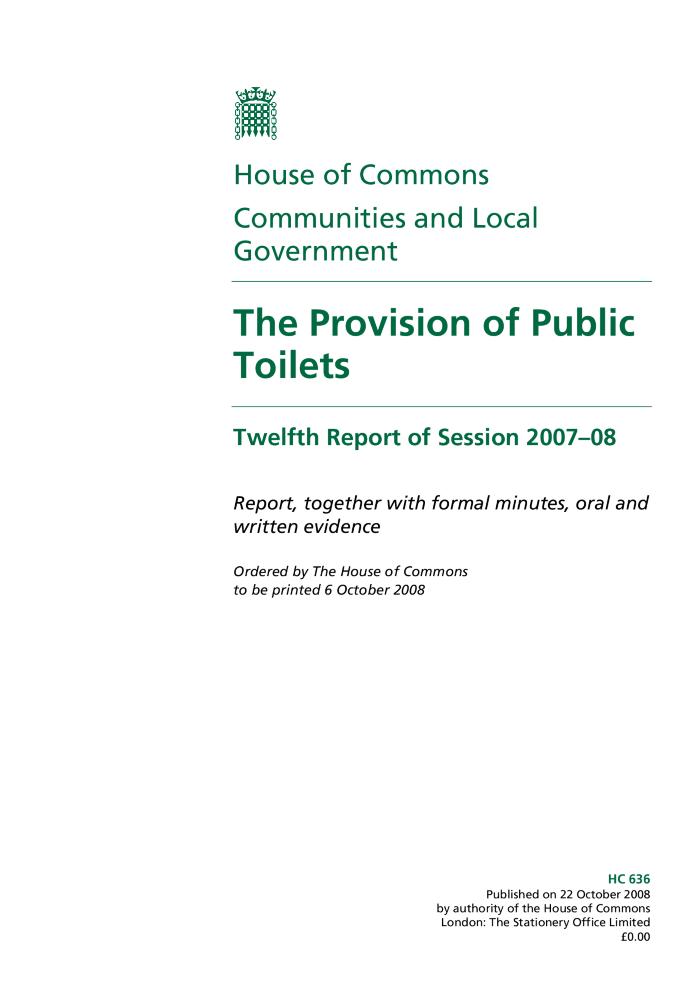 Politique pour un environnement paisible et sécuritaire à Montréal (c:amaz:13674)
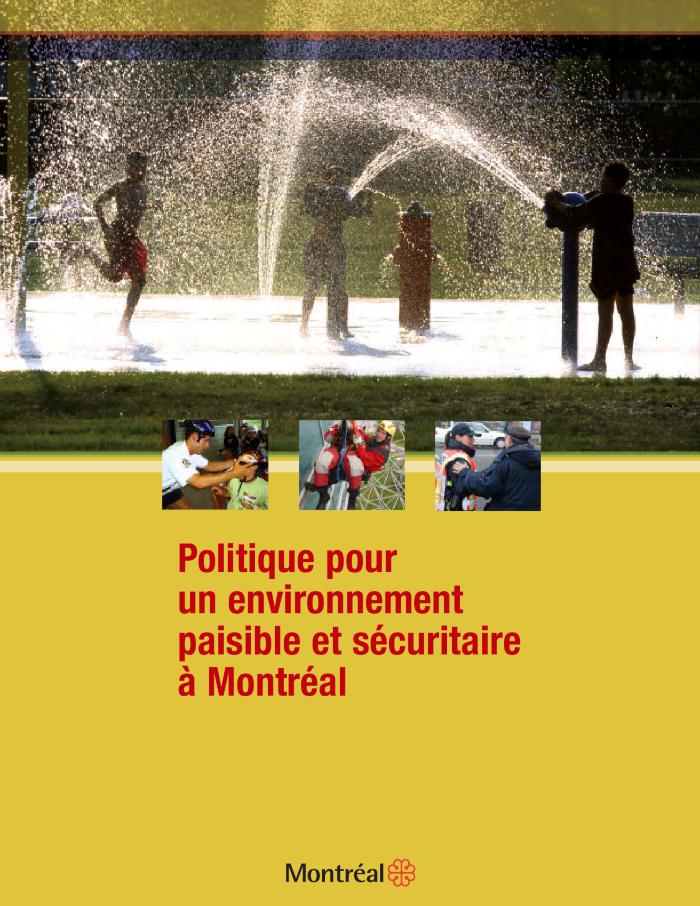 Victimes de violences entre partenaires : comment retrouver sa citoyenneté? (c:amaz:6648)
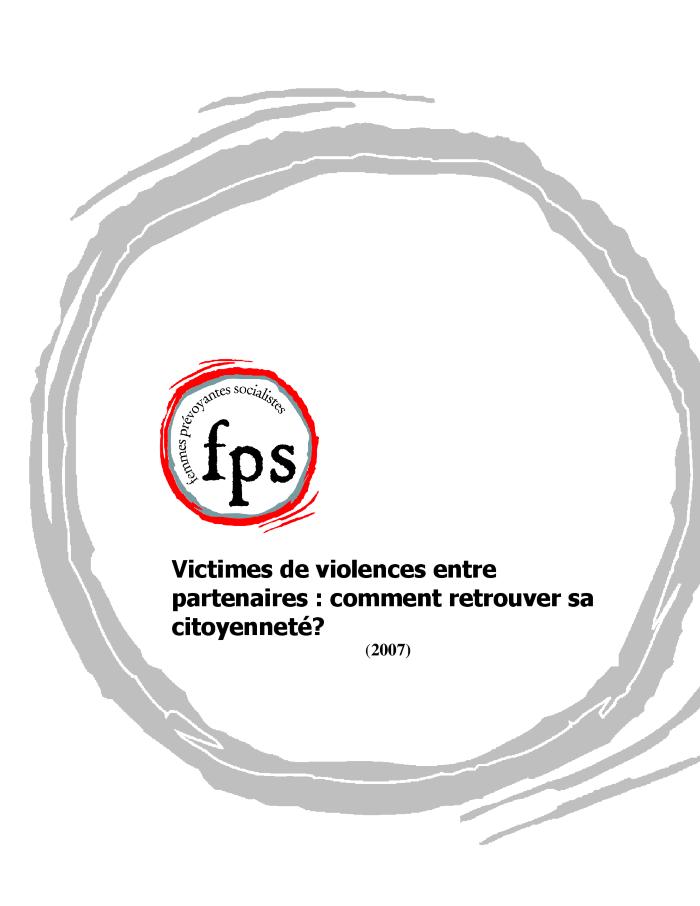 Recherche - action concernant la mise en place et le suivi de marches exploratoires : rapport final 2006 (c:amaz:7516)
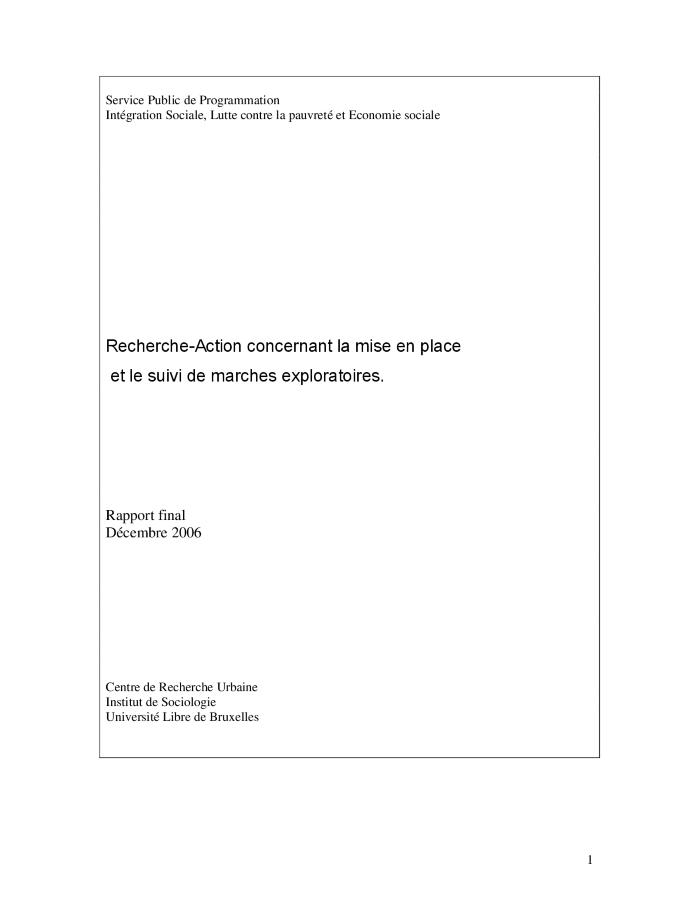 Gender and use of public space (c:amaz:7708)
A companion to feminist geography (c:amaz:7485)
Pistes de réflexion de la police fédérale pour articuler genre, espace et sécurité publique (c:amaz:7553)
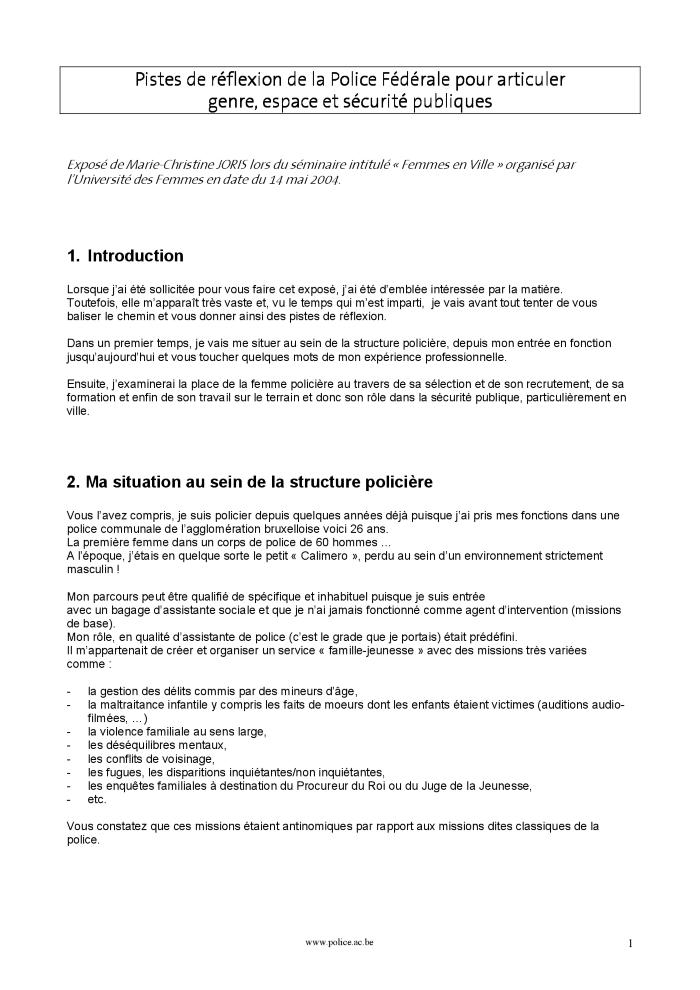 Partial publicity and gendered remembering : figuring women in culture and performance (c:amaz:7519)
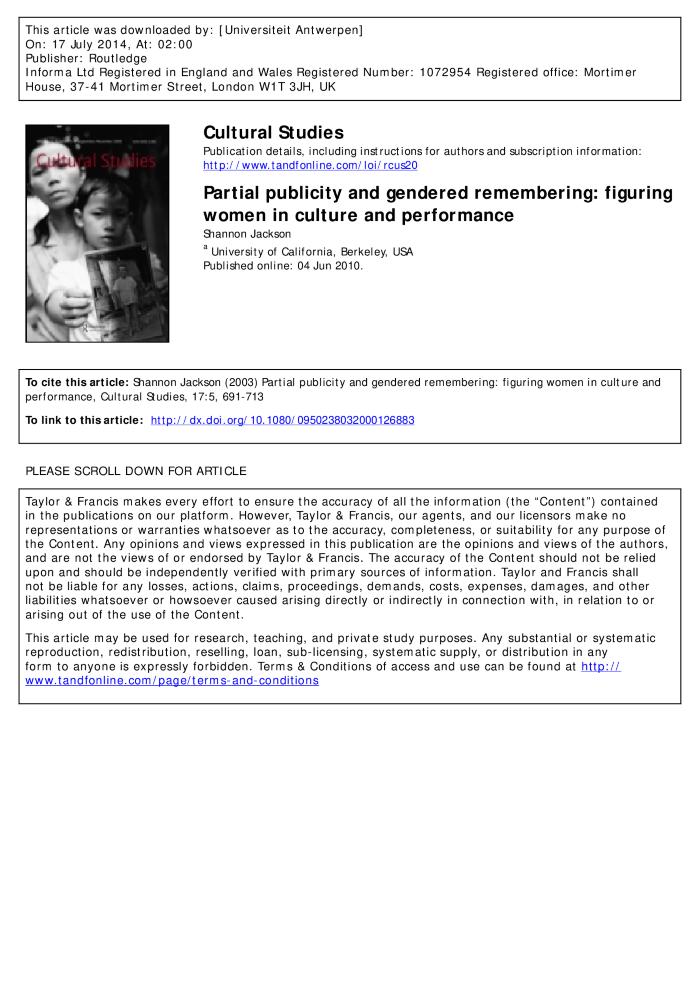 Memorandum Vlaamse Regering per beleidsdomein (c:amaz:6974)
Women, safety and planning in Toronto : the story so far (c:amaz:7554)
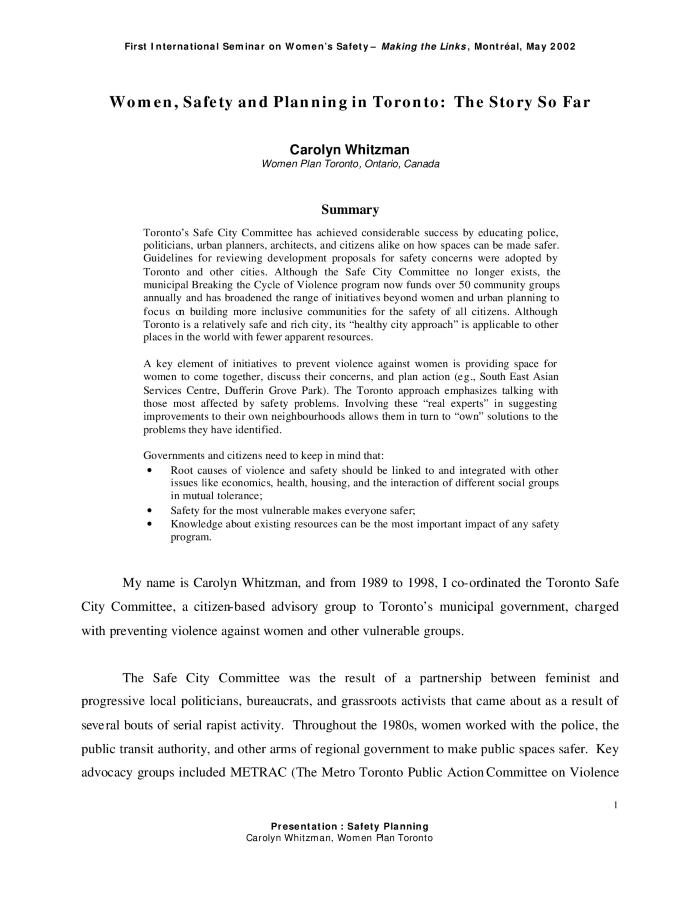 Op zoek naar nieuw publiek domein : analyse en strategie : samenvatting (c:amaz:7711)
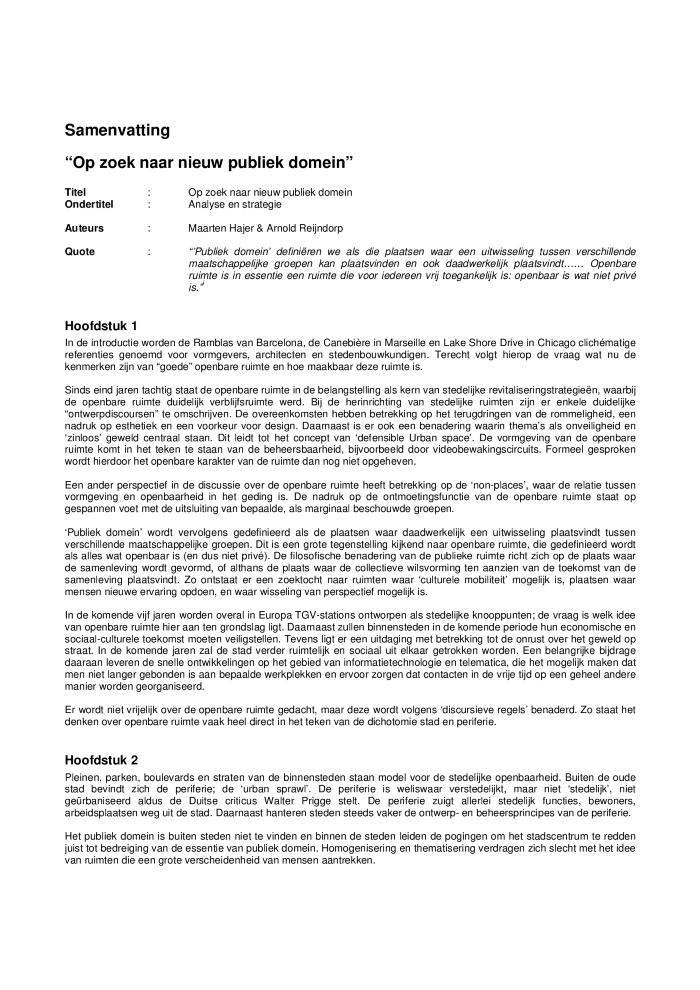 Oikos : politiek, milieu, cultuur; 17=(2001)2 (c:amaz:7670)
Space, place and gender (c:amaz:7402)
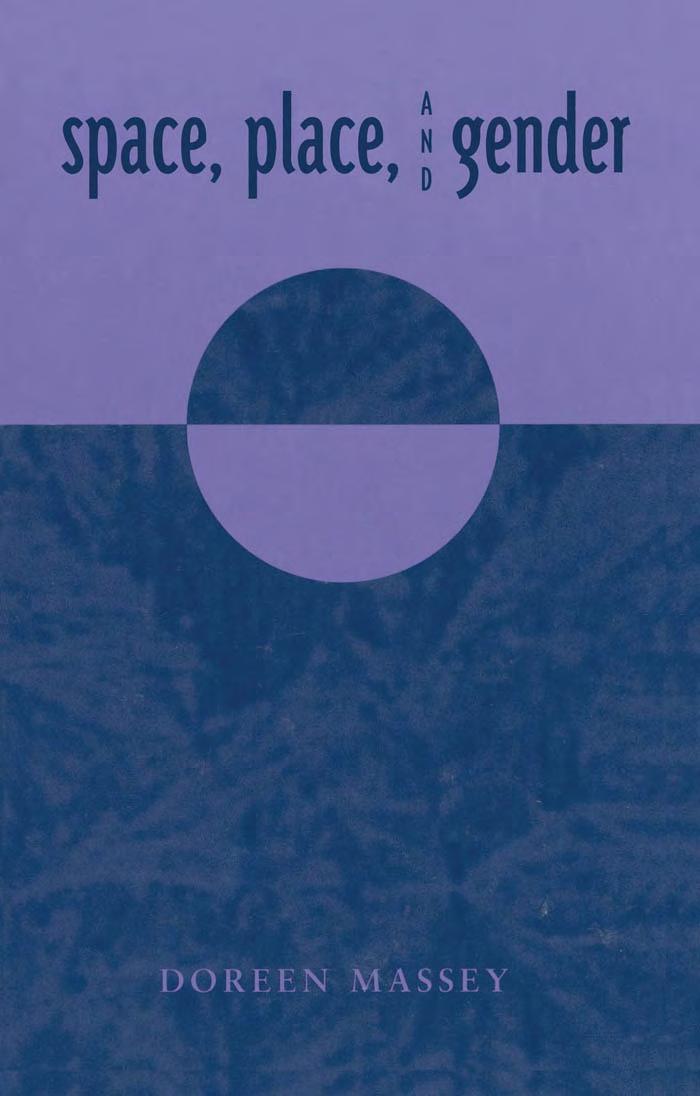 L'architecture de la ville et de l'espace public (c:amaz:7496)
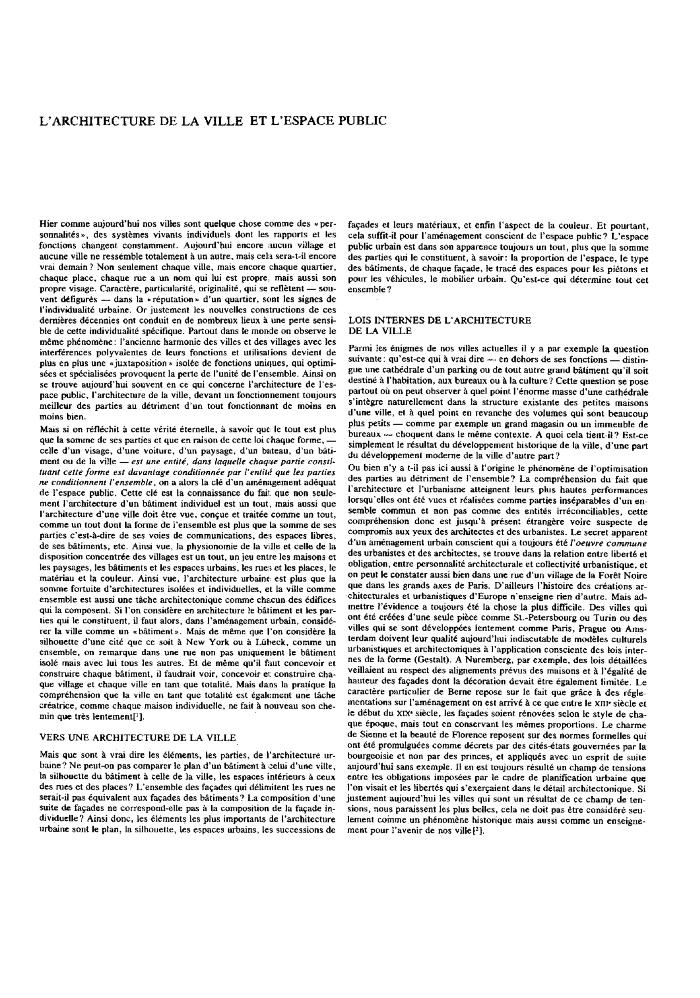 Campagne femmes & espace public et femmes & transport public : couverture par la presse (c:amaz:7824)
Urban spatial structure, daily mobility and energy consumption : a study of 34 European cities (c:amaz:7725)
Over domeinen : het publieke, het private en het collectieve (c:amaz:7709)
Feminist theory and Hannah Arendt's concept of public space (c:amaz:7706)
Hannah Arendt : publiek domein, recht en rechtspraak (c:amaz:7697)
Researching female public toilets : gendered spaces, disciplinary limits (c:amaz:7695)
Public toilet provision for women in Britain : an investigation of discrimination against urination (c:amaz:7693)
Urbanism of proximity : gender-expertise or shortsighted strategy? : re-introducing gender impact assessments in spatial planning (c:amaz:7691)
Symbolic representation in public space : capital cities, presence and memory (c:amaz:7687)
Vrouw in de stedelijke ruimte : ruimtelijke organisatie en gender (c:amaz:7685)
Het binnenste buiten : publieke sculptuur van de hand van vrouwen in de grootstad (c:amaz:7683)
Strijden voor diversiteit : succesvolle buurtparken in Gent (c:amaz:7680)
Vrouwelijke bewoners van de stad : aanzet tot een debat m.b.t. publiek stedelijk ruimtegebruik (c:amaz:7669)
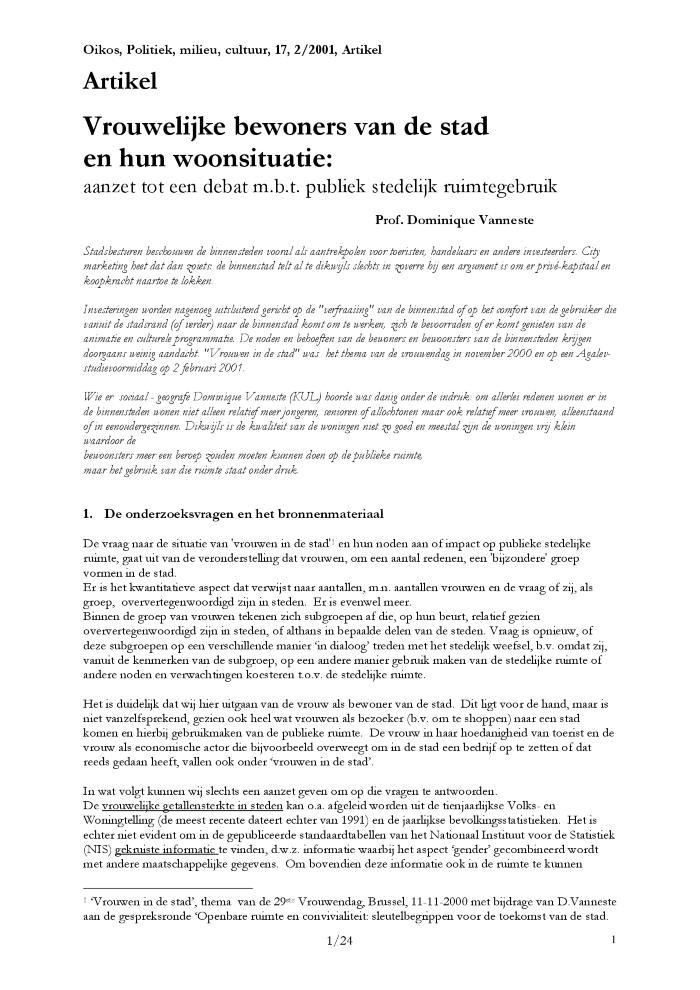 De gegenderde stad : stad en stedenbouw vanuit genderperspectief (c:amaz:7667)
Women plan Toronto (1985-2000) and Toronto women's city alliance (2004-and struggling on) : experiences and lessons (c:amaz:7665)
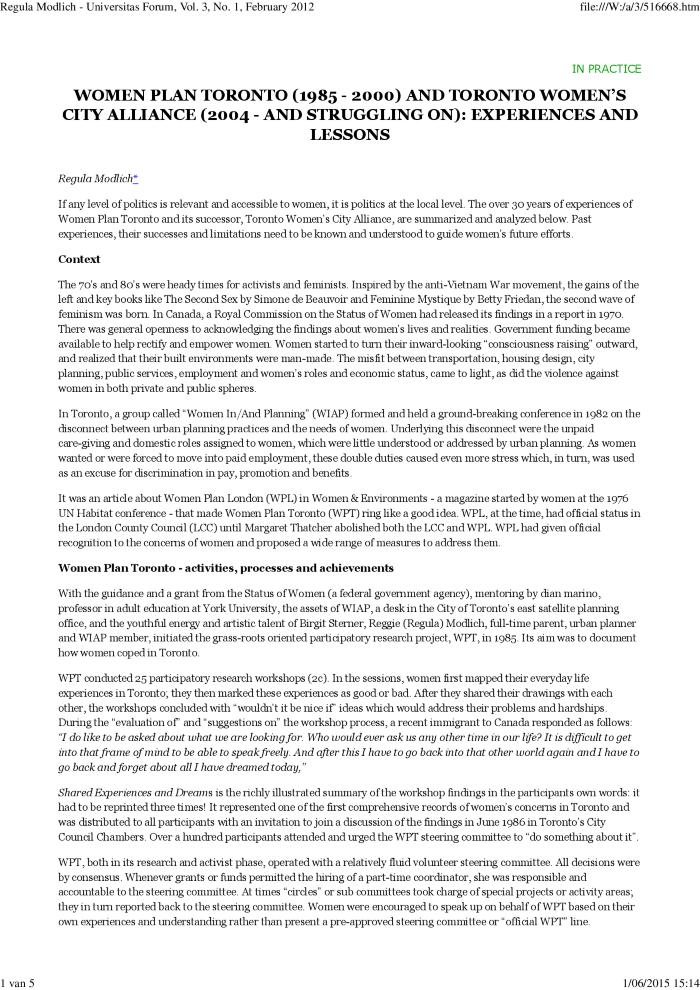 What's driving you ? (c:amaz:7613)
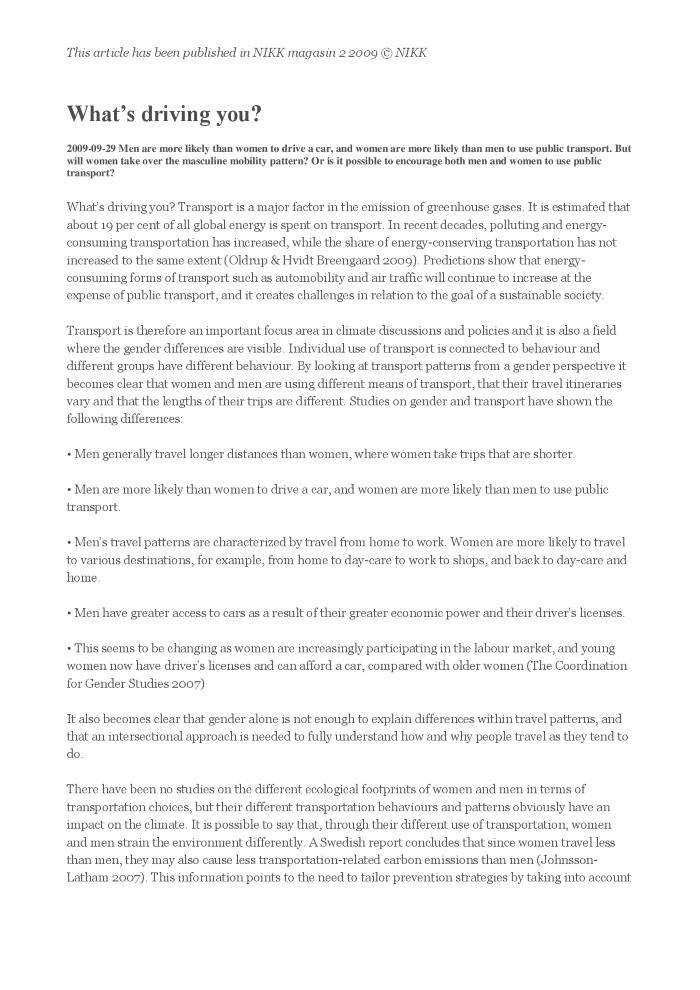 Insécurité dans les espaces publics : comprendre les peurs féminines (c:amaz:7550)
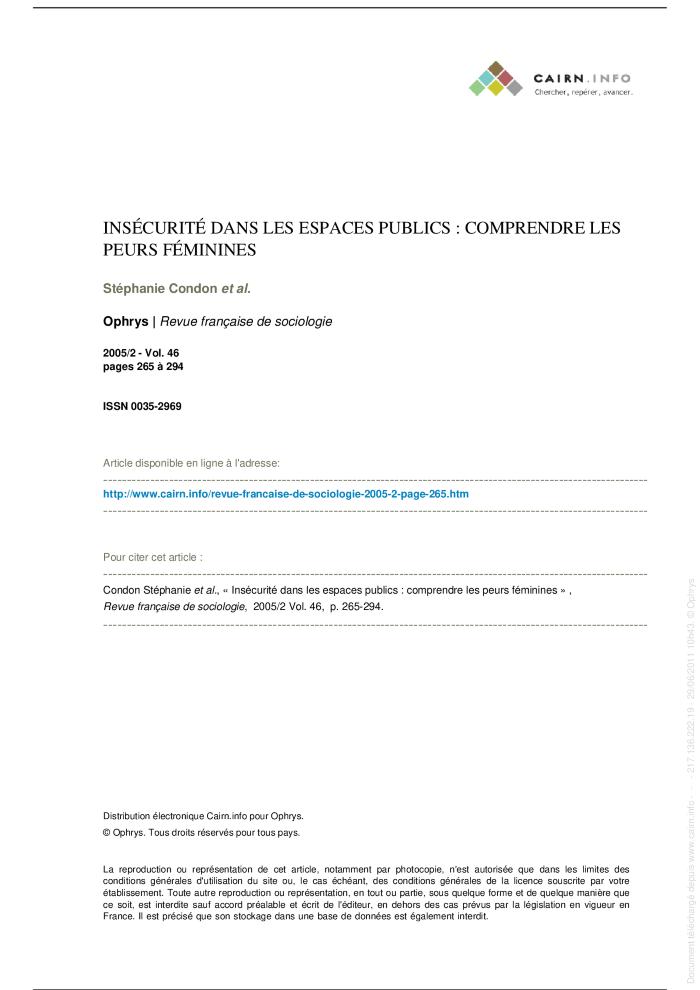 La sécurité environnementale : un concept à la recherche de sa définition (c:amaz:7546)
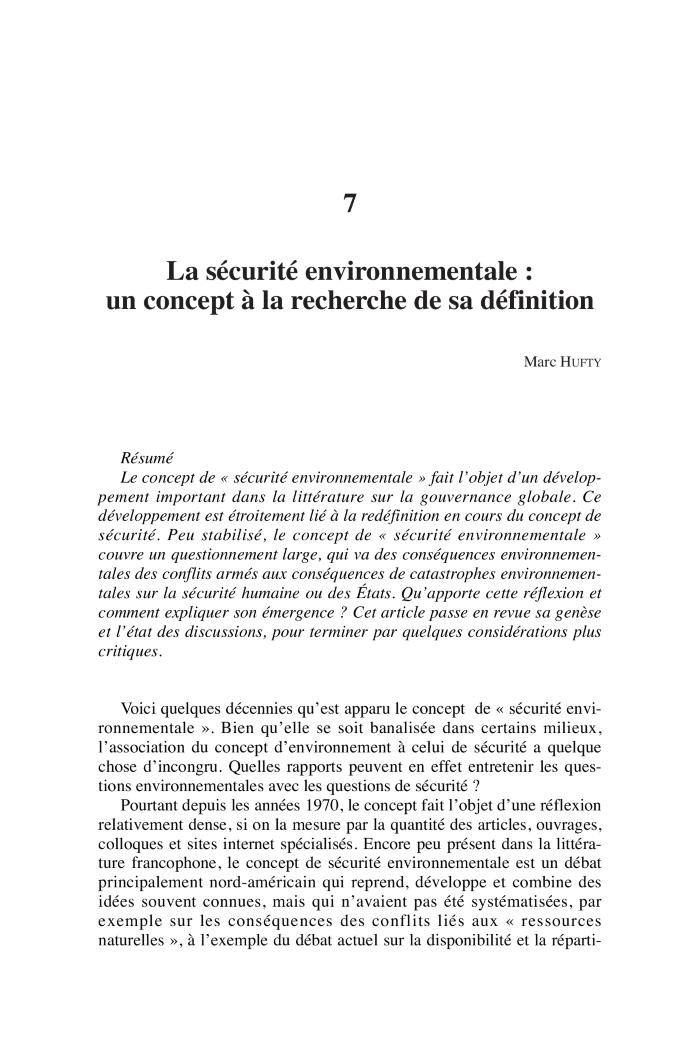 Femmes, violences et espace public : une réflexion sur les politiques de sécurité (c:amaz:7539)
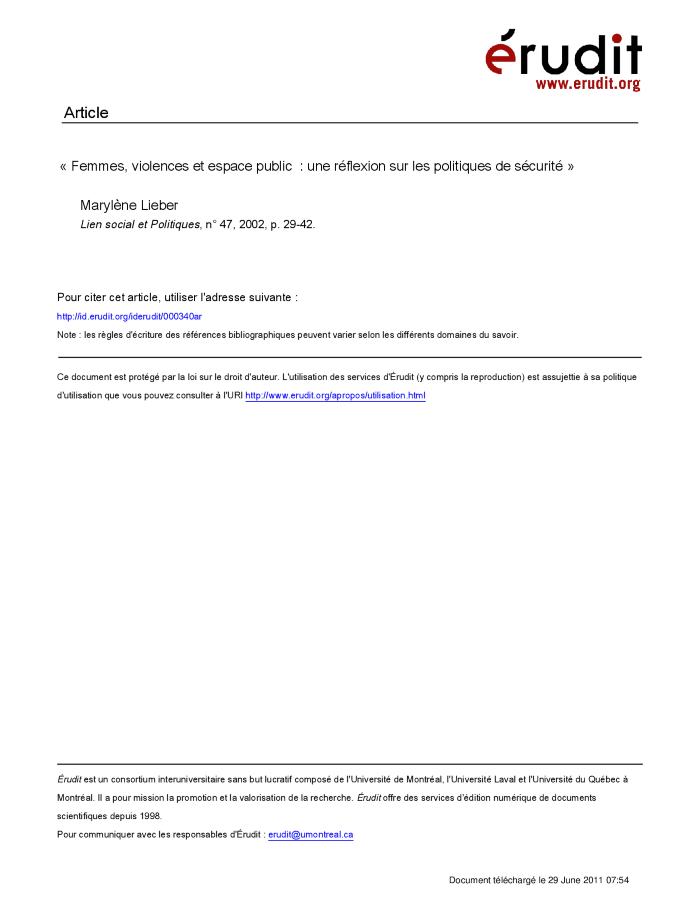 Ouvrir la ville aux femmes : rêves et réalités (c:amaz:7501)
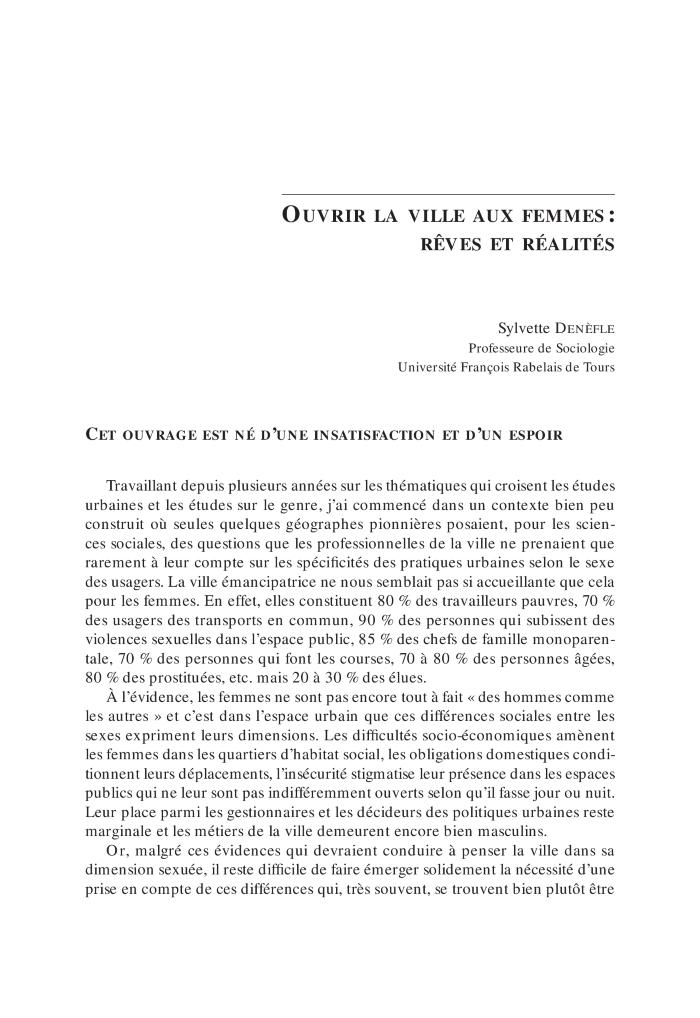 Les théories de l'espace public urbain : une lecture iranienne (c:amaz:7493)
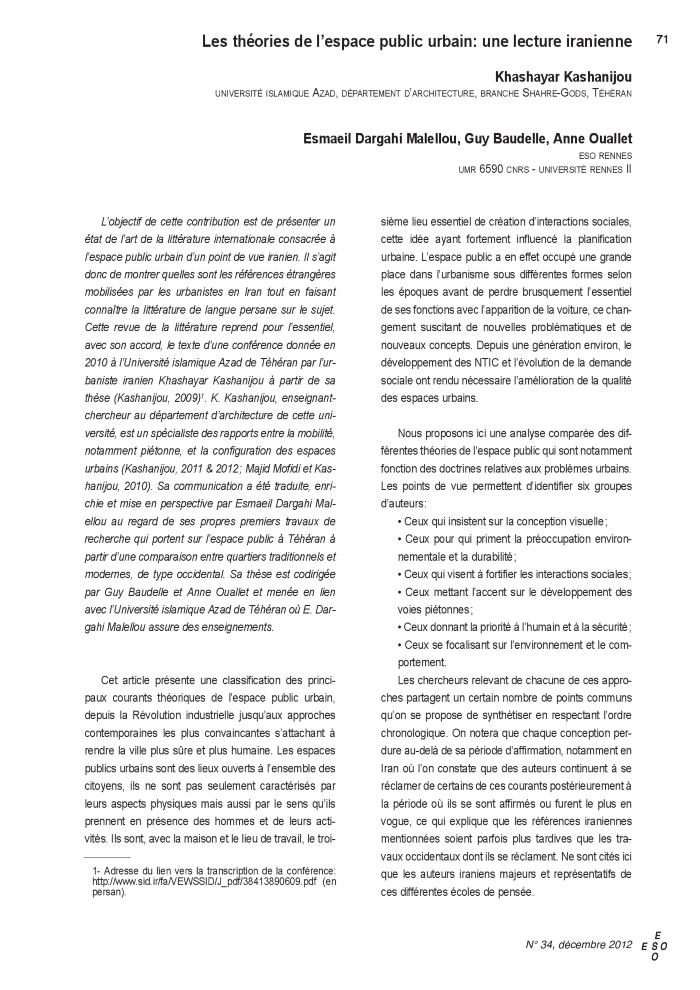 Public space and geography of the modern city (c:amaz:7491)
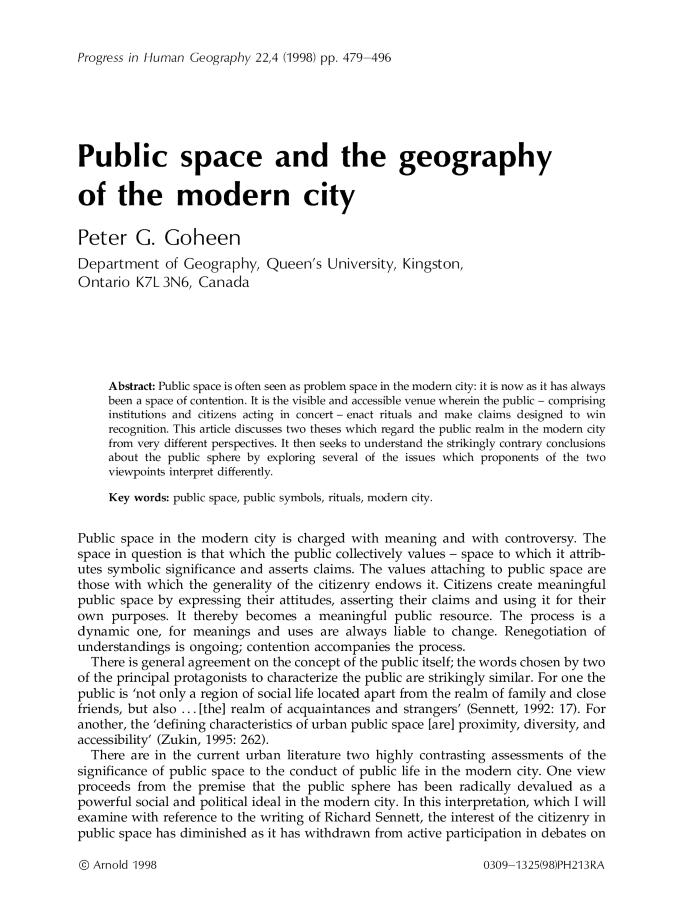 Les espaces intermédiaires dans l'habitat : espaces-enjeux, espaces publics? (c:amaz:7488)
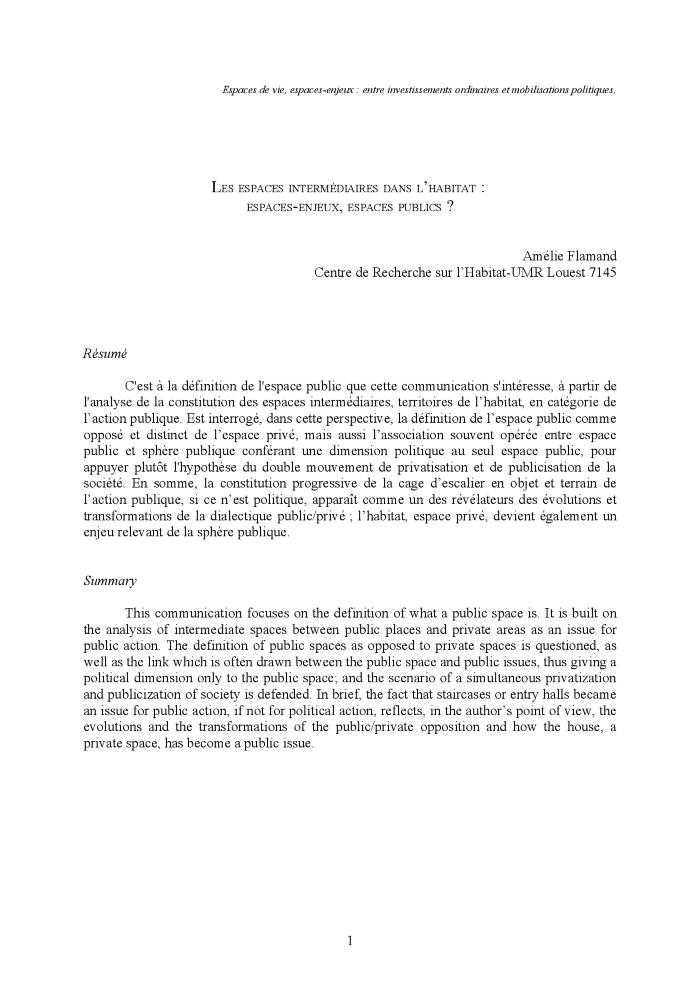 La sexuation des lieux de femmes à la rue (c:amaz:7486)
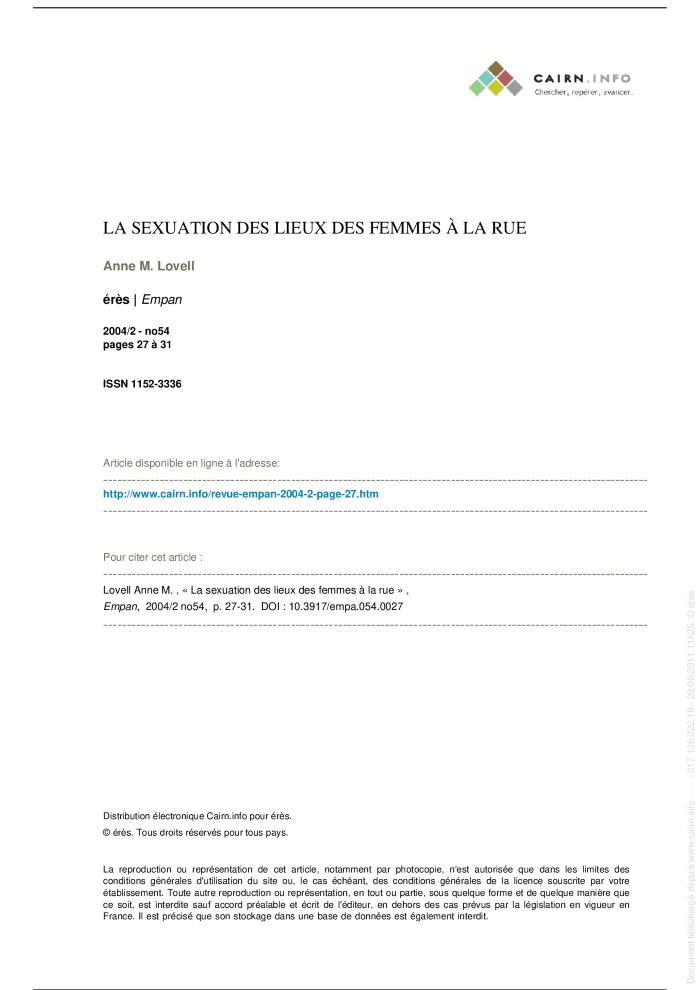 Espaces urbains, espaces attractifs, espace(s) public(s) : sur les interdépendances entre acteurs et les processus de construction d'espaces dans les procédures d'élaboration des schémas directeurs à Bruxelles (c:amaz:7483)
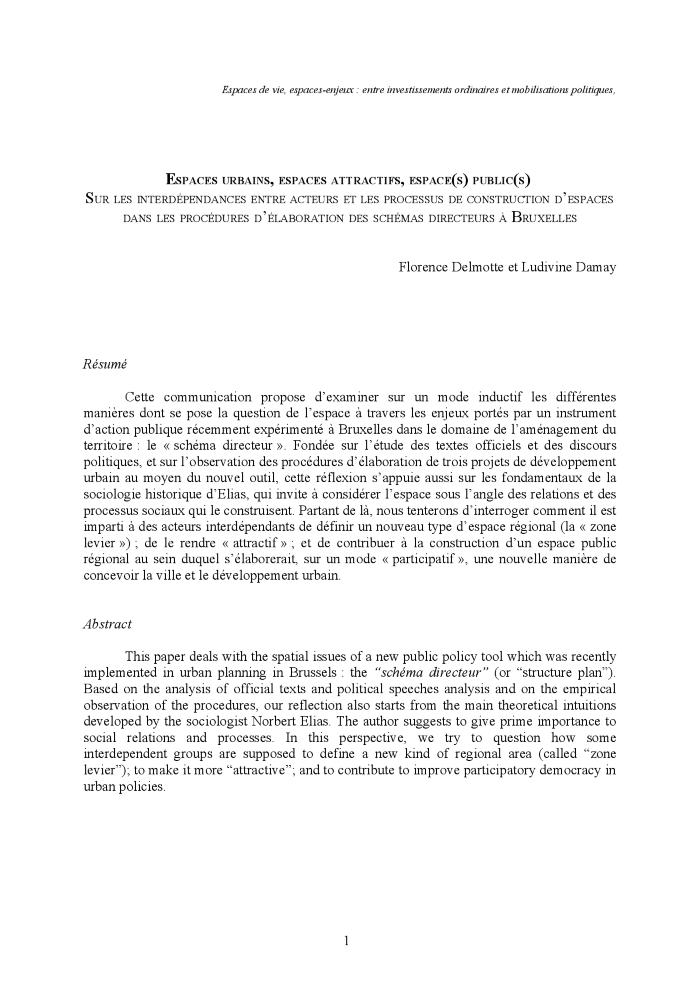 Feminist critique of leisure theory and practices : women claiming public space (c:amaz:7480)
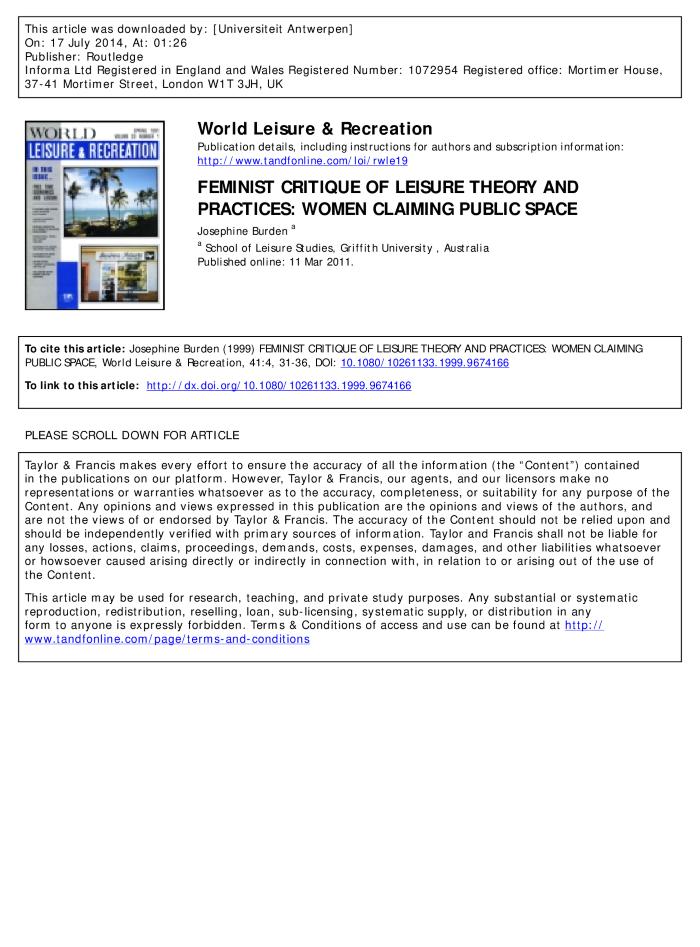 Publieke ruimte 'for allusers' (c:amaz:7478)
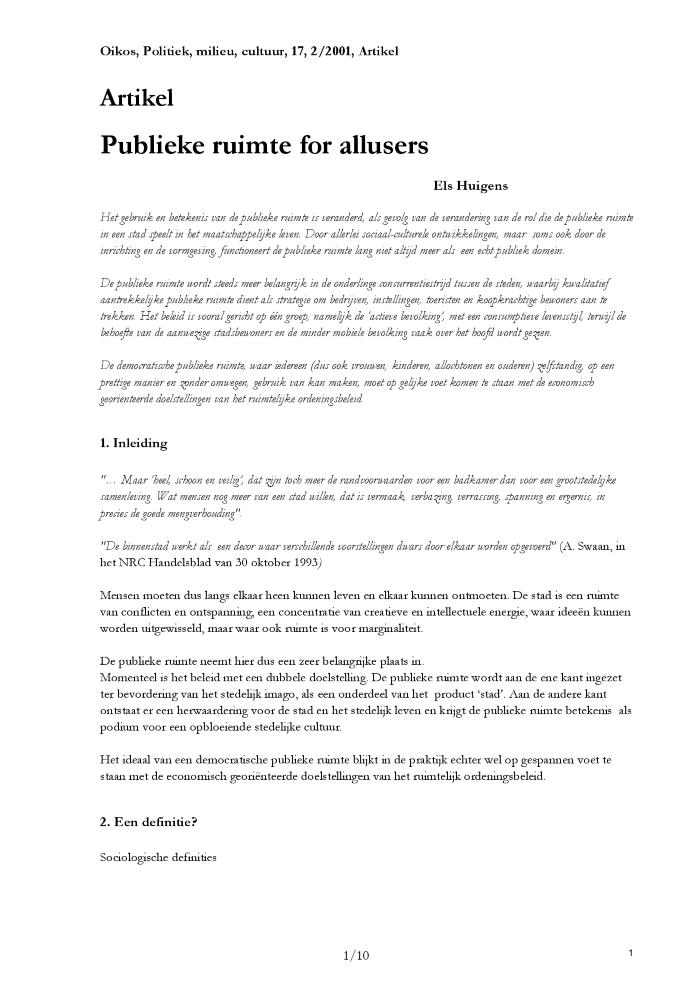 Moving beyond conspicuous leisure consumption : adolescent women, mobile phones and public space (c:amaz:7461)
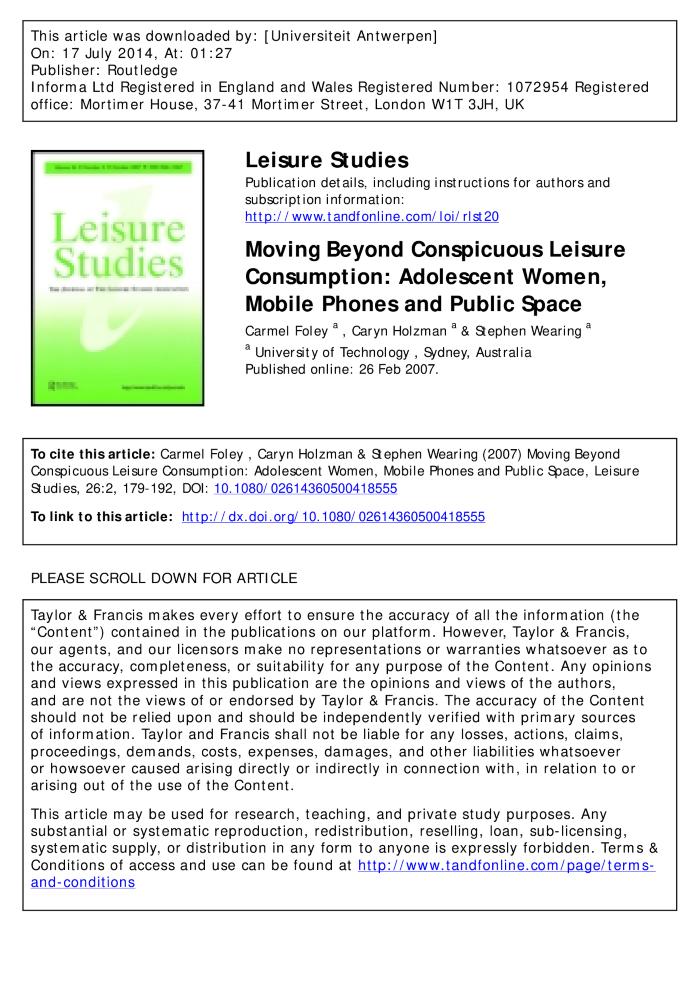 La loi sur le temps dans les villes italiennes : évaluation de quelques expériences (c:amaz:7447)
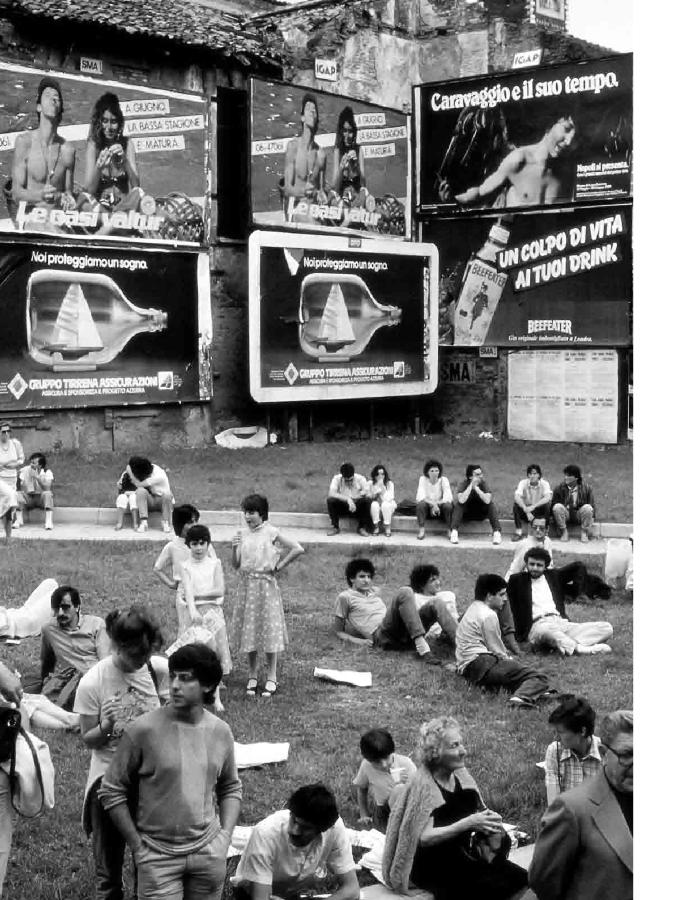 Ook en vooral vrouwen hebben recht op een ecologische stad (c:amaz:7437)
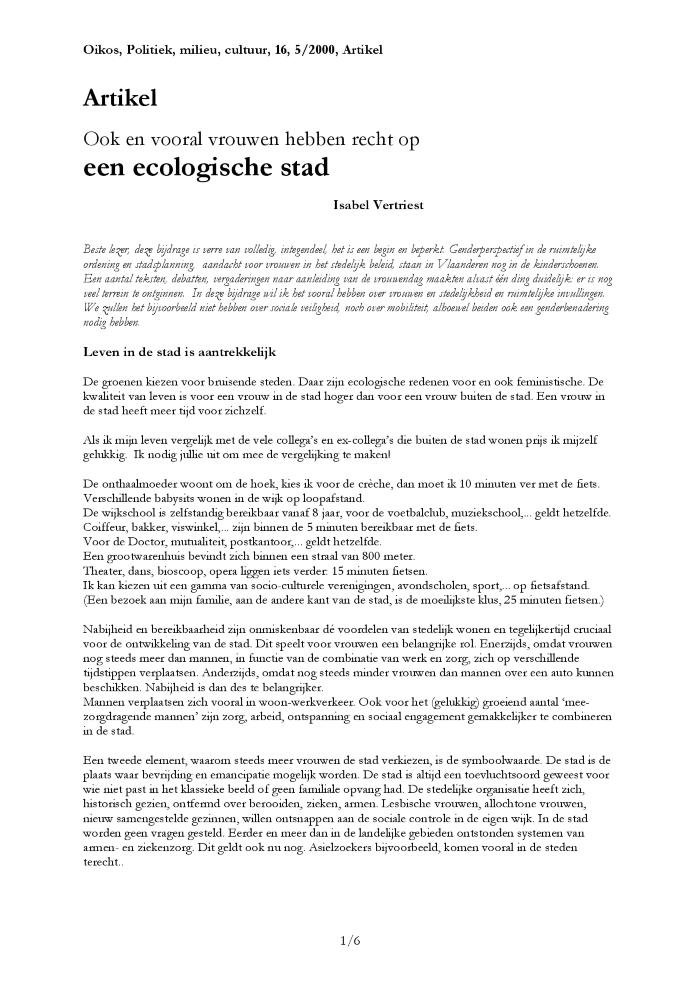 User assessment in public spaces by gender : a survey on Segmenler and Keçgören Parks in Ankara : a thesis submitted to the Graduate School on Natural and Applied Science of the Middle East Technical University (c:amaz:7433)
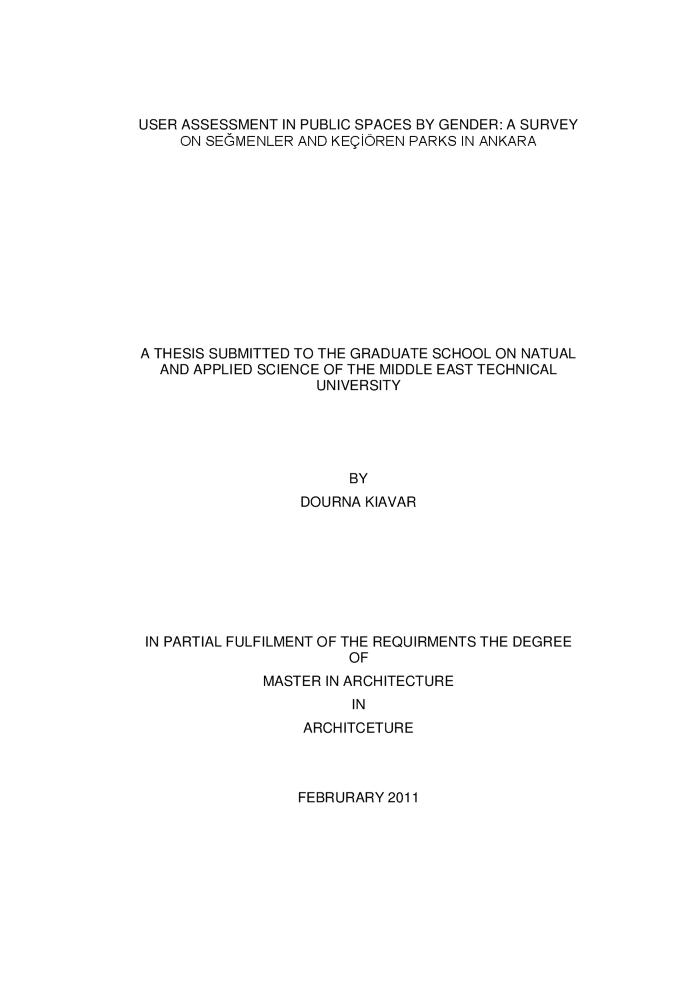 Gender, age and design in a new public space in a Mediterranean town : the Parc Dels Colors in Mollet del Valles (Barcelona) (c:amaz:7432)
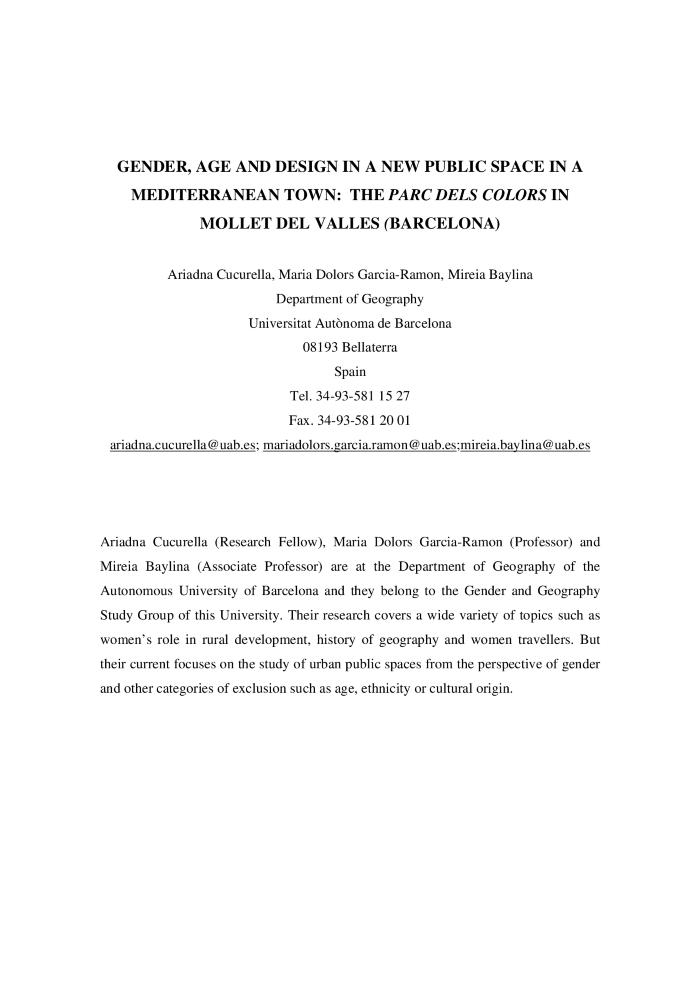 Public parks in Ghent's city life: from expression to emancipation? (c:amaz:7429)
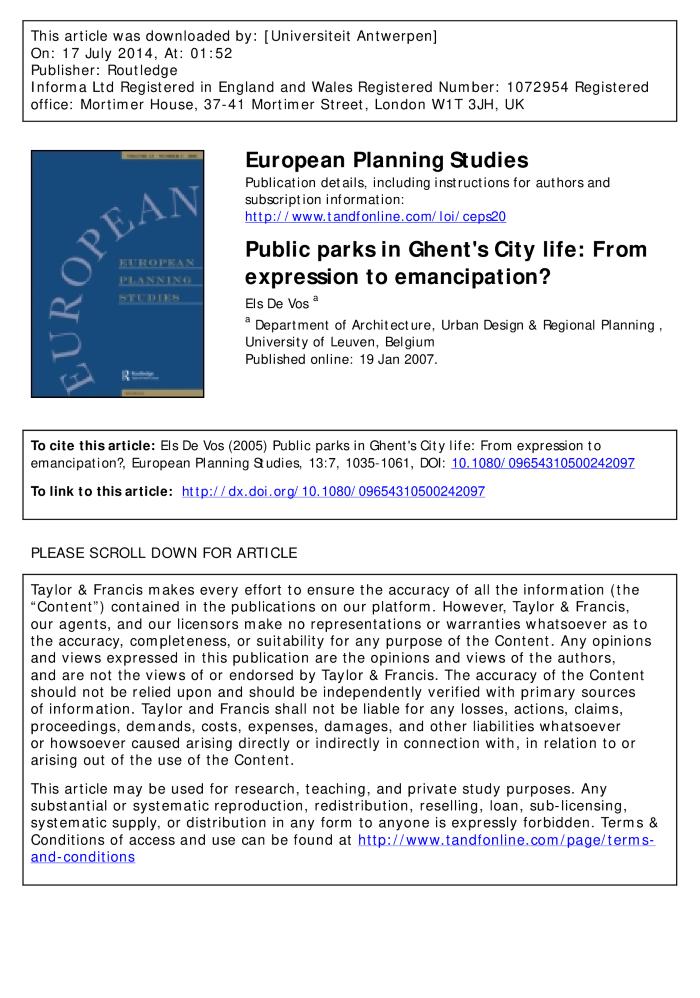 Women's and children's quarters in Golden Gate Park, San Francisco (c:amaz:7428)
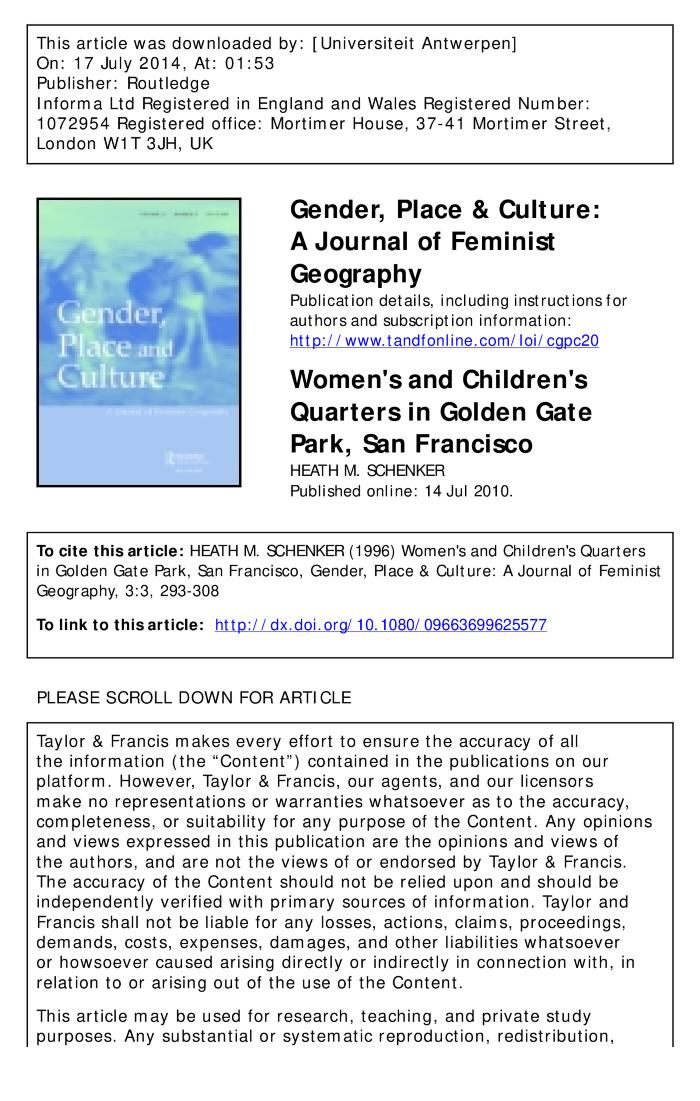 Peak Park leisure walks (c:amaz:7426)
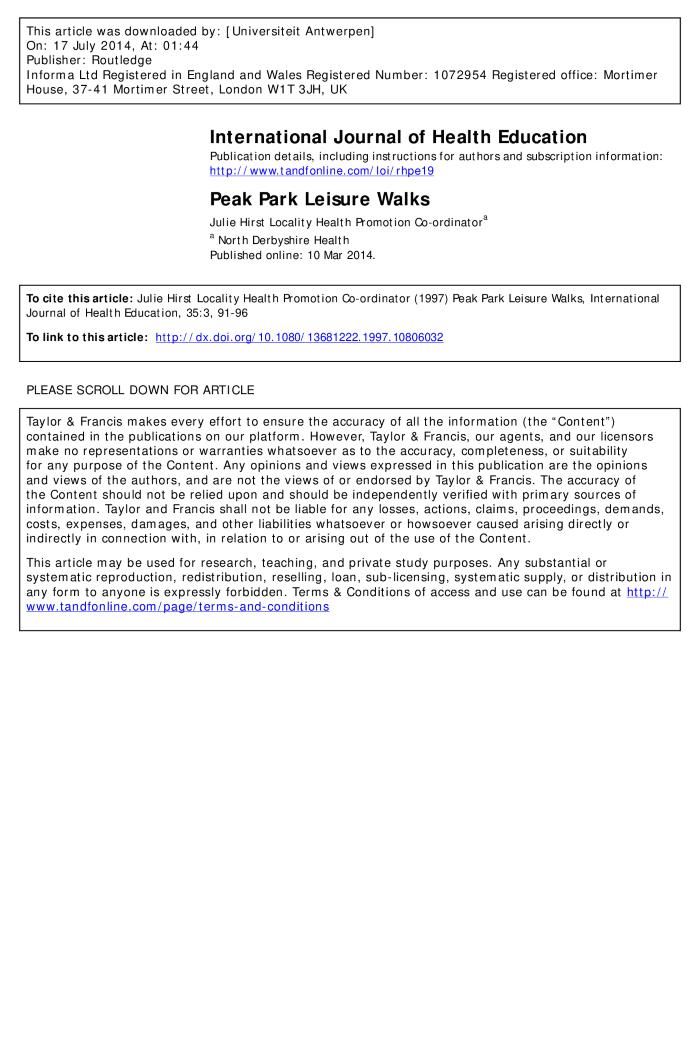 Les toilettes publiques : un droit à mieux aménager (c:amaz:7424)
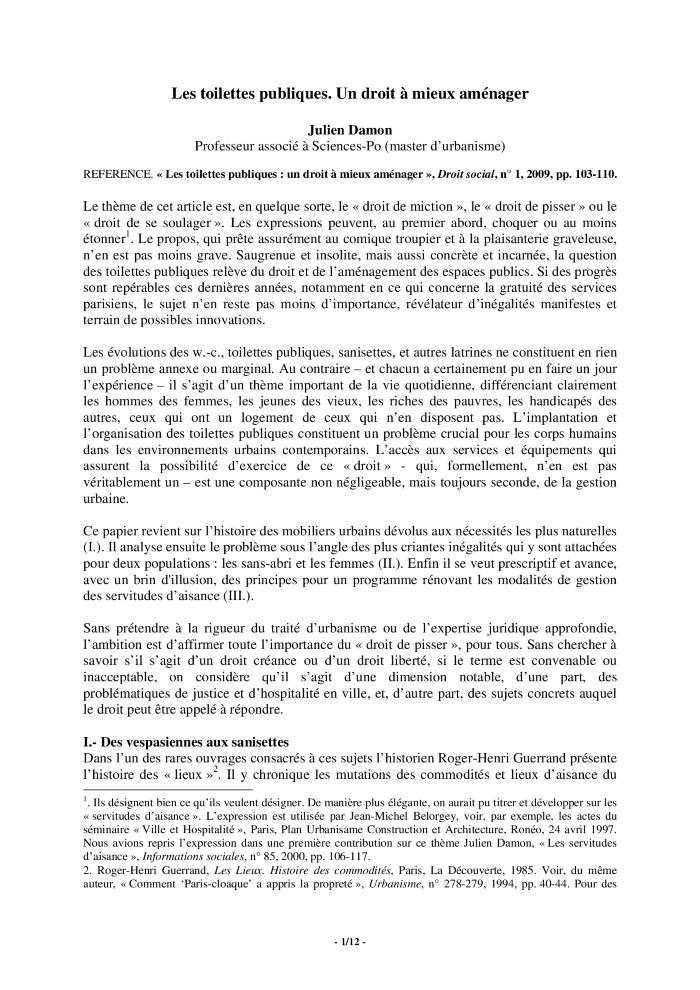 Sanitaire cultuur in de stad. Ook voor vrouwen! (c:amaz:7423)
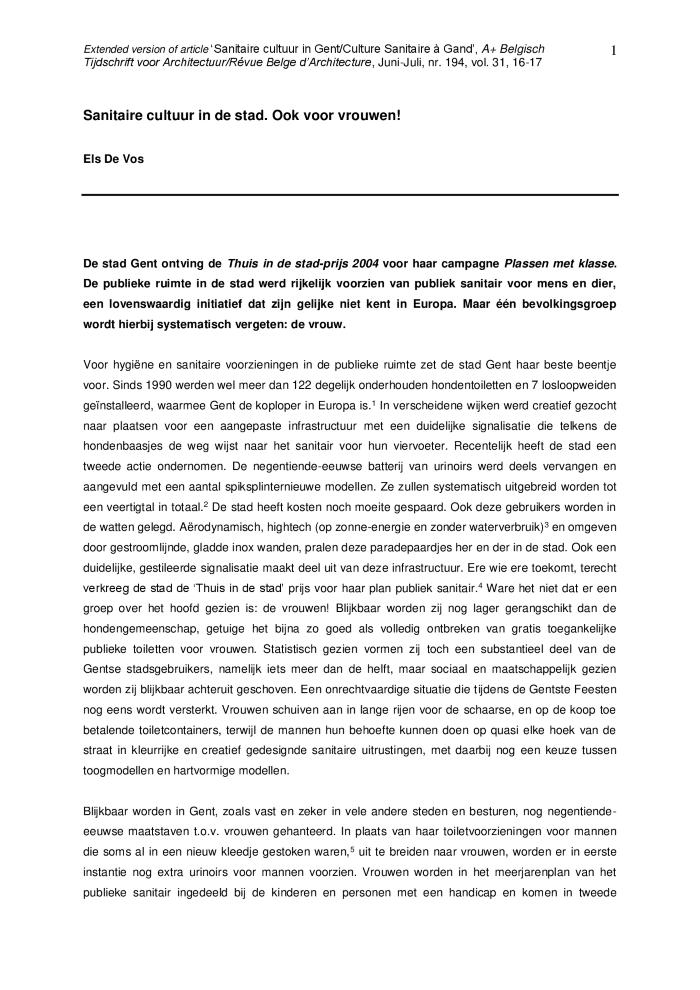 LAAT HAAR ZITTEN! : plasgebruiken van vrouwen binnen en buiten de stad (c:amaz:7422)
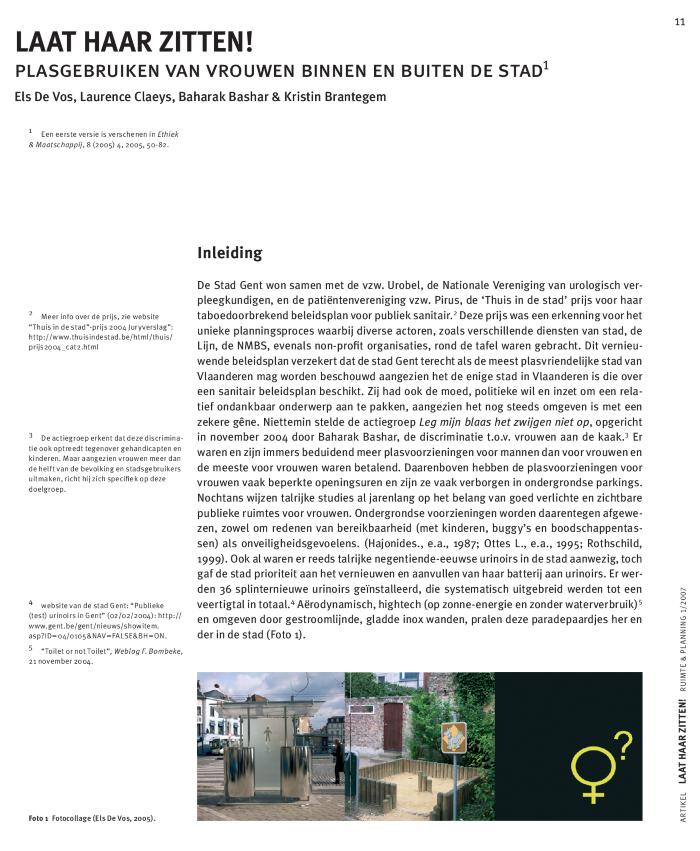 Géographie et genre (c:amaz:7394)
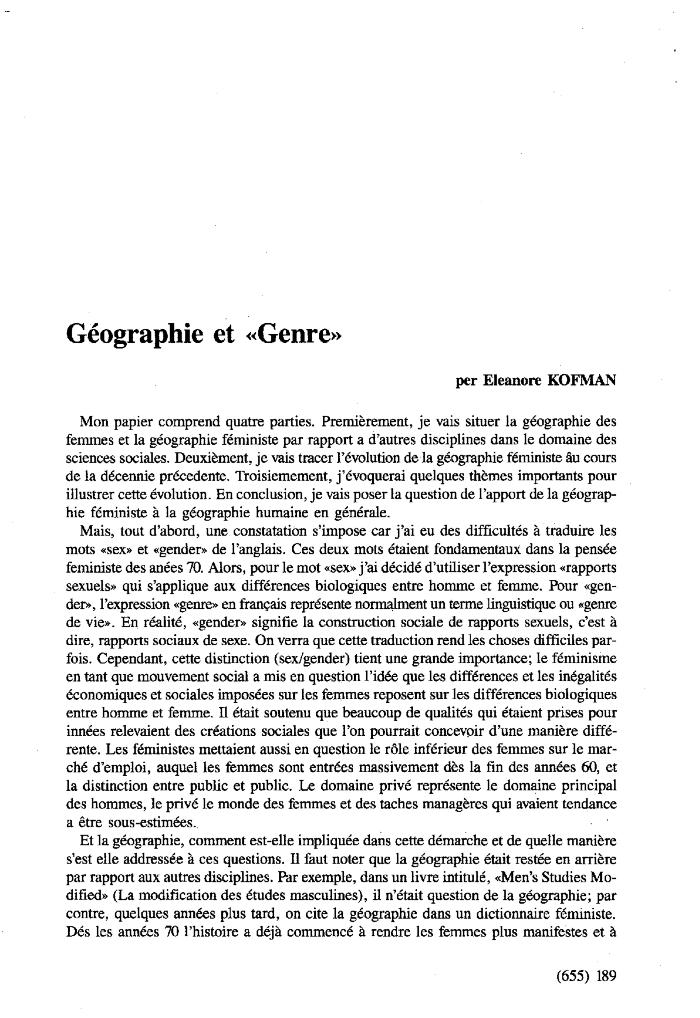 A socialist feminist perspective on gender and environment (c:amaz:7392)
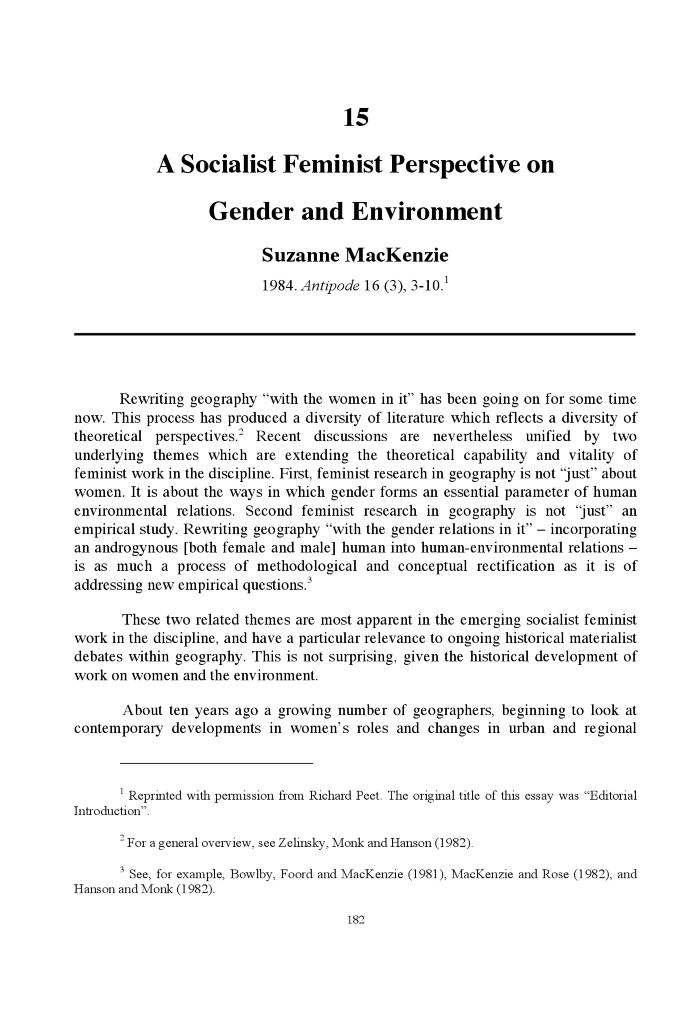 Homeless women in public spaces : strategies of resistance (c:amaz:7388)
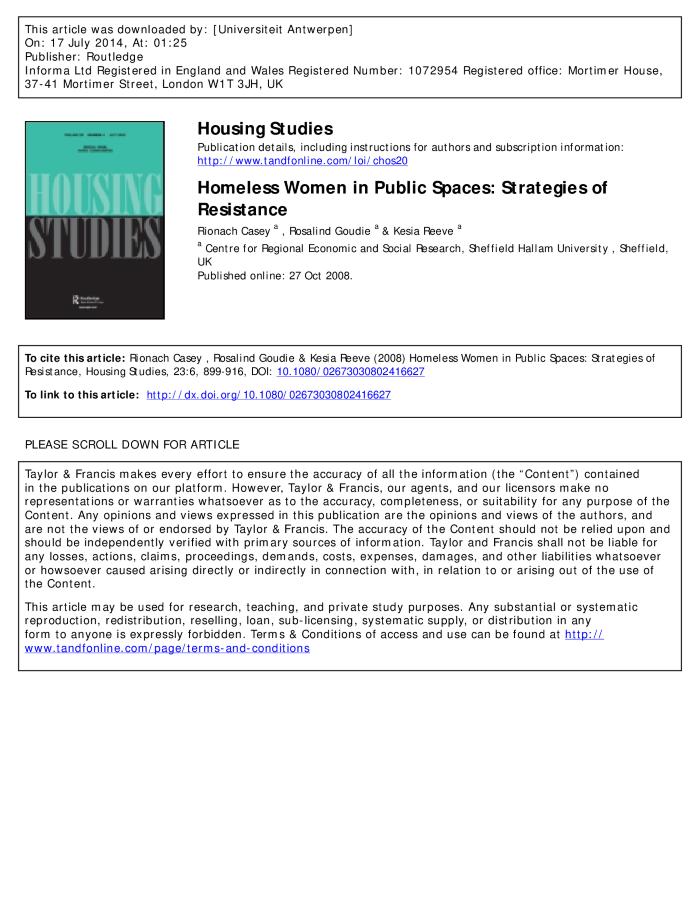 Power and territoriality : a study of Moroccon women in Antwerp (c:amaz:7384)
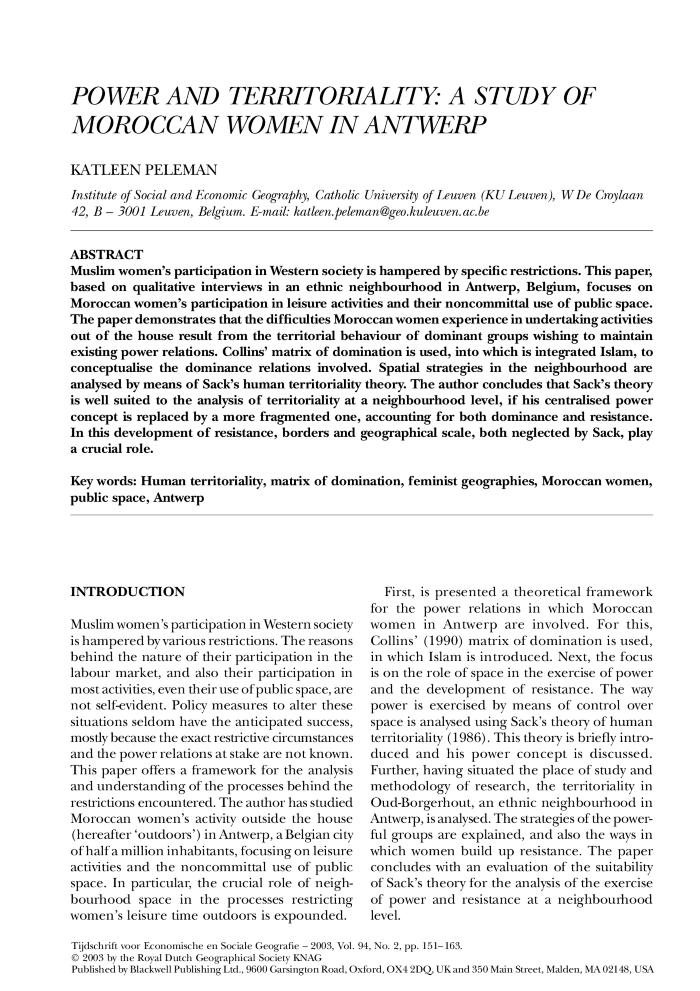 Cultural displacement in Brussels with Maghrebi women (c:amaz:7382)
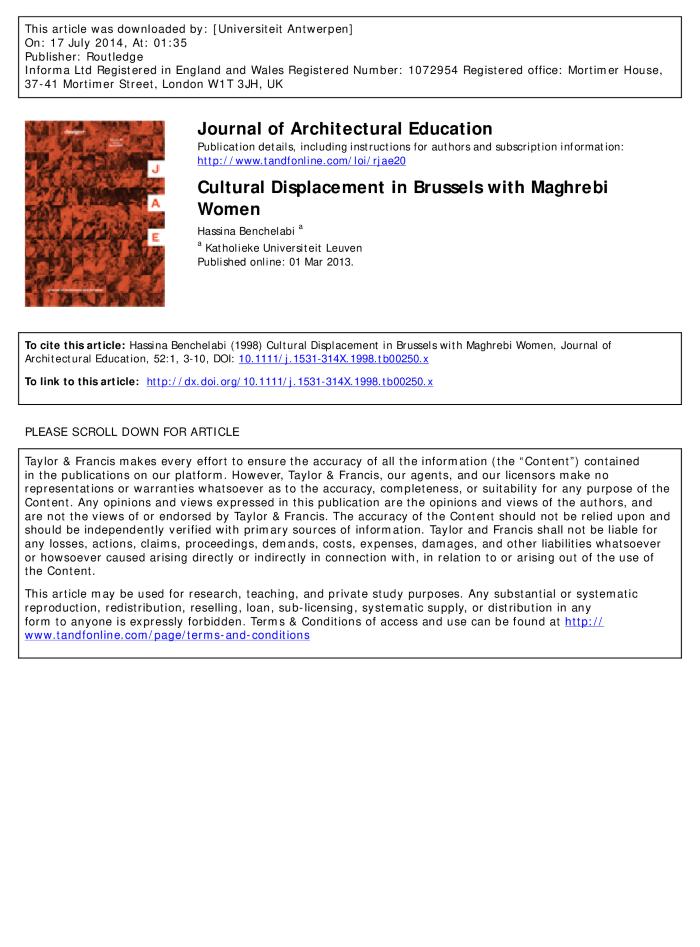 Risking publicity : masculinities and the racialization of public neighborhood space (c:amaz:7380)
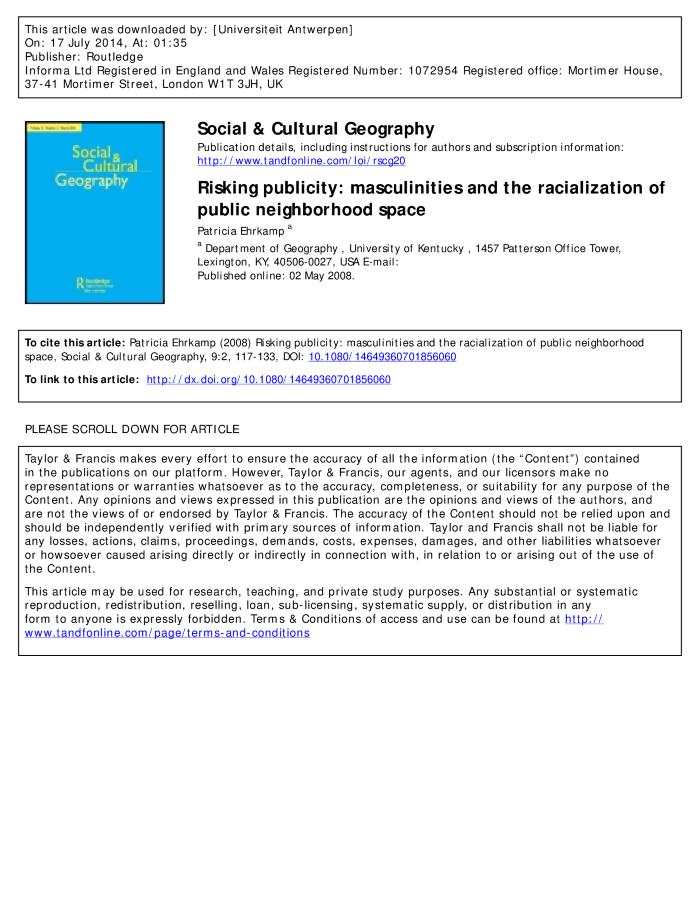 Stéréotypes de genre dans la pratique de l'urbanisme [Travail, genre et sociétés n° 33 Avril 2015] (c:amaz:14294)
/docstore/a7c386/1287.pdf
Public women : gender and planning (c:amaz:13929)
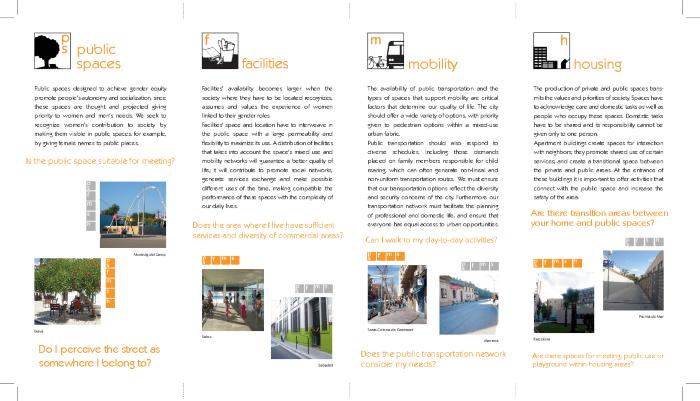 « Point de vue des femmes sur l'aménagement urbain et droit à la ville pour toutes » : résultats d'une recherche action menée avec des habitantes des quartiers populaires de l'Est du Val d'Oise (c:amaz:13919)
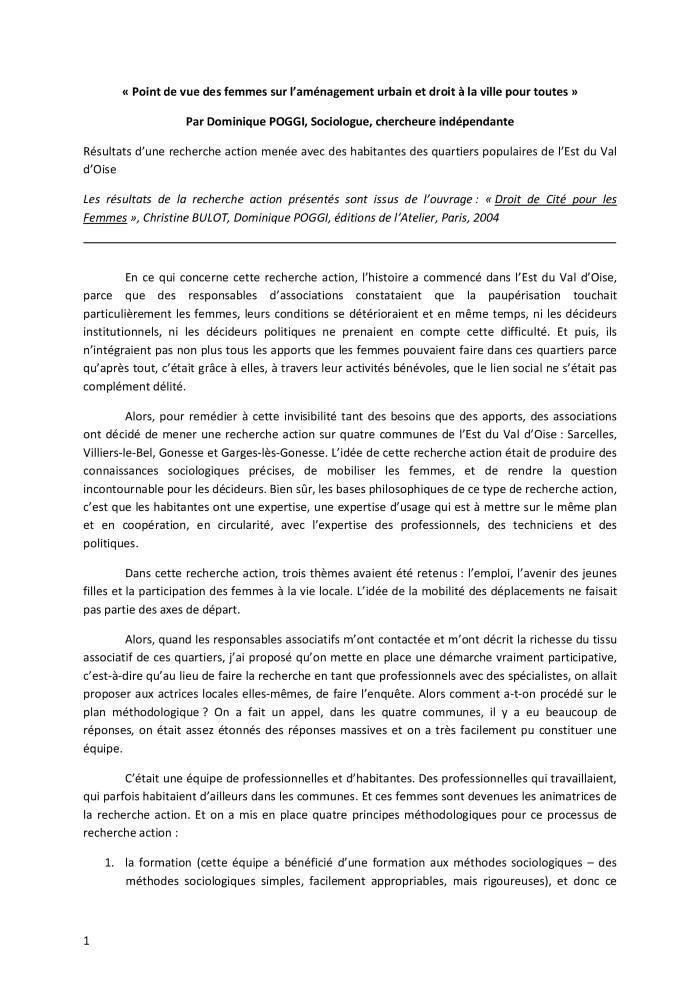 BSI Synthesenota : de dagelijkse mobiliteit in Brussel : uitdagingen, instrumenten en prioritaire werkdomeinen (c:amaz:12518)
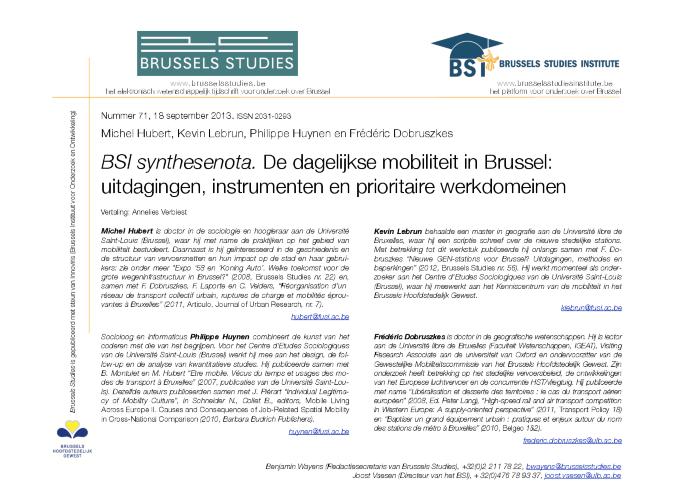 Ambivalences of Gender Planning (c:amaz:12514)
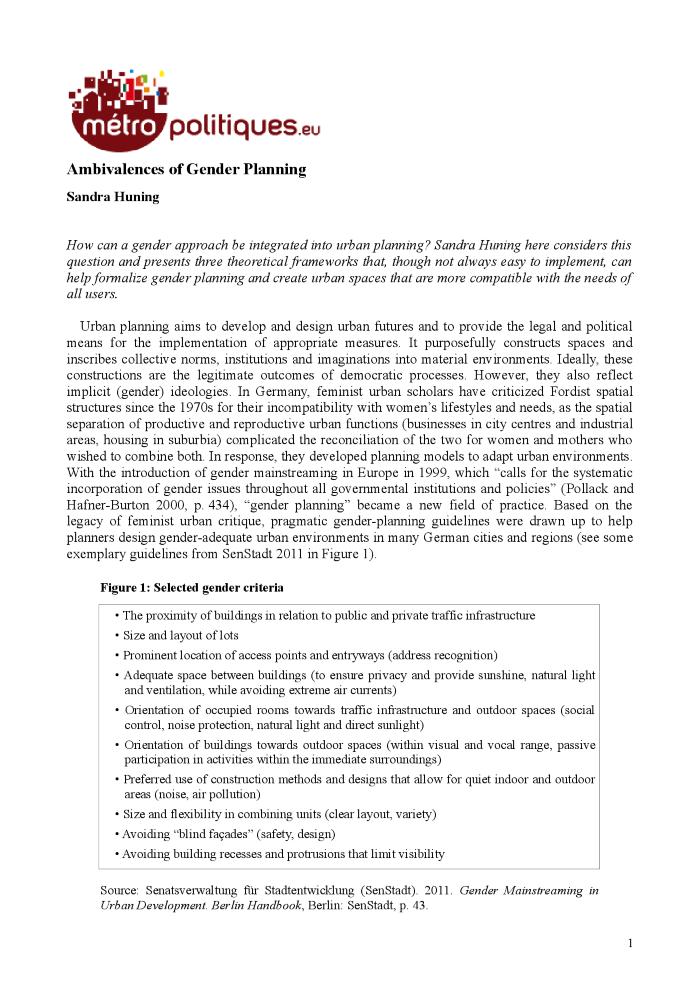 De openbare ruimten in Brussel ontwerpen en aanleggen (c:amaz:12513)
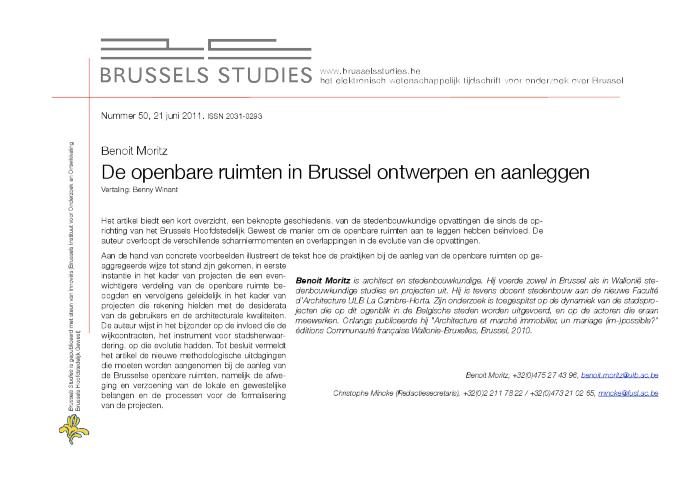 Concevoir et aménager les espaces publics à Bruxelles (c:amaz:12512)
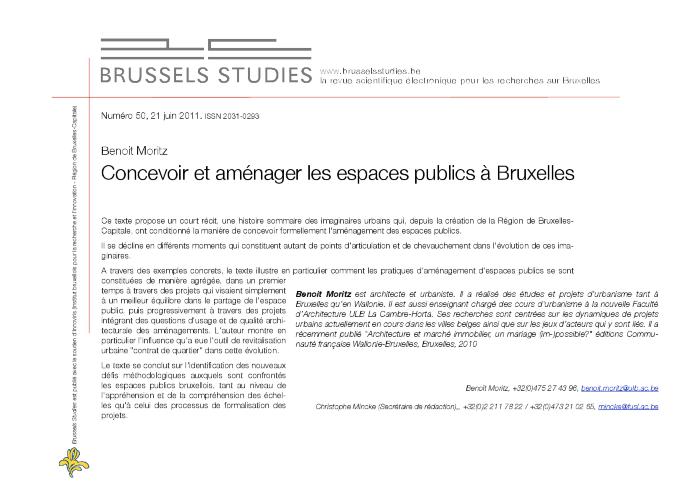 Welke toekomst voor de Brusselse centrumwijken? : selectieve migratie vanuit Brusselse wijken gekenmerkt door gentrificatie (c:amaz:12507)
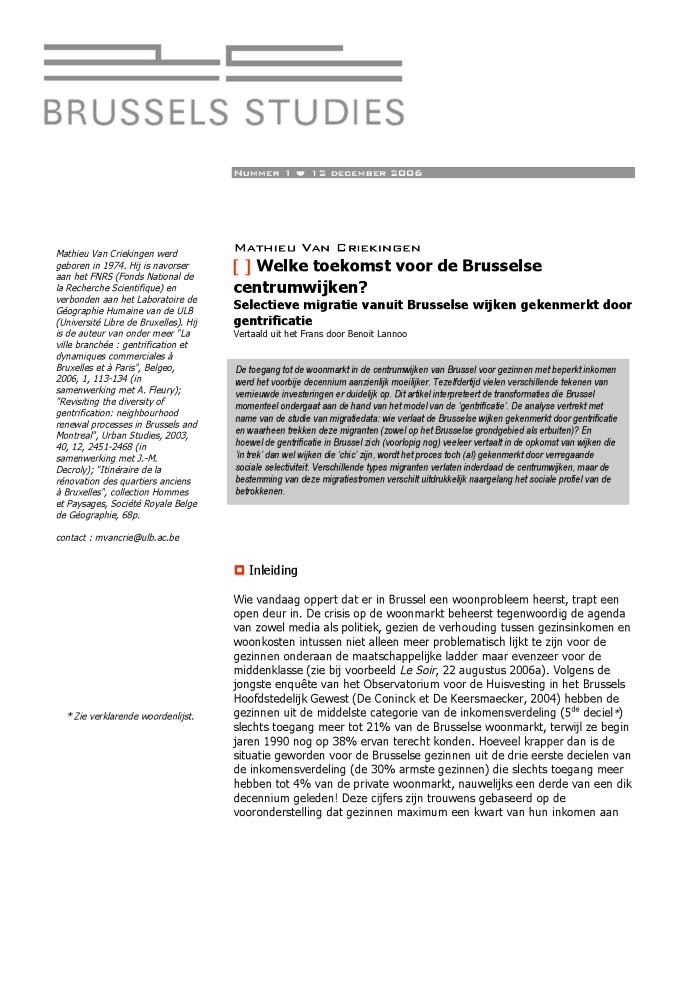 Que deviennent les quartiers centraux à Bruxelles ? : des migrations sélectives au départ des quartiers bruxellois en voie de gentrification (c:amaz:12506)
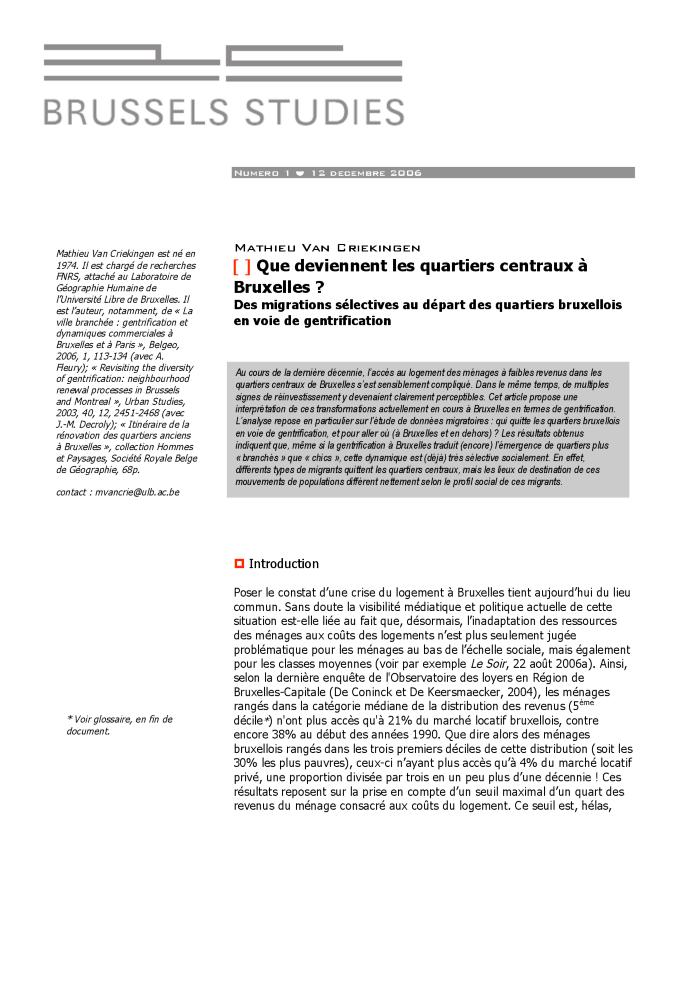